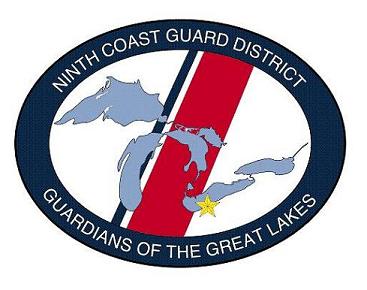 U.S. COAST GUARD NINTH DISTRICT
Auxiliary

Operations Policy

Eastern Region


COMO Lew Wargo, Sr.
CQEC-9ER
18 DEC 2019
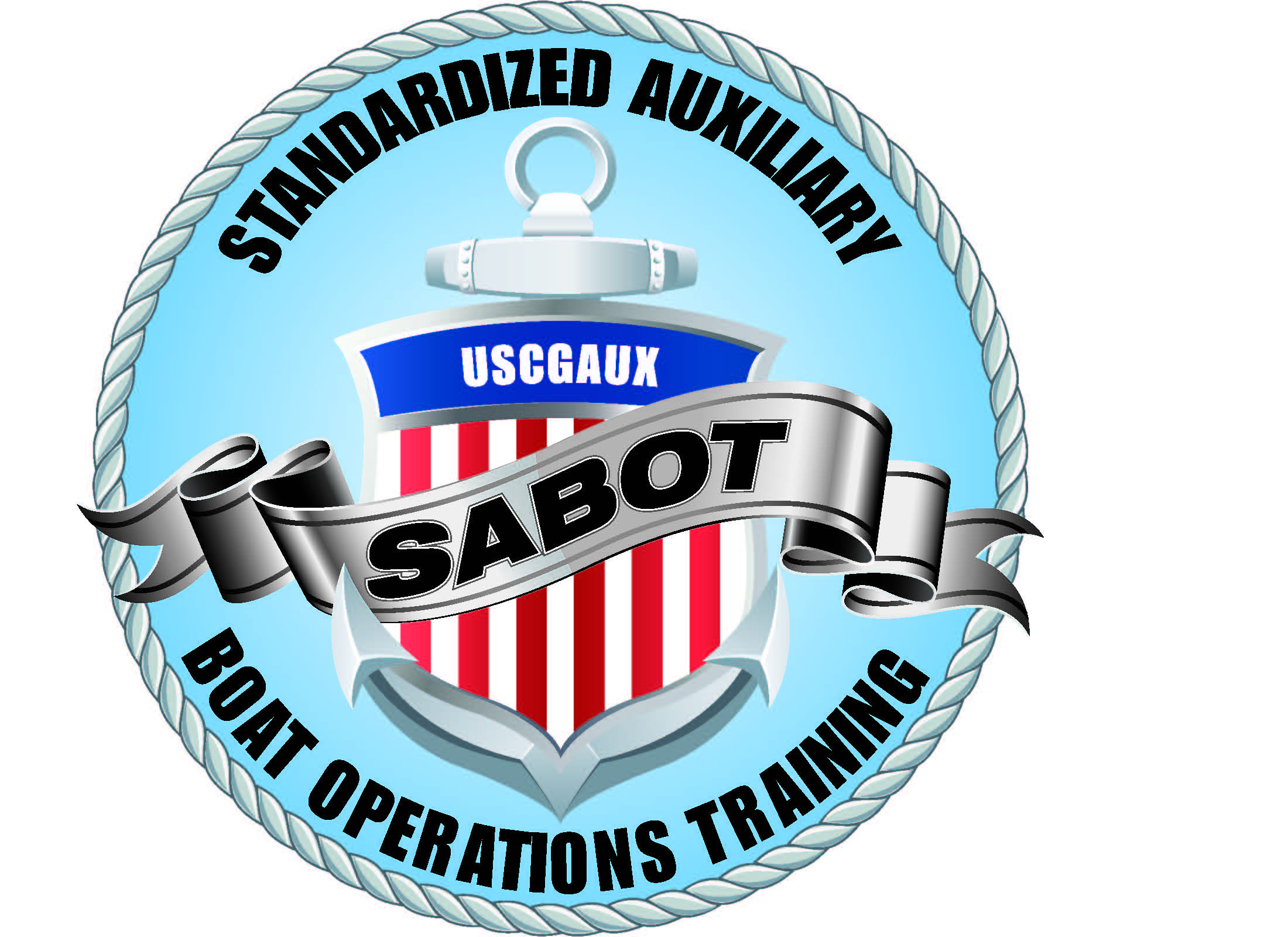 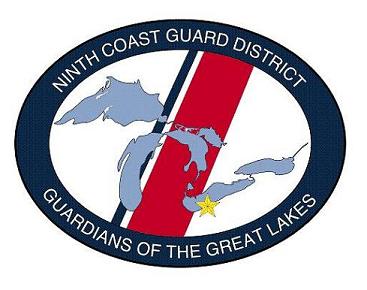 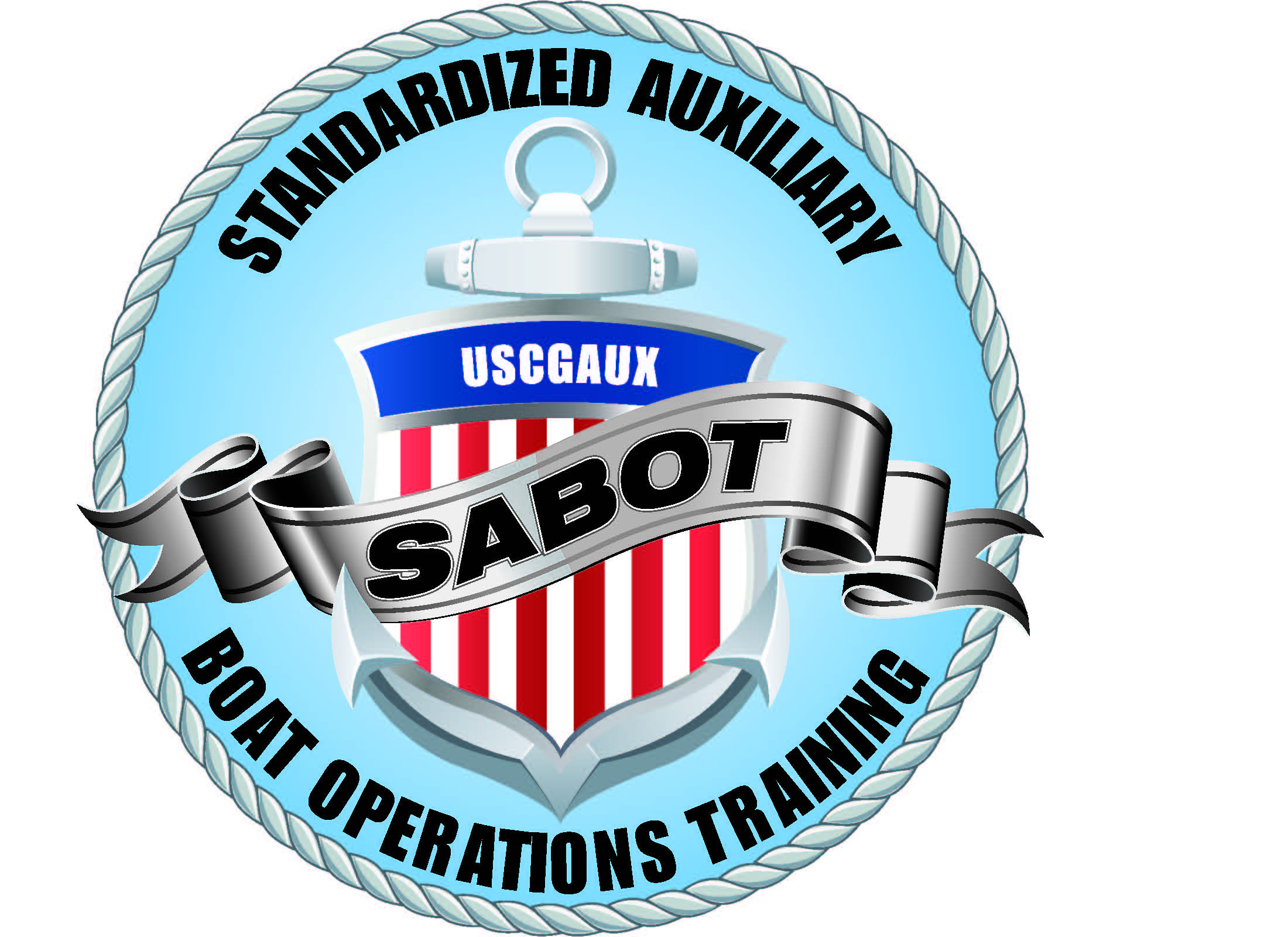 REFERENCES
COAST GUARD ADDENDUM TO THE NATIONAL SAR AND RESCUE SUPPLEMENT (NSS) OF THE (IAMSAR), COMDTINST M16130.2(series)

AUXILIARY OPERATIONS POLICY MANUAL COMDTINST M16798.3(series)

RESCUE AND SURVIVAL SYSTEMS MANUAL, CMDINST M10470.10(series)

NINTH DISTRICT INSTRUCTION: M16100.1(series)
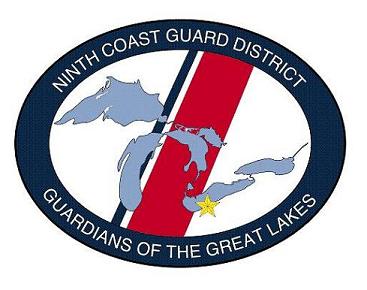 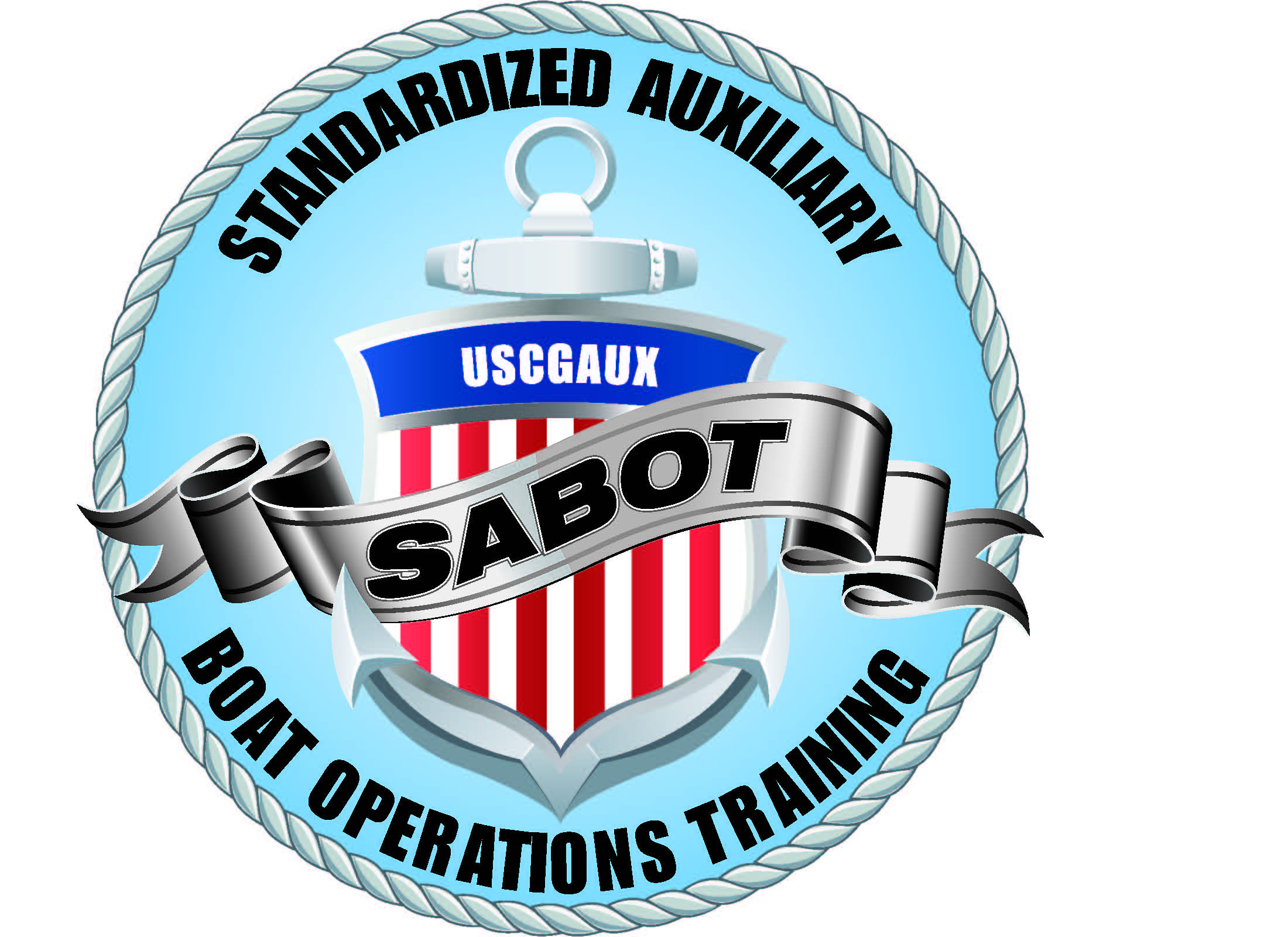 MISSIONS
Auxiliary facilities on patrol should always be ready for:
Distress or assistance calls; even when ordered to stand by at a pier.
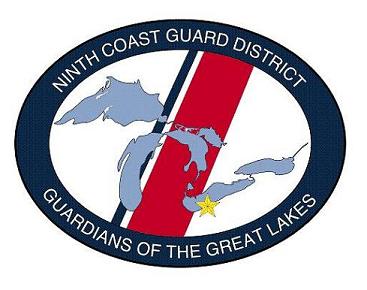 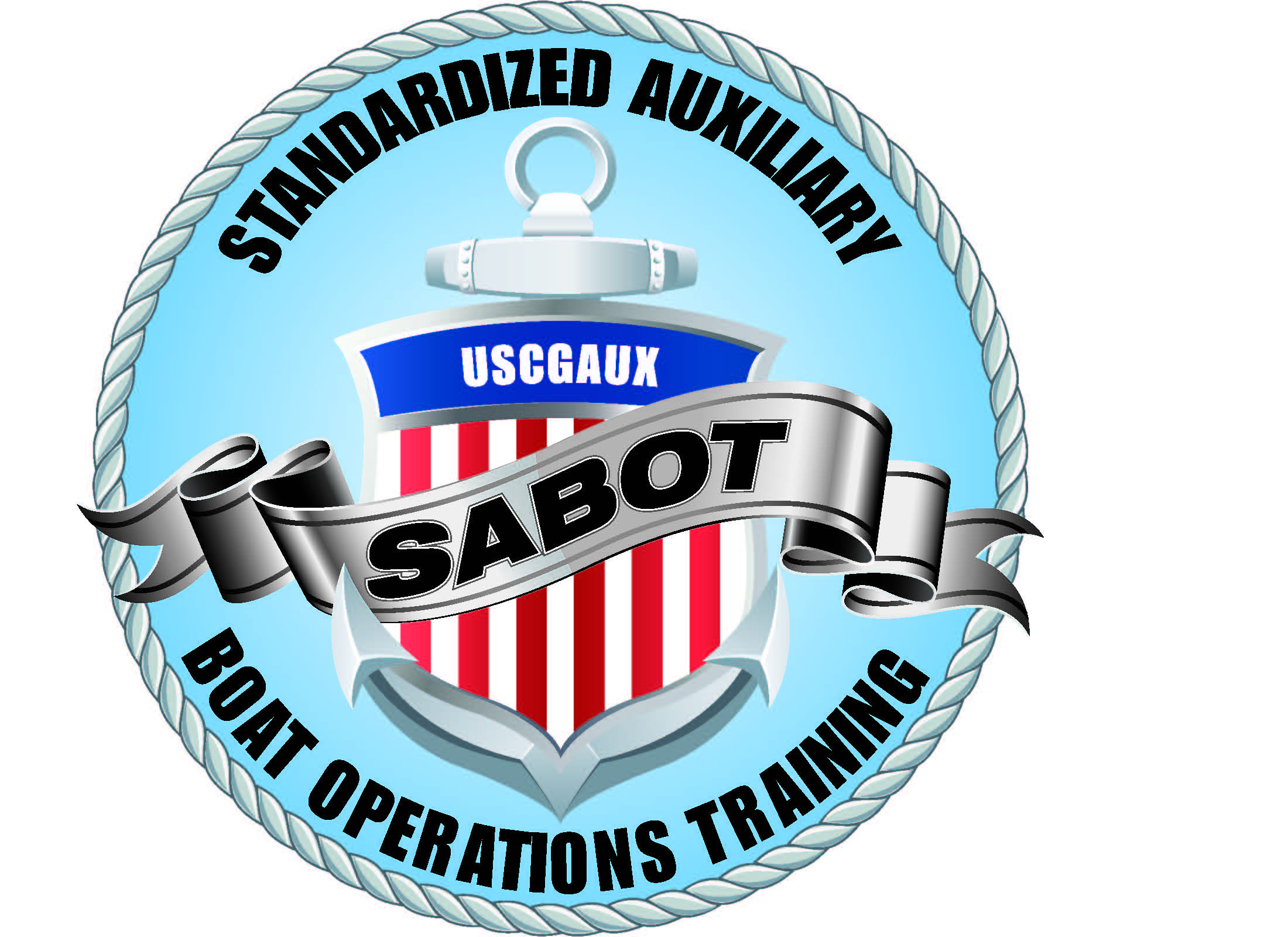 MISSIONS
Auxiliary facilities may be used for:
 SAR Call-Outs 
Safety patrols 
Marine Observation Missions 
Regattas
Parades
ATON checks 
Marine Safety
D9 SAR ETHOS
“The CGD Nine SAR Responders should treat every potential victim as one of our own family.”
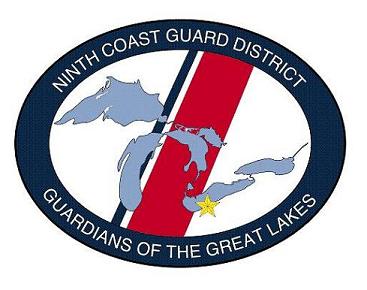 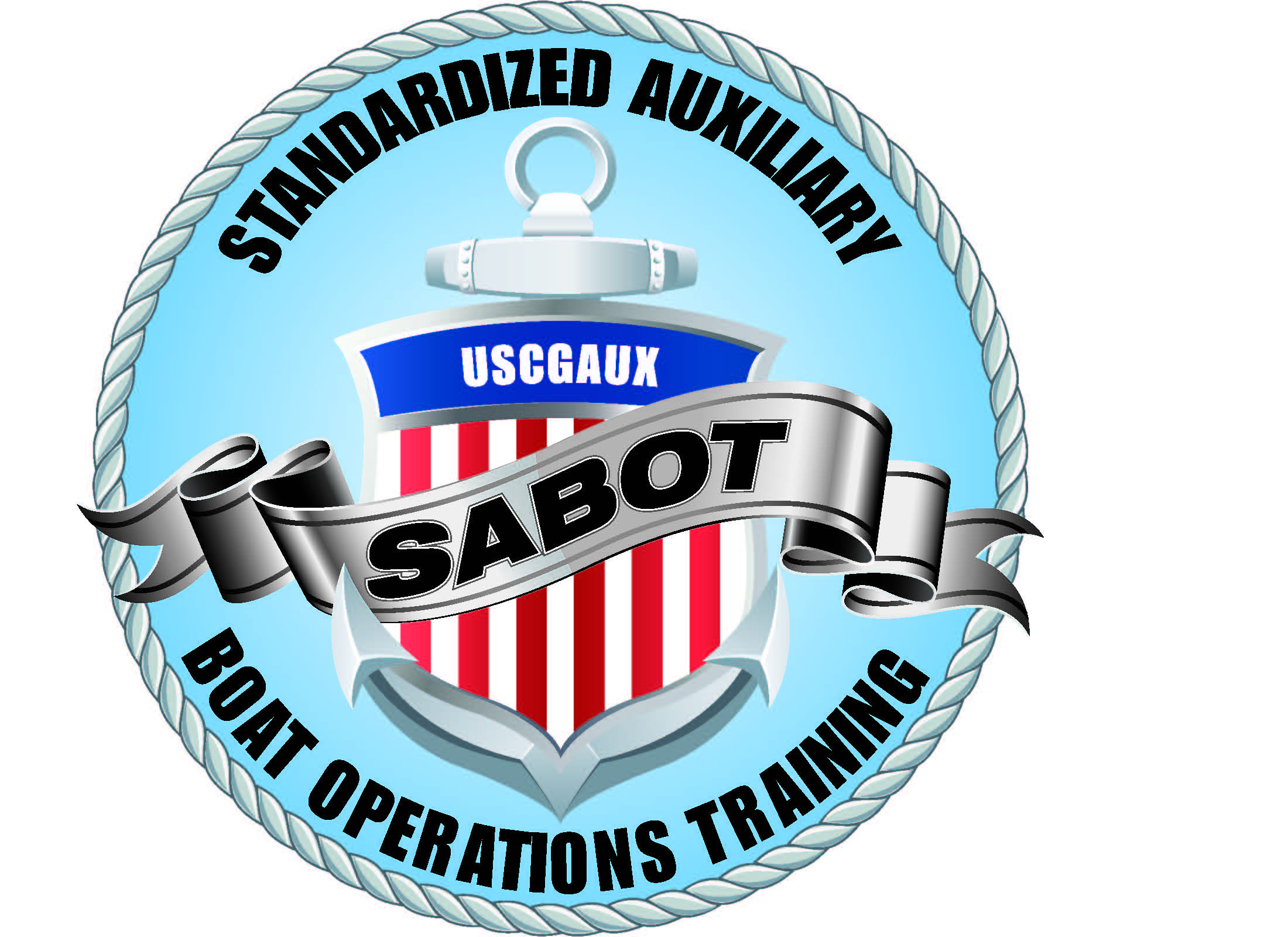 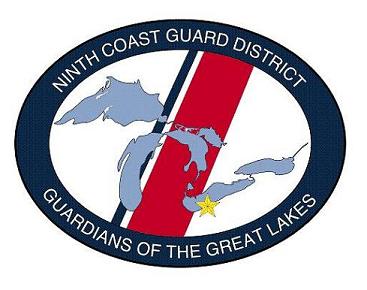 ENTRY INTO CANADIAN TERRITORY
In accordance with parts 3.6 and 3.7 of Annex I, 
permission for Coast Guard assets to enter the 
Territory of Canada for SAR purposes is not always 
mandatory, but prompt notification of such activity to 
the Ninth District Command Center is required. In 
turn, the Ninth District Command Center will notify the 
Appropriate Canadian authorities.
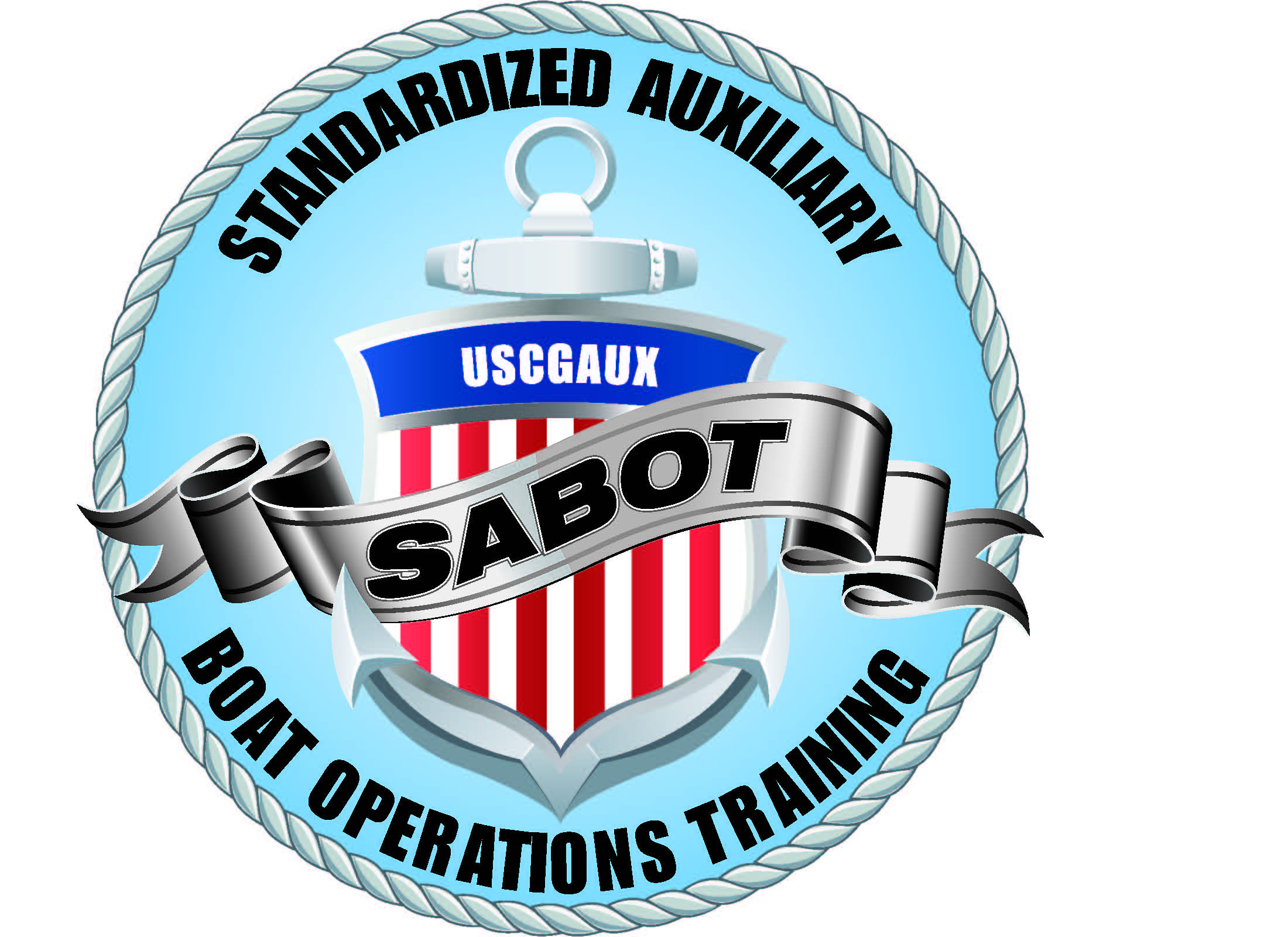 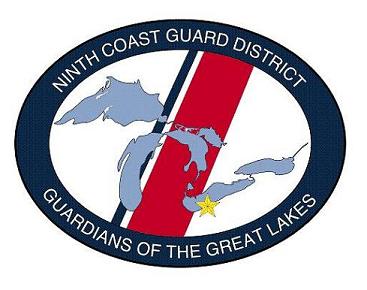 SAR MISSION COORDINATOR
The SAR Mission Coordinator (SMC) duties in 
9ER are handled by Sector Buffalo. The District 
SAR Coordinator shall assume SMC when:
1. Involves more than 1 Sector.
2. When using DOD, Canadian  or District resources. 
3. If in Canadian waters.
4. Involves merchant ships
5. Extended cases or politically sensitive cases.
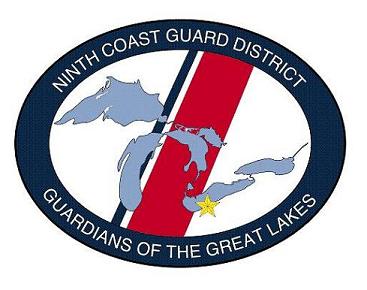 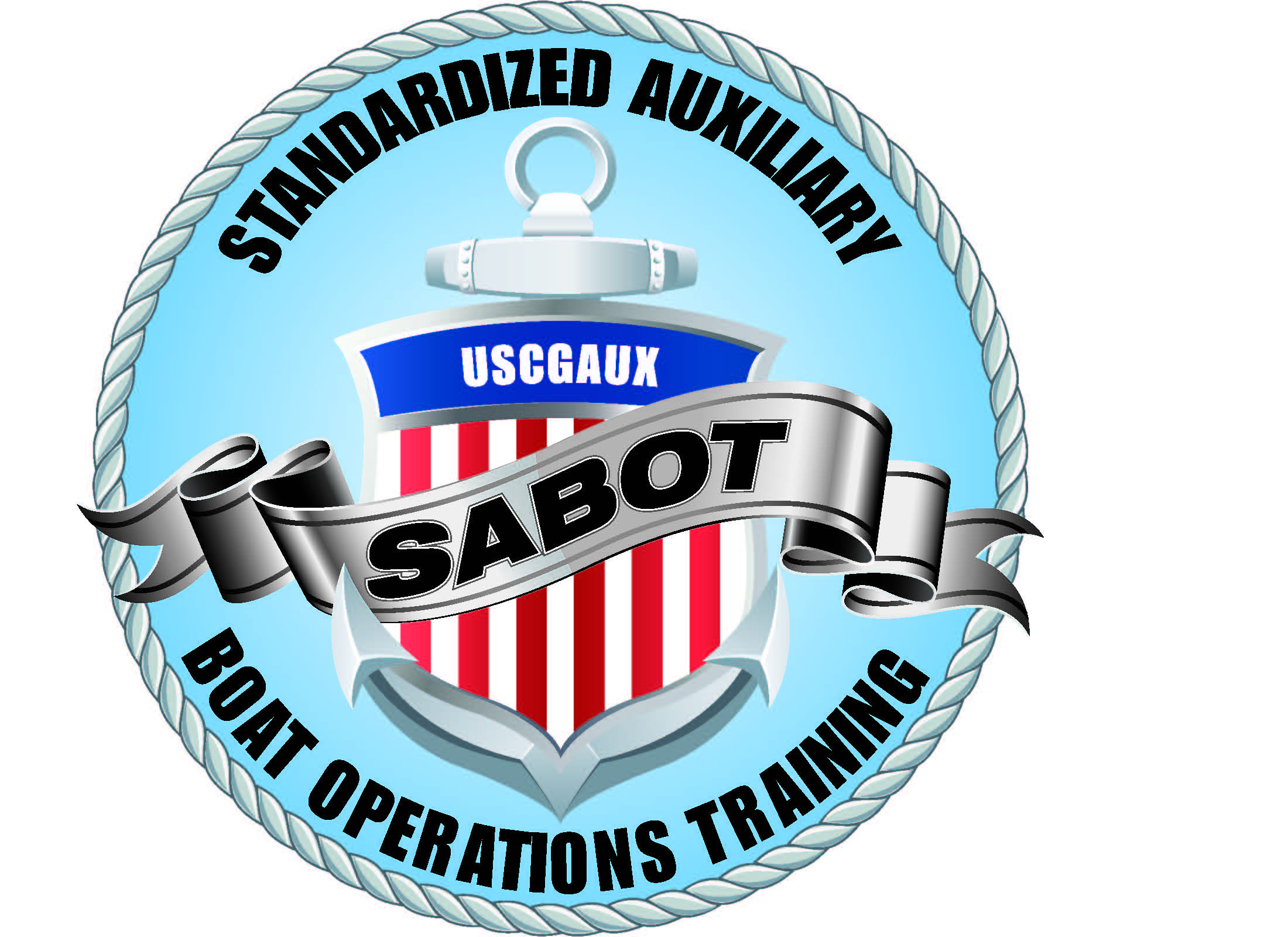 ON SCENE COORDINATOR
The On Scene Coordinator (OSC) should be the most 
capable facility available, taking into consideration:

SAR training
 Communication capabilities
Length of time that the facility can stay in the search area.
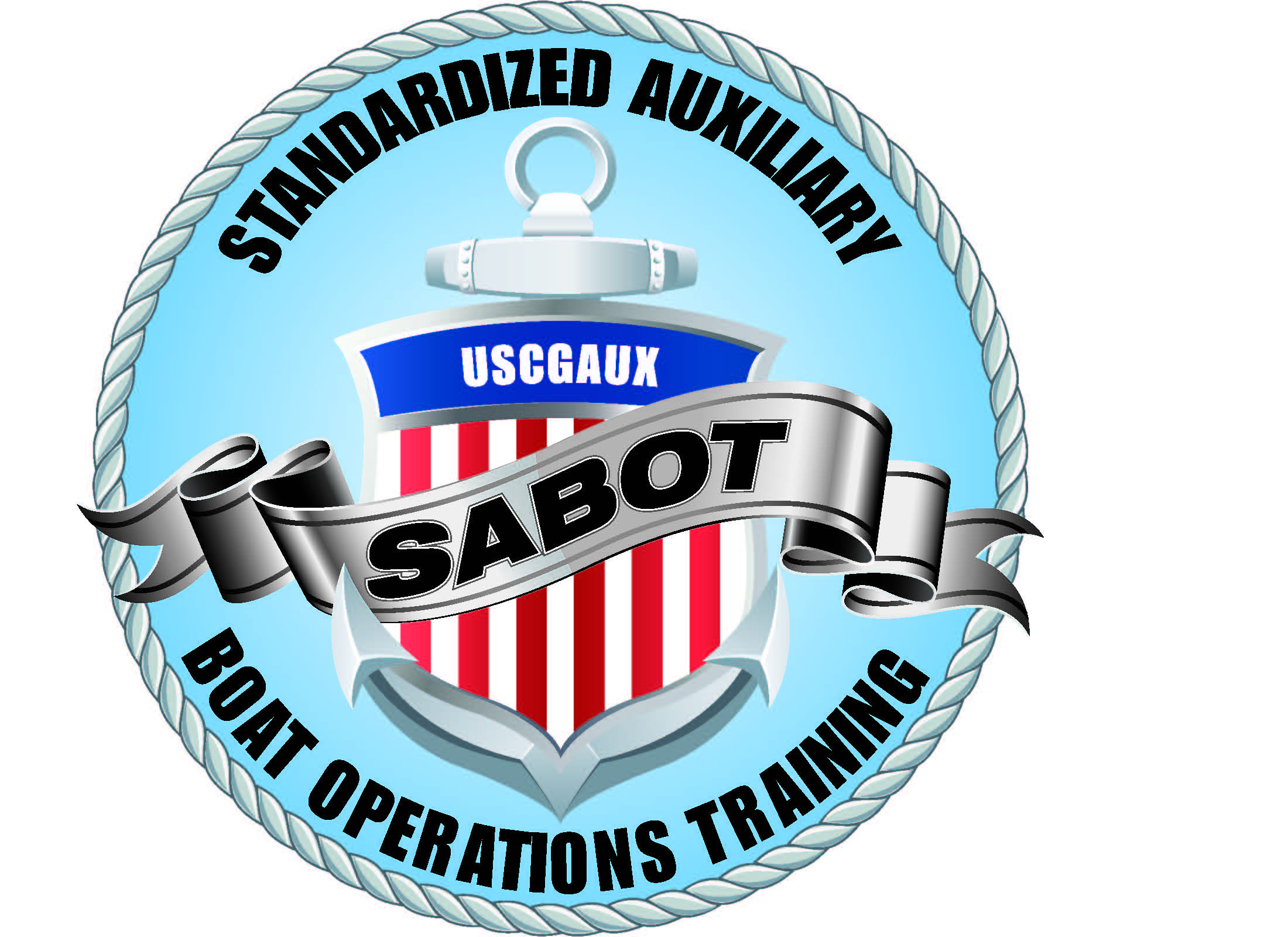 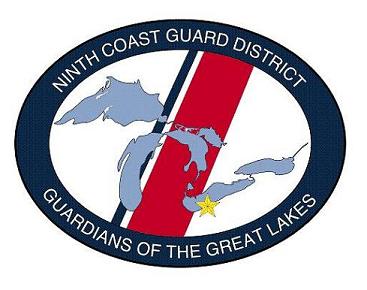 ON SCENE COORDINATOR
All elements of the SAR response are 
responsible for an accurate risk assessment. 
The GAR II model is the required method for 
measuring the risk assessment for SRUs.
That is: “RISK vs Gain”.
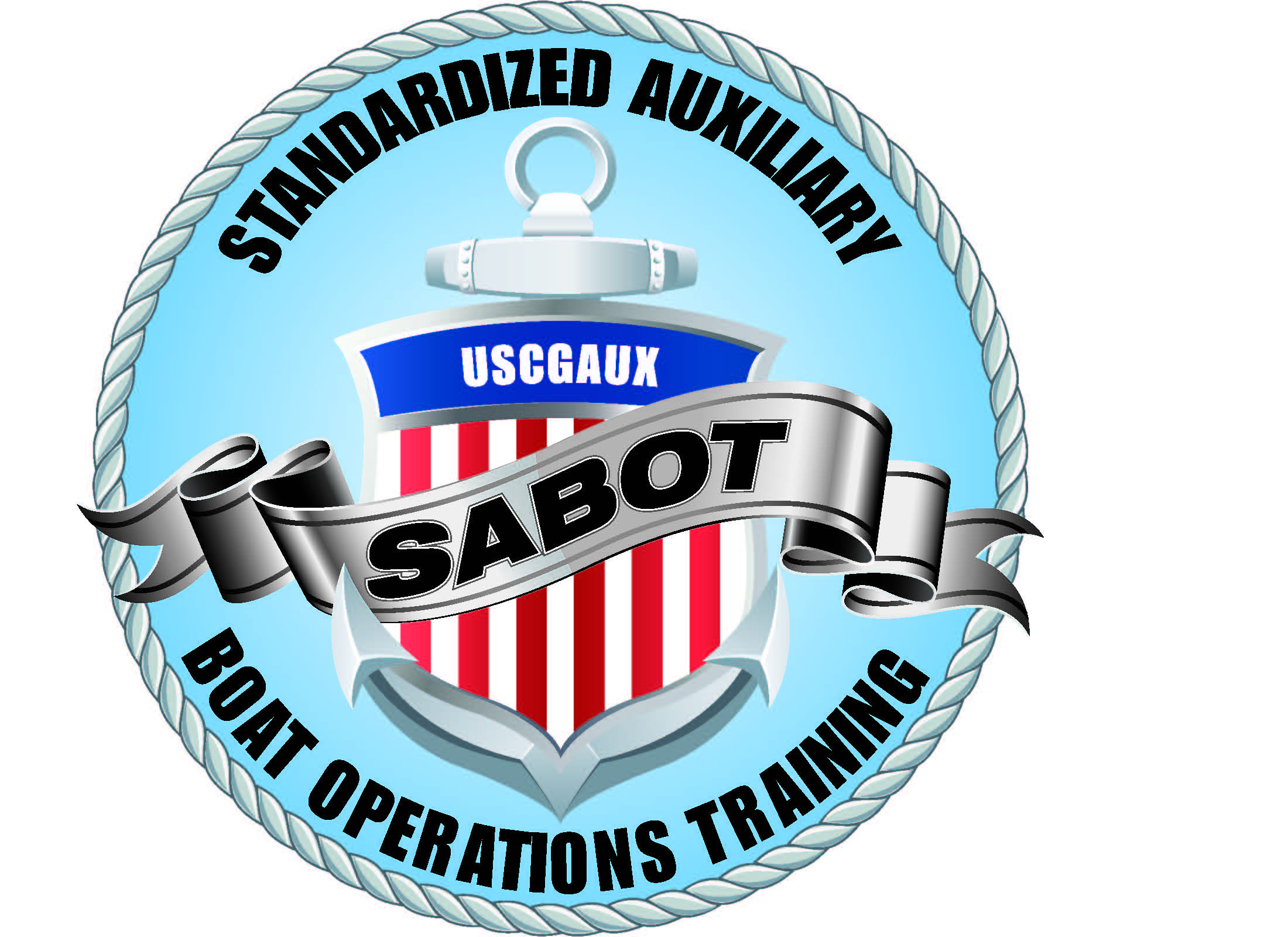 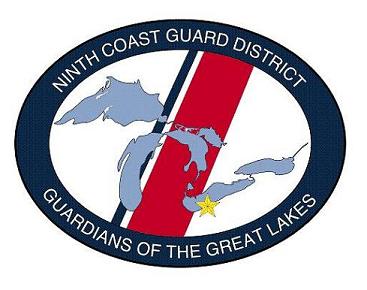 SRU DEPLOYMENT
The deployment of any boat is at the discretion of the station commanding officer or officer-in-charge.

Auxiliary facilities will not be operated in surf. Surf is 
	defined as any series of breakers in continuous line 
	regardless of wave height or proximity to shore.
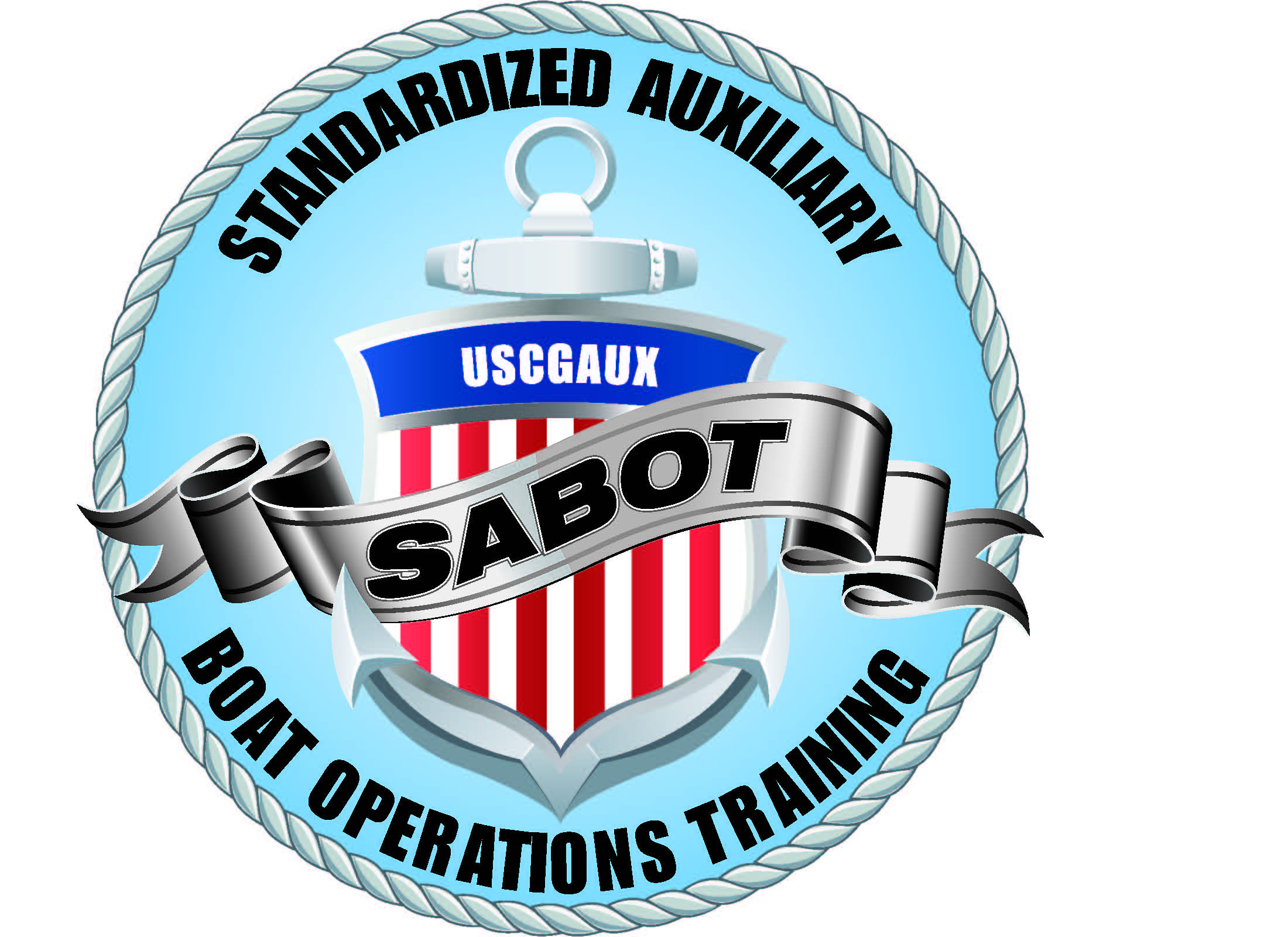 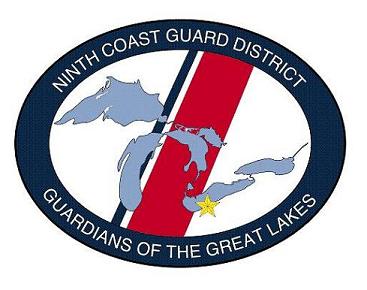 D9 MINIMUM CREW REQUIREMENTS
Boats <30’ w/cabin:	1 coxswain, 2 crew

All others see Auxiliary requirements: 
=>26’  <40’:  	1 coxswain, 2 crew
=>40’  <65’:  	1 coxswain, 3 crew
=>65’:	     	1 coxswain, 4 crew 

Sector Commanders may deviate but must notify d9.
Ref: 	AUX OPS POLICY page 1-31 and
		d9 Instruction M16100.1(series) page 2-5
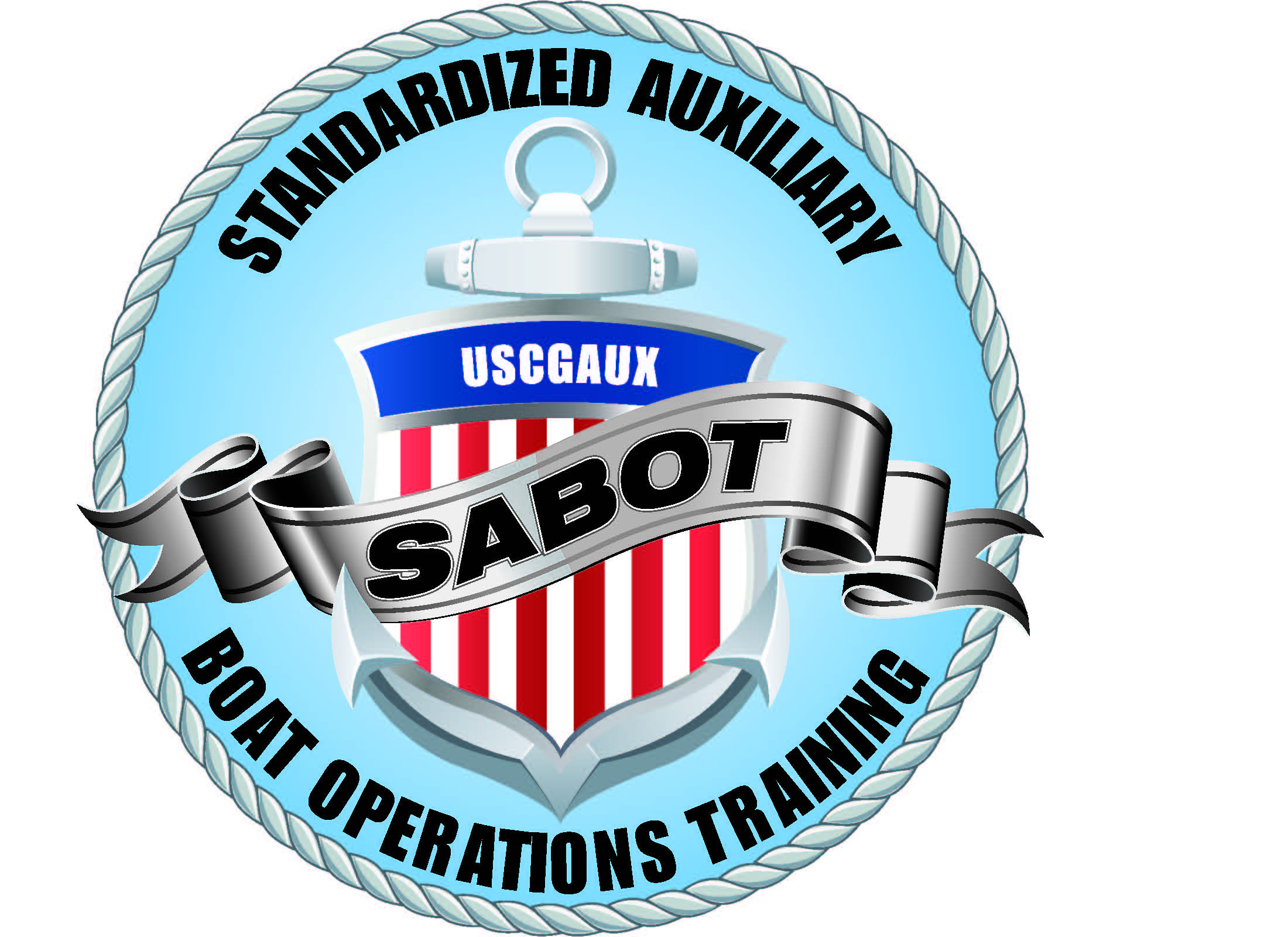 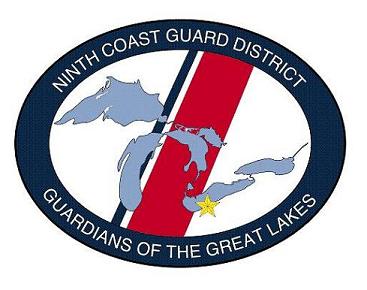 COXSWAIN RESPONSIBILITIES
Know the patrol area 
Verify that fuel tanks are full at the start of a	patrol and all equipment is functioning.
Ensure that the crew is certified, capable of performing the mission, being in the proper uniform and having the required PPE gear.
  Verify that at least one other crew member is    qualified to operate the boat in case the coxswain needs to seek relief.
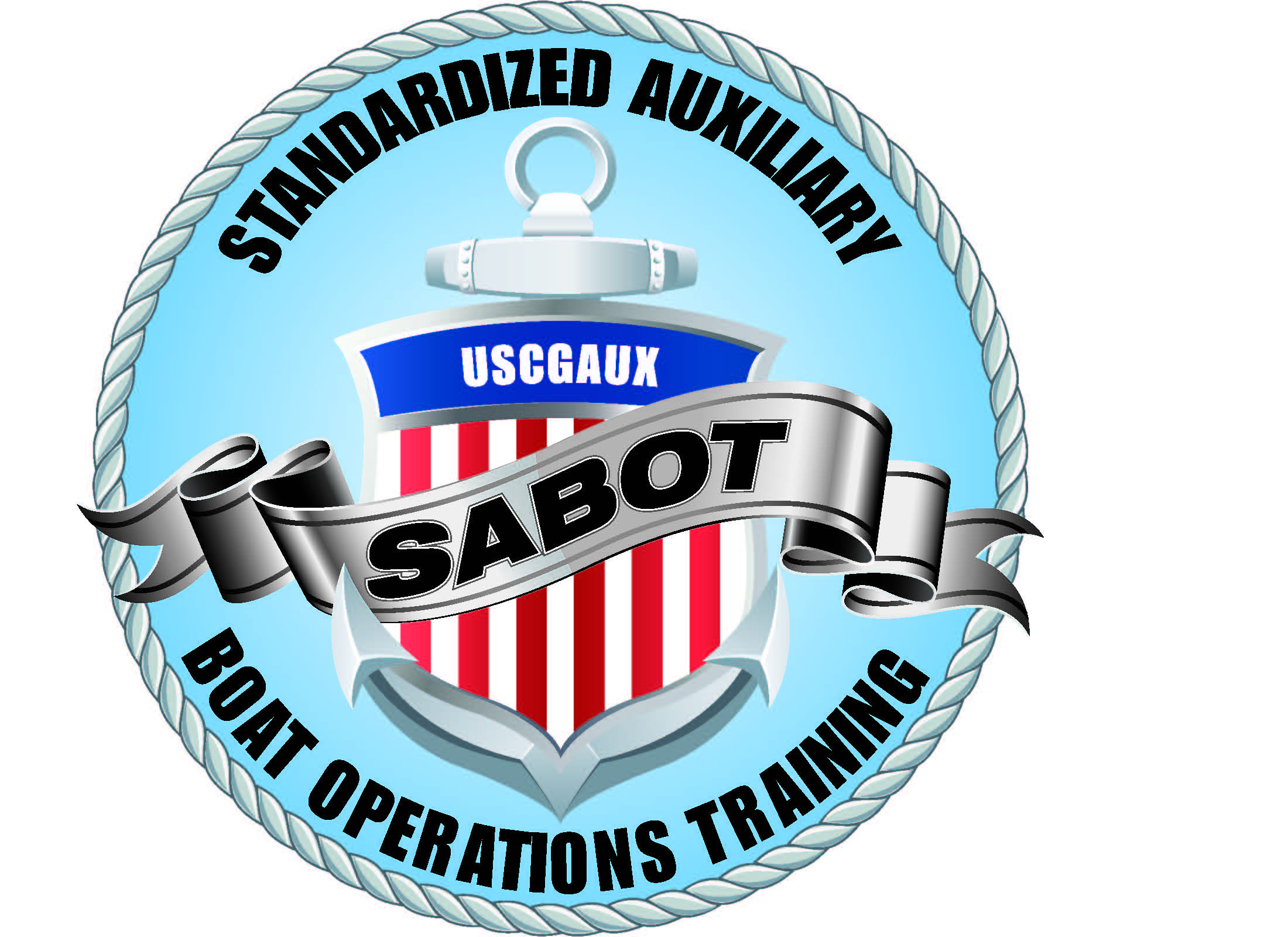 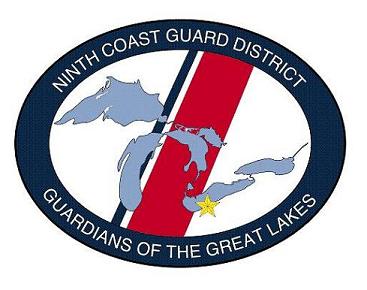 COXSWAIN RESPONSIBILITIES
Provide a thorough briefing on the boat, its equipment and operation. Stress safety, any known hazards, risk management and situational awareness.

Notify the Operational Commander when ready to get underway and pass along status as to Risk Assessment, number of POBs, your intent as to AOR, etc.
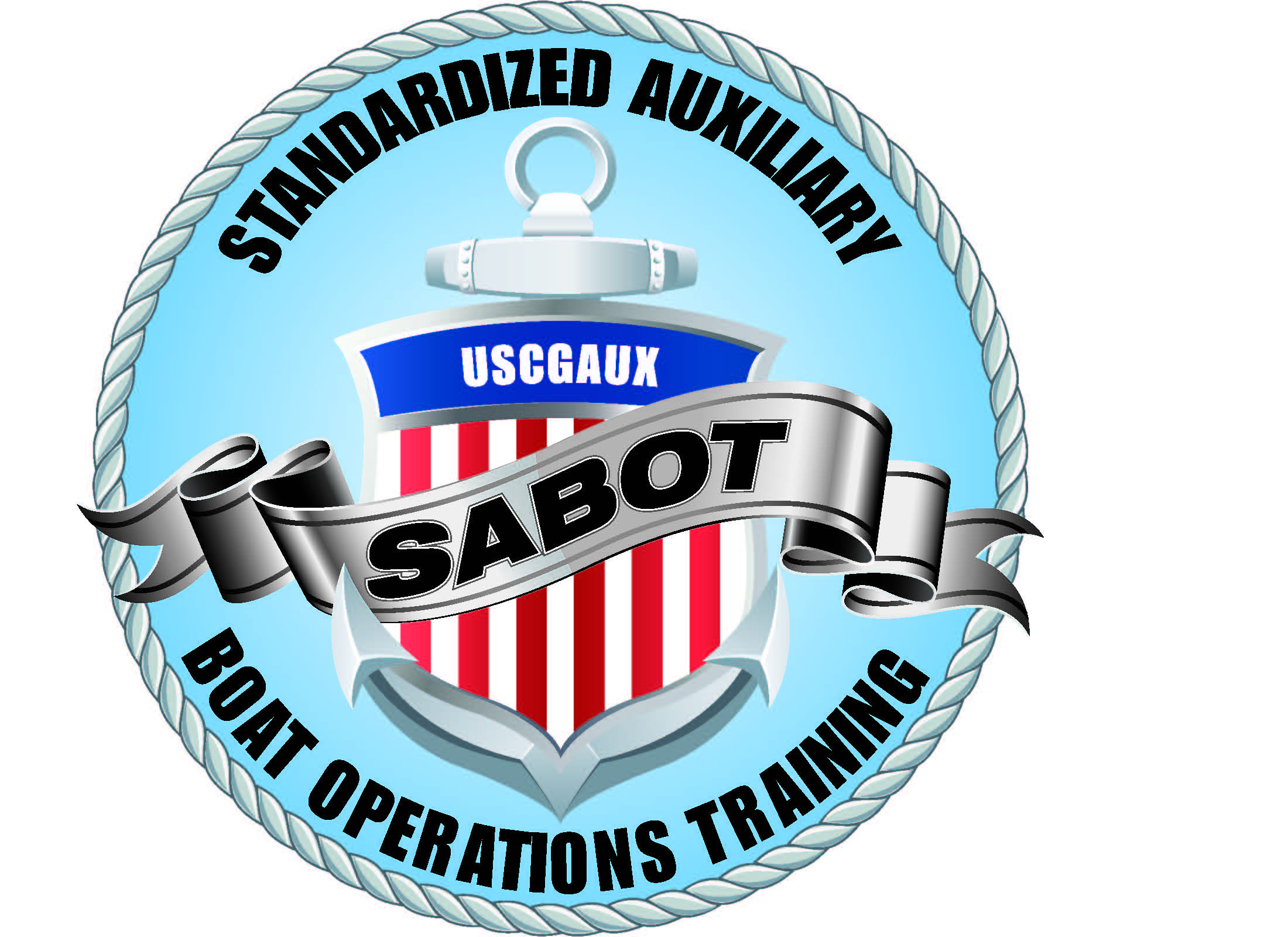 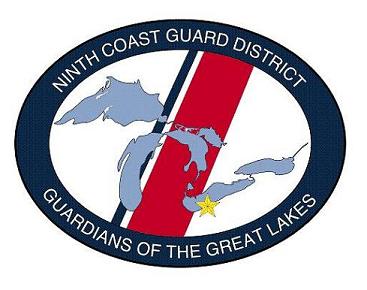 COXSWAIN RESPONSIBILITIES
Maintain a 2-way communication with the Operational Commander. If unable to contact use an alternate shore unit, (Auxiliary, or federal, state or local unit) for the radio guard and to reach the Operational Commander. If this link is lost for a reasonable period of time, the mission must be aborted.
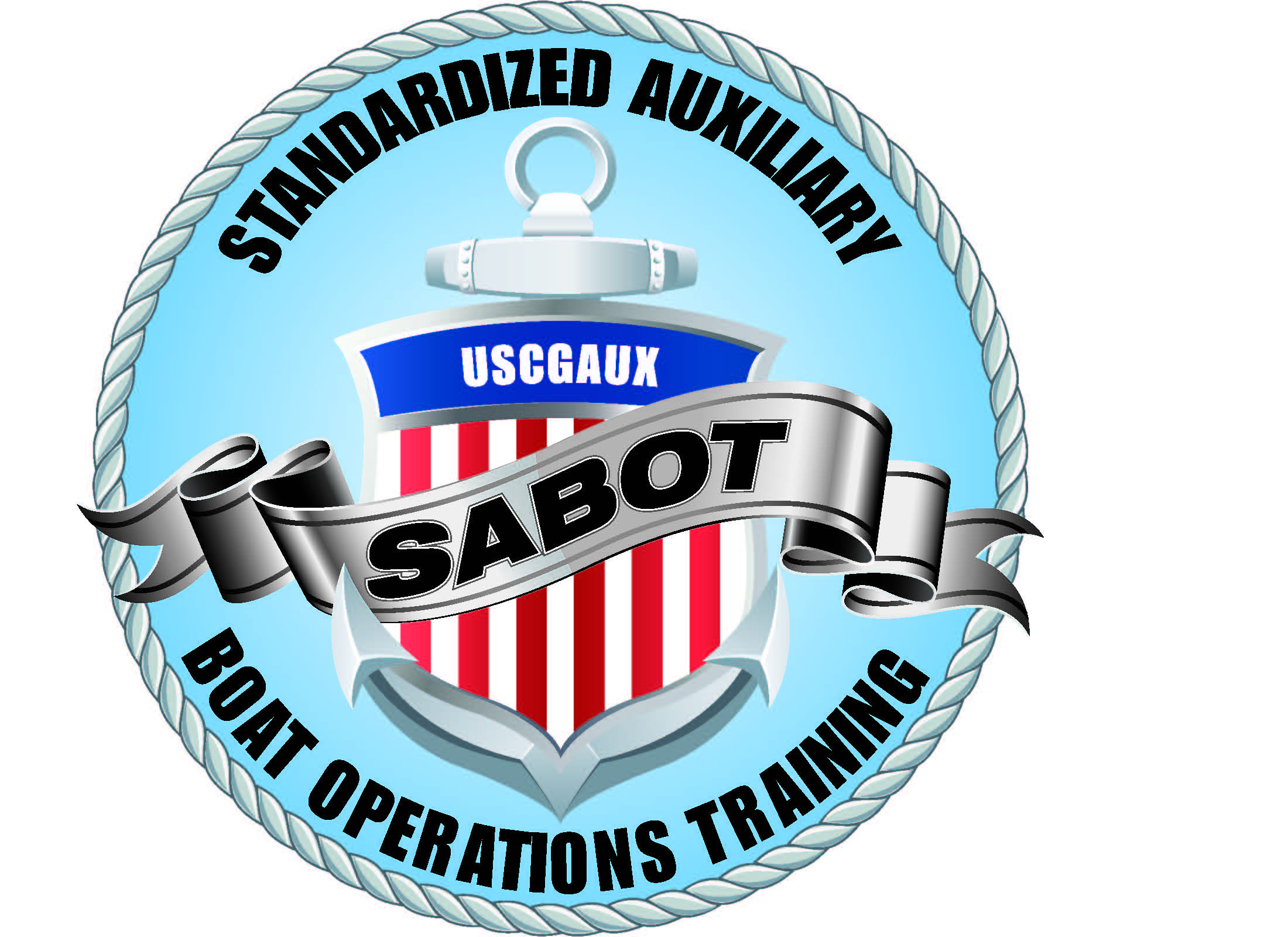 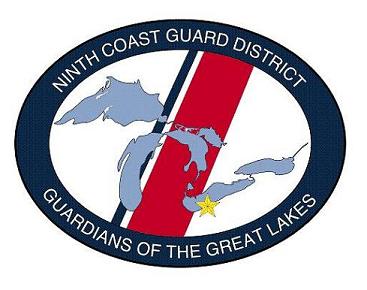 COXSWAIN RESPONSIBILITIES
Operations/Position Reports shall be transmitted every 30 minutes under normal operating conditions (fair weather/routine patrol) and every 15 minutes under the following conditions:
	*	Foul Weather
	*	Reduced visibility or darkness
	*	If water temperature is below 50
	*	Other circumstances as directed
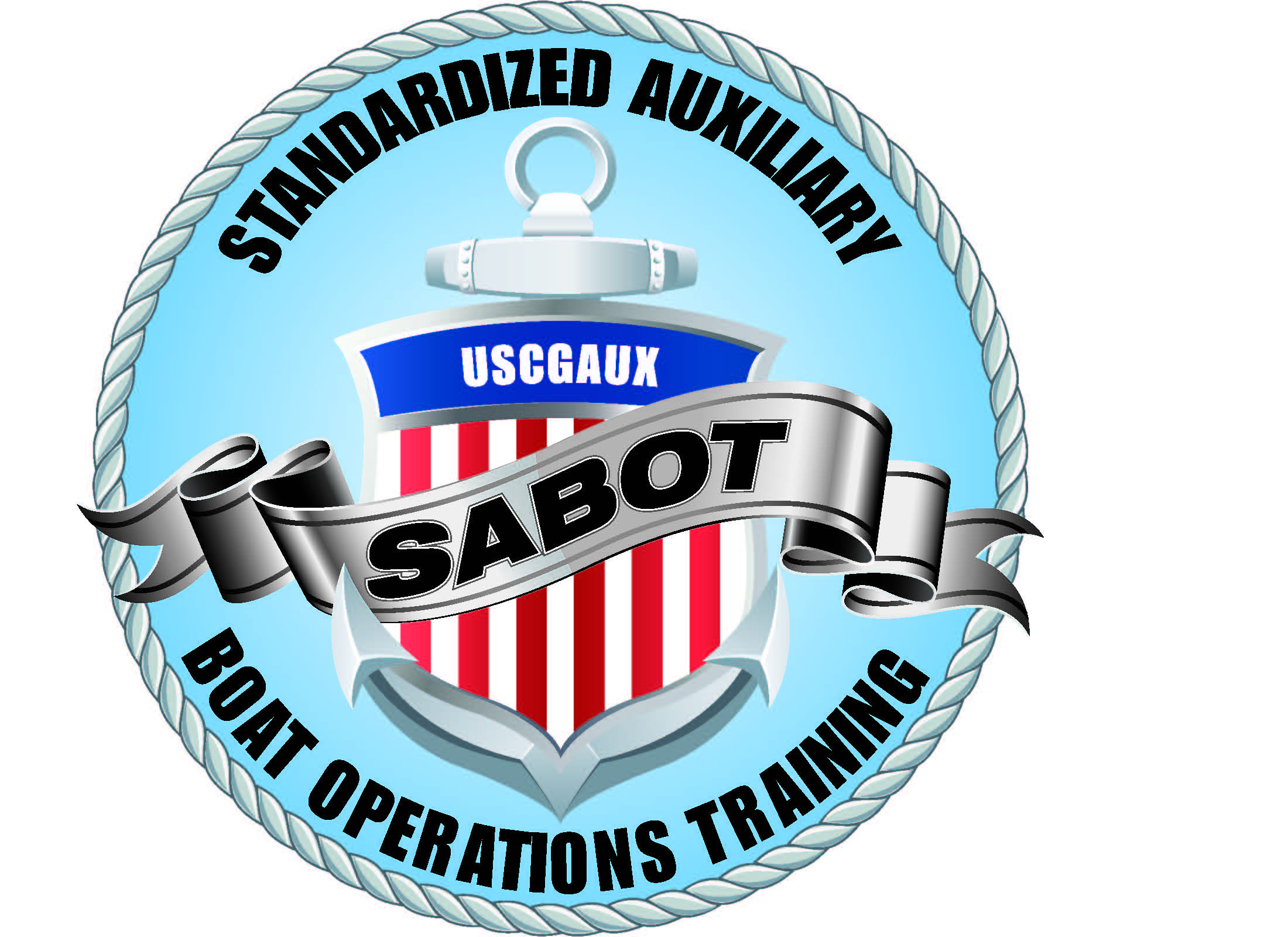 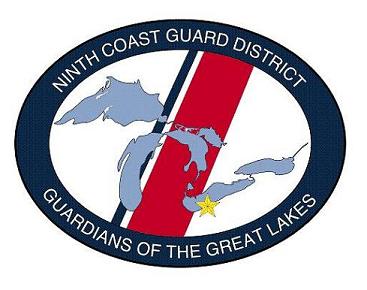 COXSWAIN RESPONSIBILITIES
Whenever an Auxiliary Facility” deviates from the “Intended sorties operating area” for any reason they must notify the operational commander (watchstander at the station) of the change.
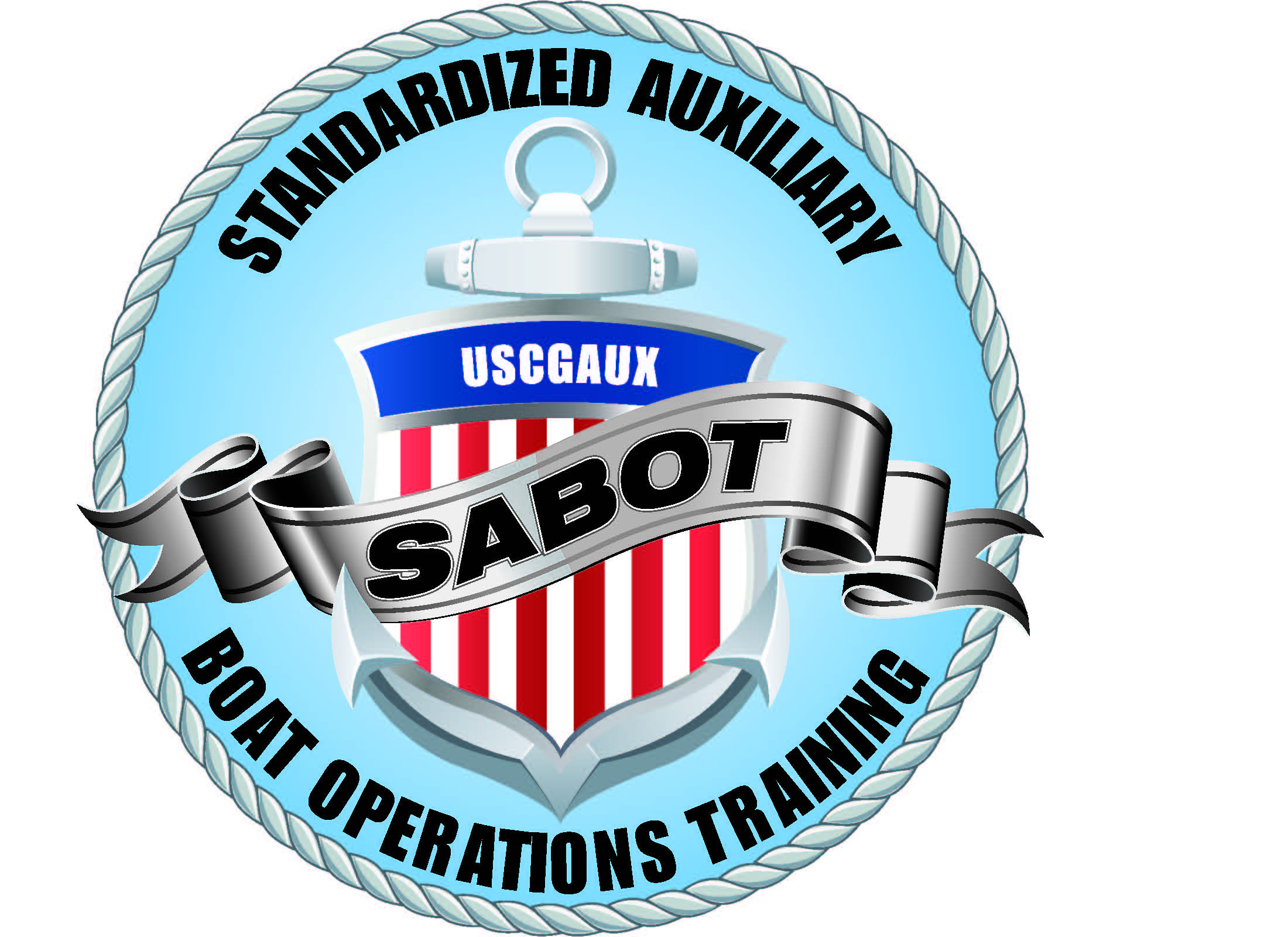 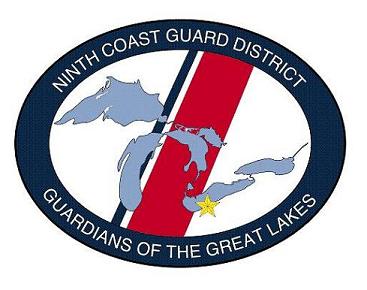 COXSWAIN RESPONSIBILITIES
Keep the Operational Commander informed of all your activity including the rendering of assistance for a “Come-Upon”.

Report and keep a log of all activity including ATON discrepancies, boating traffic, special events, changes to weather conditions, disabled vessels requesting assistance, any environmental issues, etc.
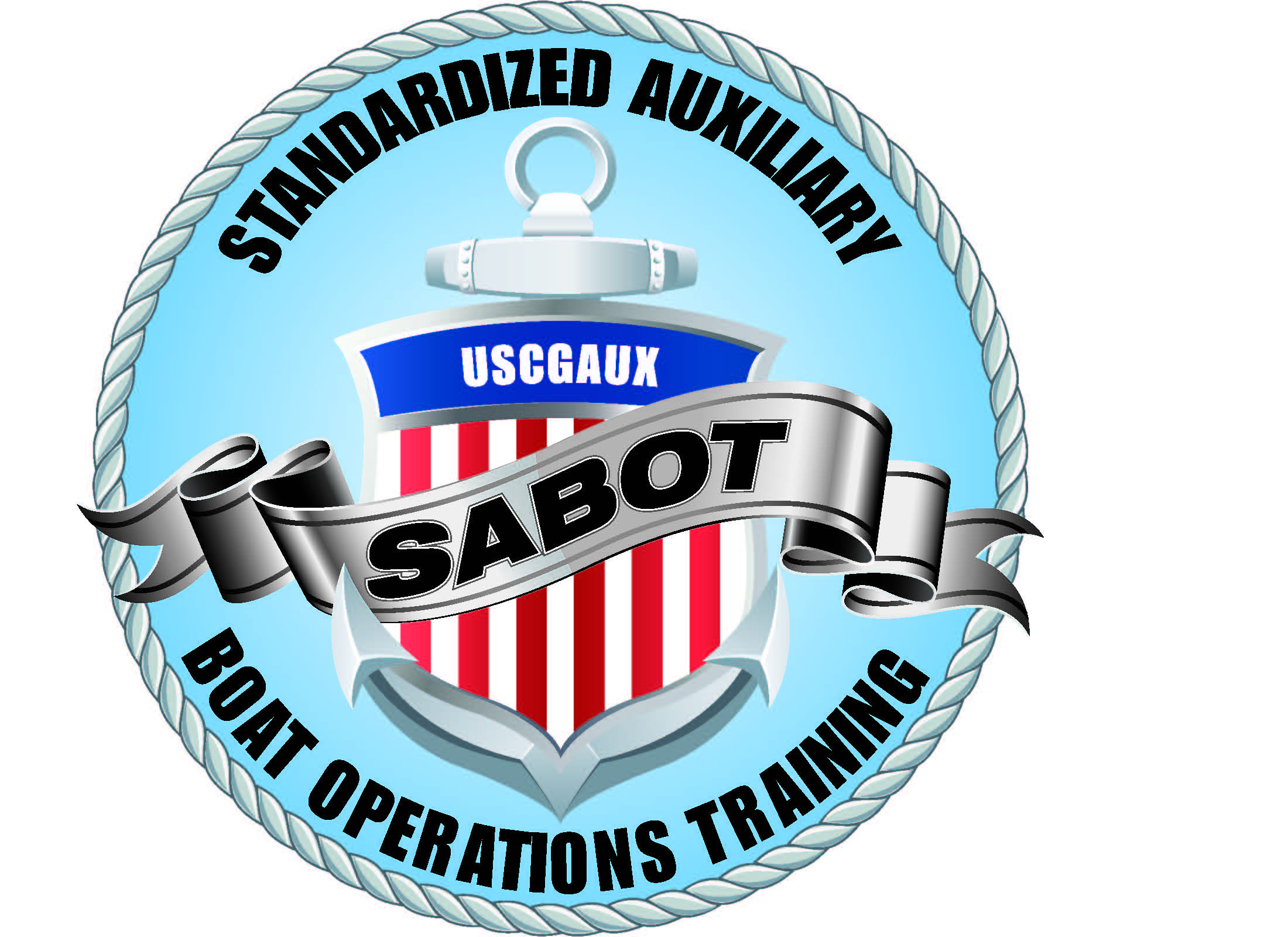 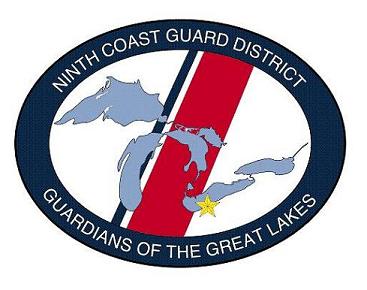 COXSWAIN RESPONSIBILITIES
Monitor sea and weather conditions and if they exceed the facilities or crew’s limitations the mission should be aborted or the assigned AOR changed to a safer area.
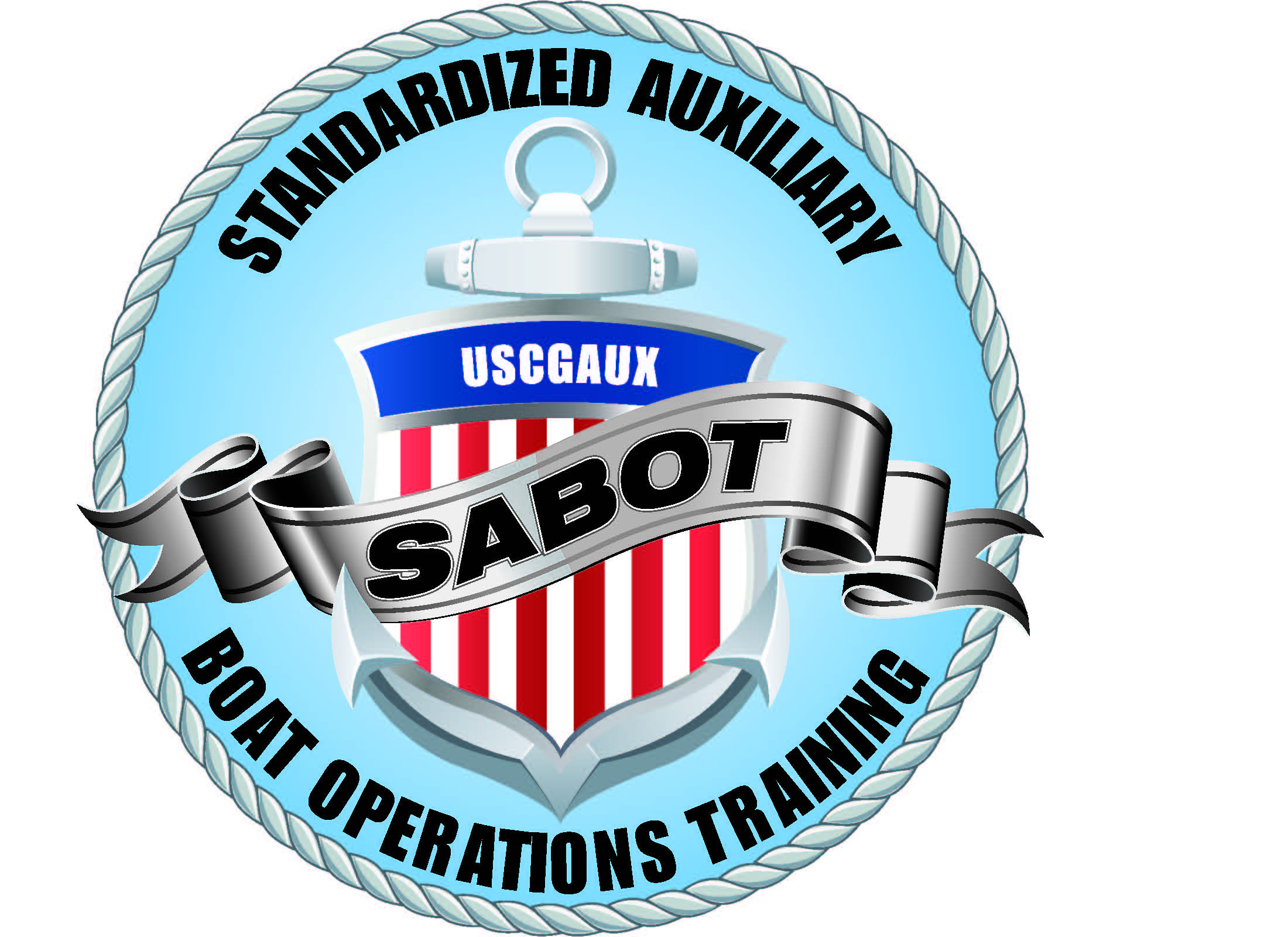 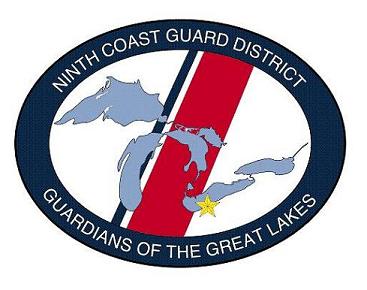 COXSWAIN RESPONSIBILITIES
In the event of a sudden storm, pleasure boaters may need assistance. While the coxswain should never jeopardize the safety of the crew, it is important to render assistance if it is safe to do so. Established Operational limitations should never be exceeded.
See Auxiliary Operations Policy Manual, COMDTINST
M16798.3(series), 1.I.6 and Ninth District Instruction,
M16100.1(series) Appendix 5, Annex “J”.
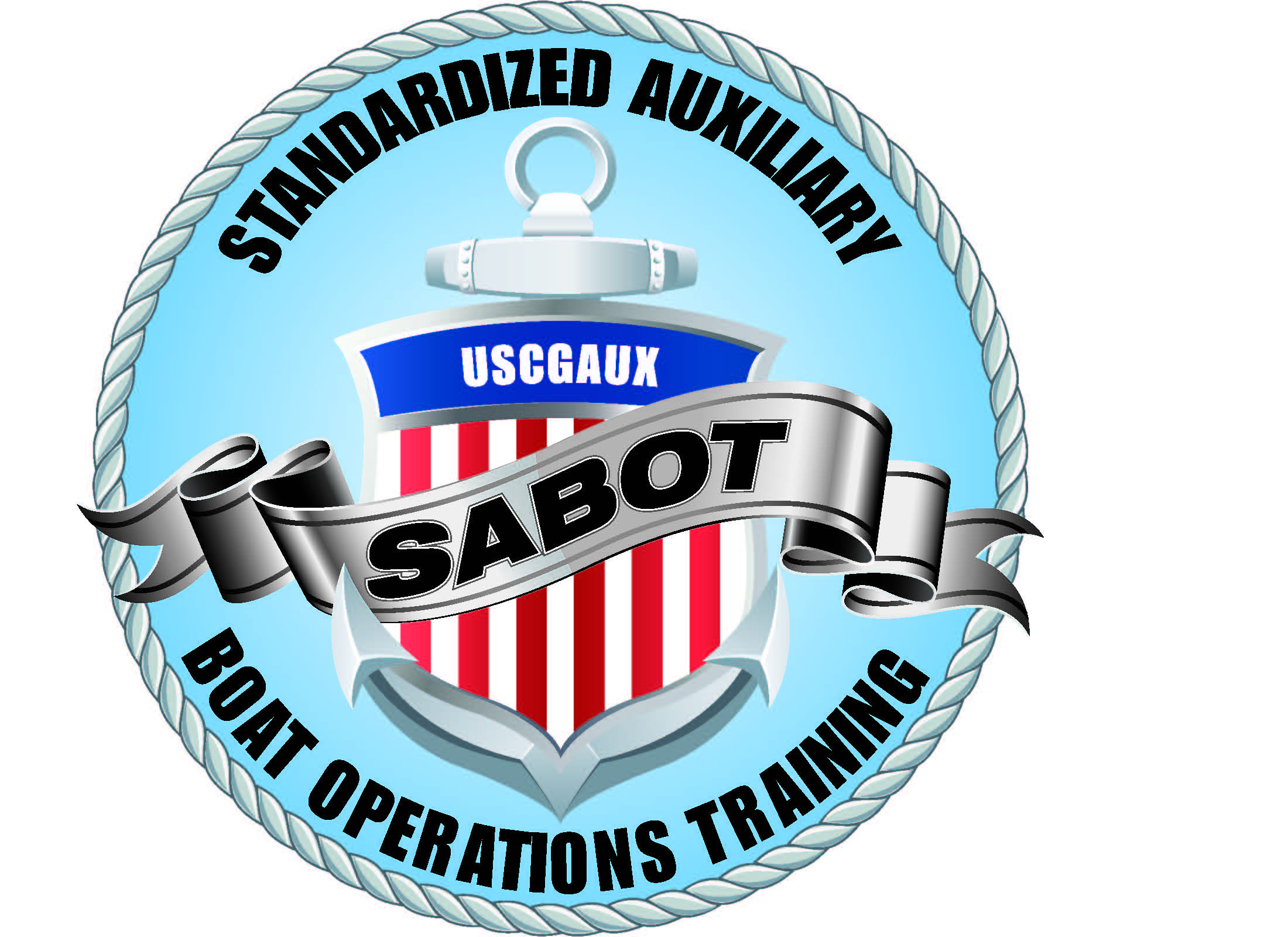 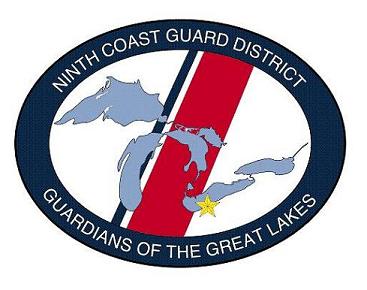 COXSWAIN RESPONSIBILITIES
When starting a patrol, there should be a complete 
	sweep of the assigned AOR.

When a patrol in an adjacent area is tied up, consider moving closer to the other AOR.

At the end of a patrol, get permission from the appropriate Coast Guard authority to secure. If possible make a final sweep of the assigned AOR before securing.
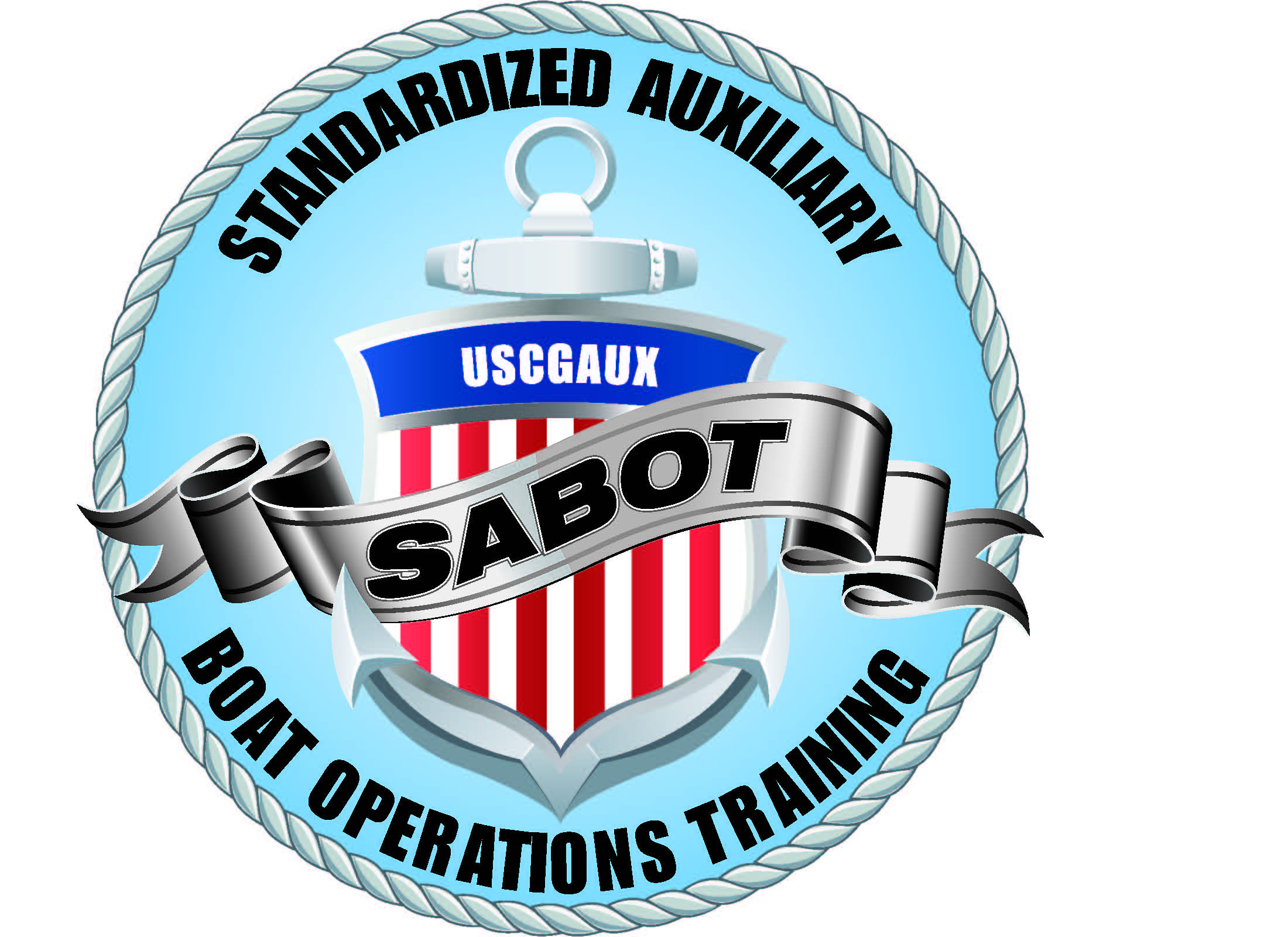 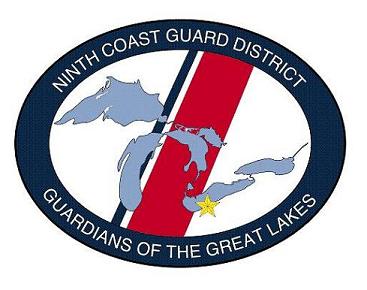 ASSISTANCE POLICY
While under orders and you “Come Upon” a disabled vessel that has not yet called for assistance, you may undertake to assist, (including towing) if it is within your capability. See COMDTINST M16130.2(series), 4.1.6.4. 
You should always advise the Operational Commander
before starting to render such assistance in the event
they have a higher priority mission for you.
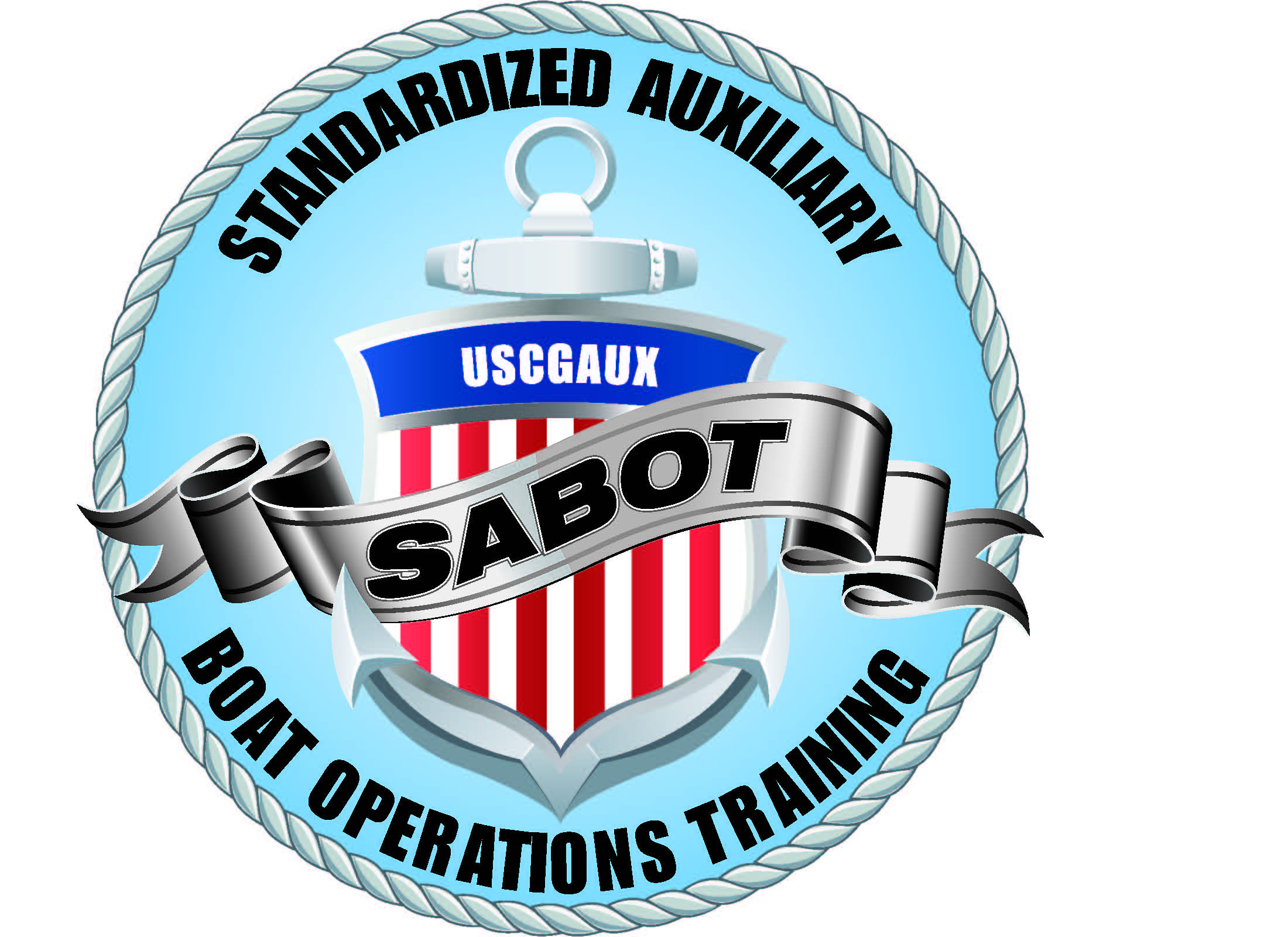 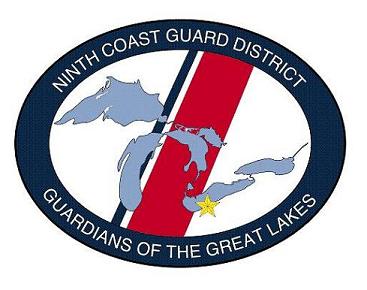 ASSISTANCE POLICY
B.	Coast Guard resources (including Auxiliary) may be used to help Auxiliary facilities at any time! See NSS, COMDTINST M16130.2 (series), 4.1.5.8.

c.	Immediate response shall be initiated, if feasible, to any known situation in which the mariner is in imminent danger. This response may be provided by active duty CG, Auxiliary, or other entities.
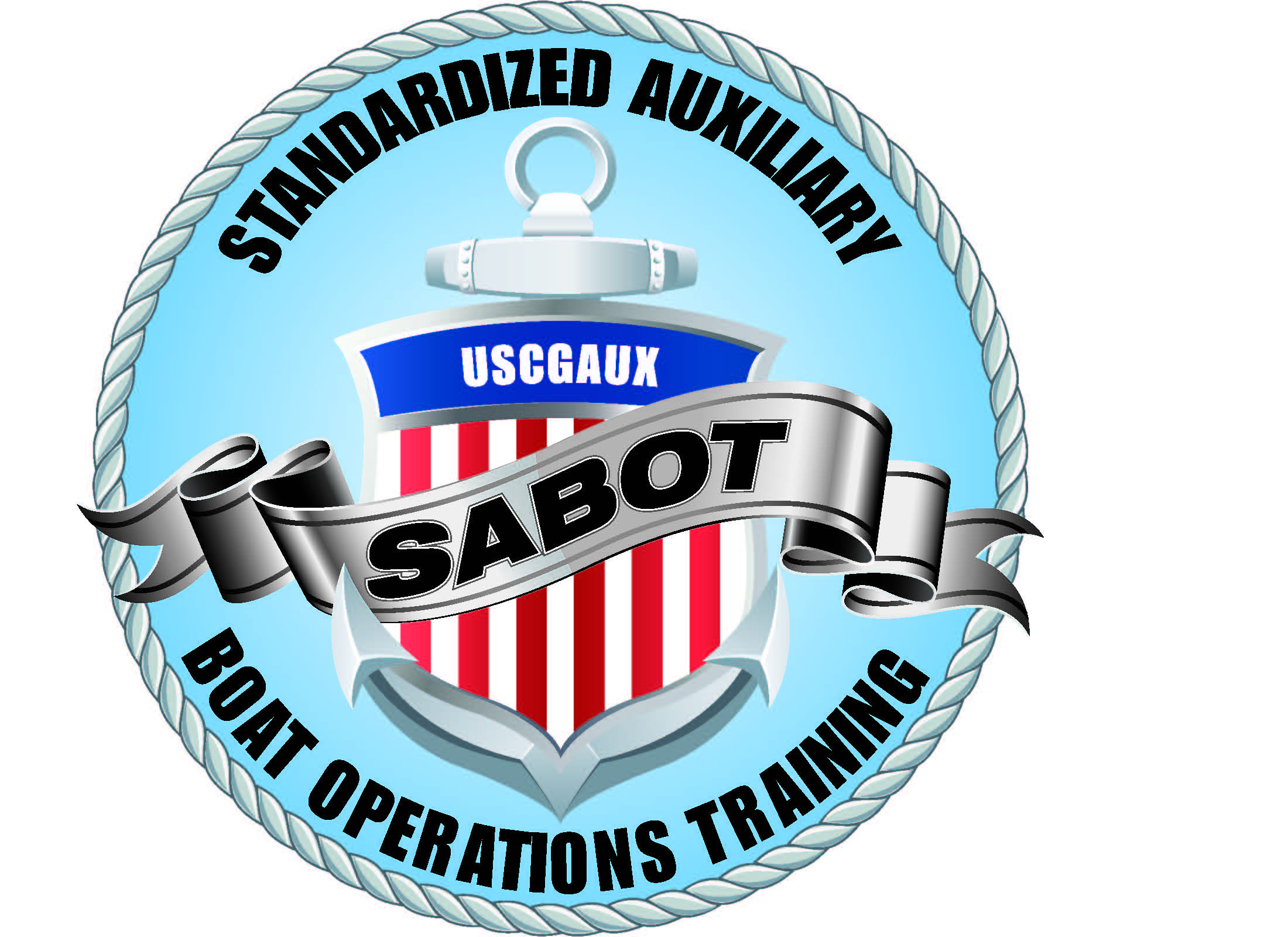 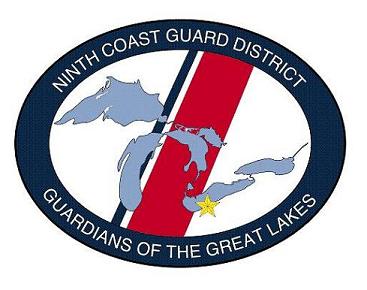 ASSISTANCE POLICY
Non-distress cases: When specifically requested assistance, such as a commercial firm, marina, or friend, is not available, a request for assistance will be broadcasted by the CG unit or command (MARB). When a commercial provider is available in a reasonable period of time (usually one hour), or an offer of assistance is made by any responder, no other action is required other than to monitor the incident. Otherwise an Auxiliary facility, if available may be used with permission of the Sector.
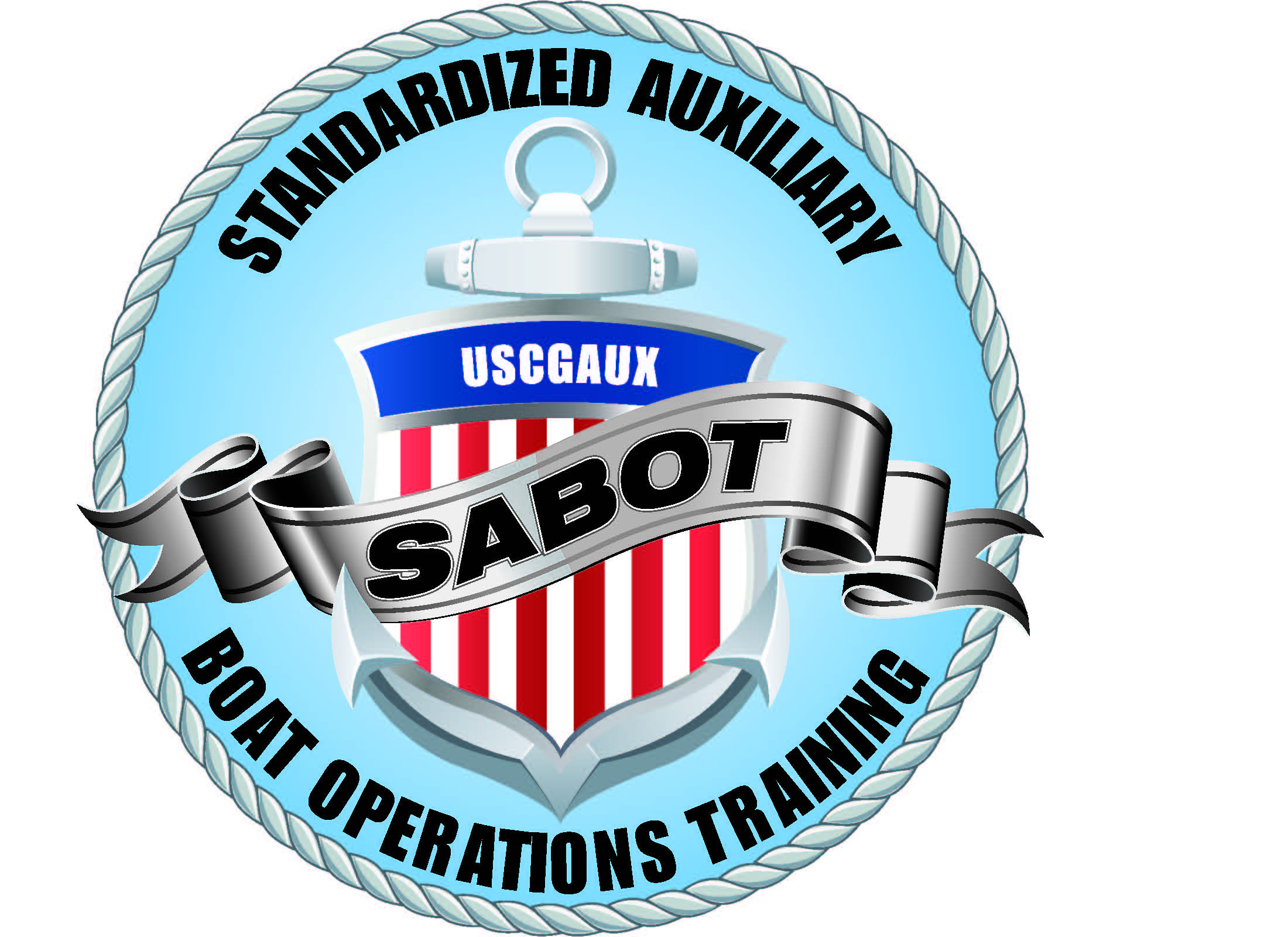 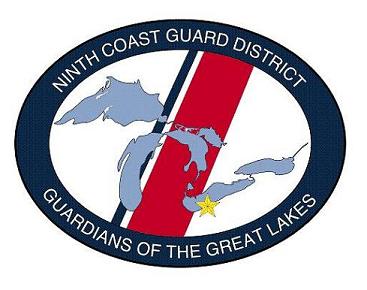 ASSISTANCE POLICY
Non-distress use of the Coast Guard: The CG supports and encourages efforts of private enterprise and volunteerism to assist mariners. CG resources will not unnecessarily interfere in non-distress cases.

	If alternate assistance is not available after a MARB, a CG resource (including an Auxiliary Facility) may assist when no higher priority exists and no other capable resource is available in a reasonable period of time.  This requires permission from the Sector. See COMDTINST M16130.2 (series), 4.1.6.4
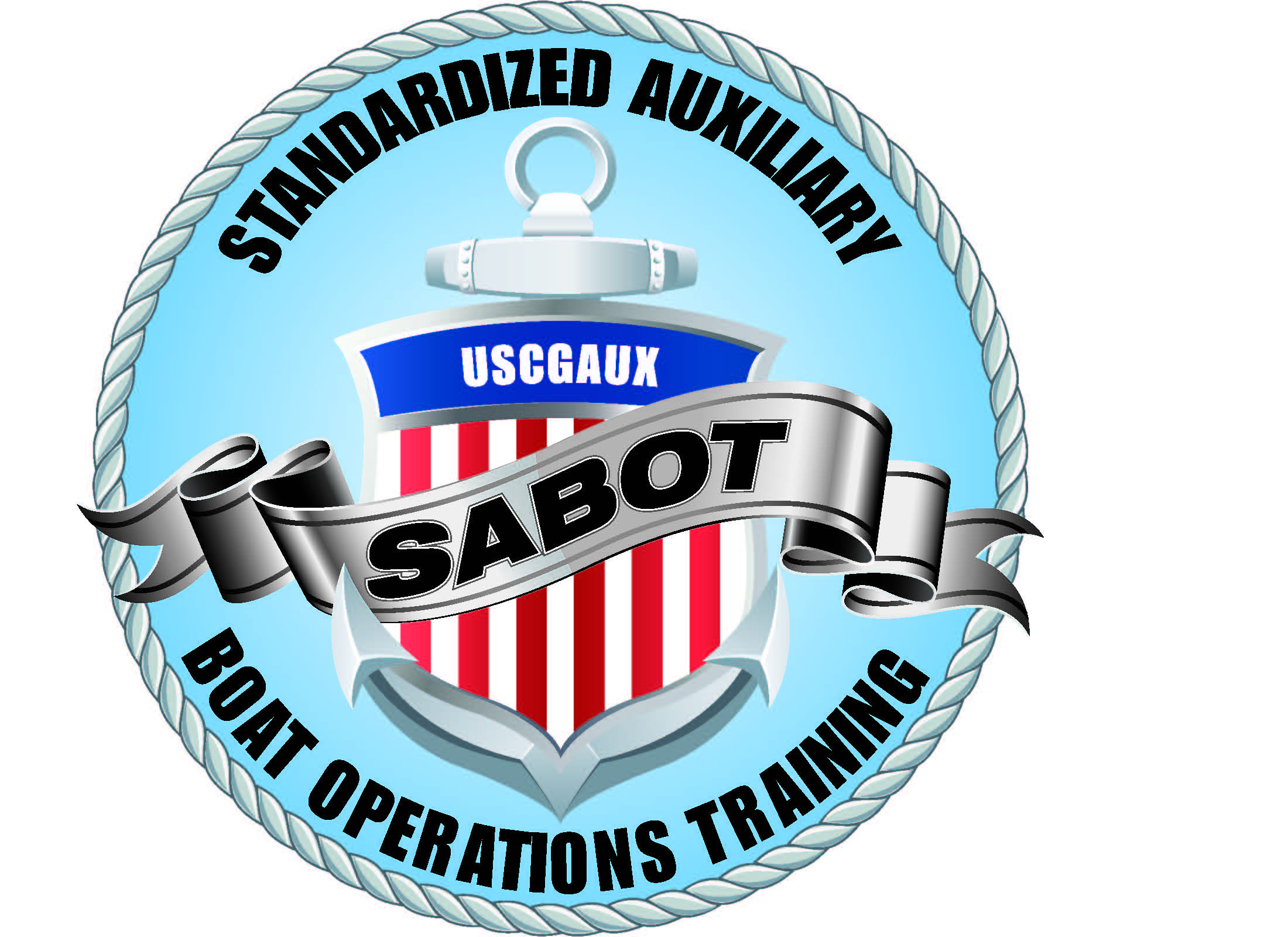 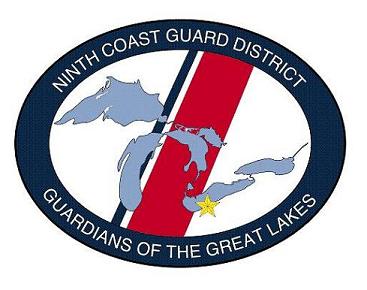 ASSISTANCE POLICY
If a CG resource finds another responder on  scene whose assistance is not adequate, the CG resource should immediately attempt to stabilize the emergency. Once stabilized, the resource may be withdrawn if the first responder appears capable and is willing to conclude the case. The CG resource should not normally be withdrawn if continued stability of the situation is dependent on CG equipment or expertise. See COMDTINST M16130.2(series), 4.1.6.2 (c).
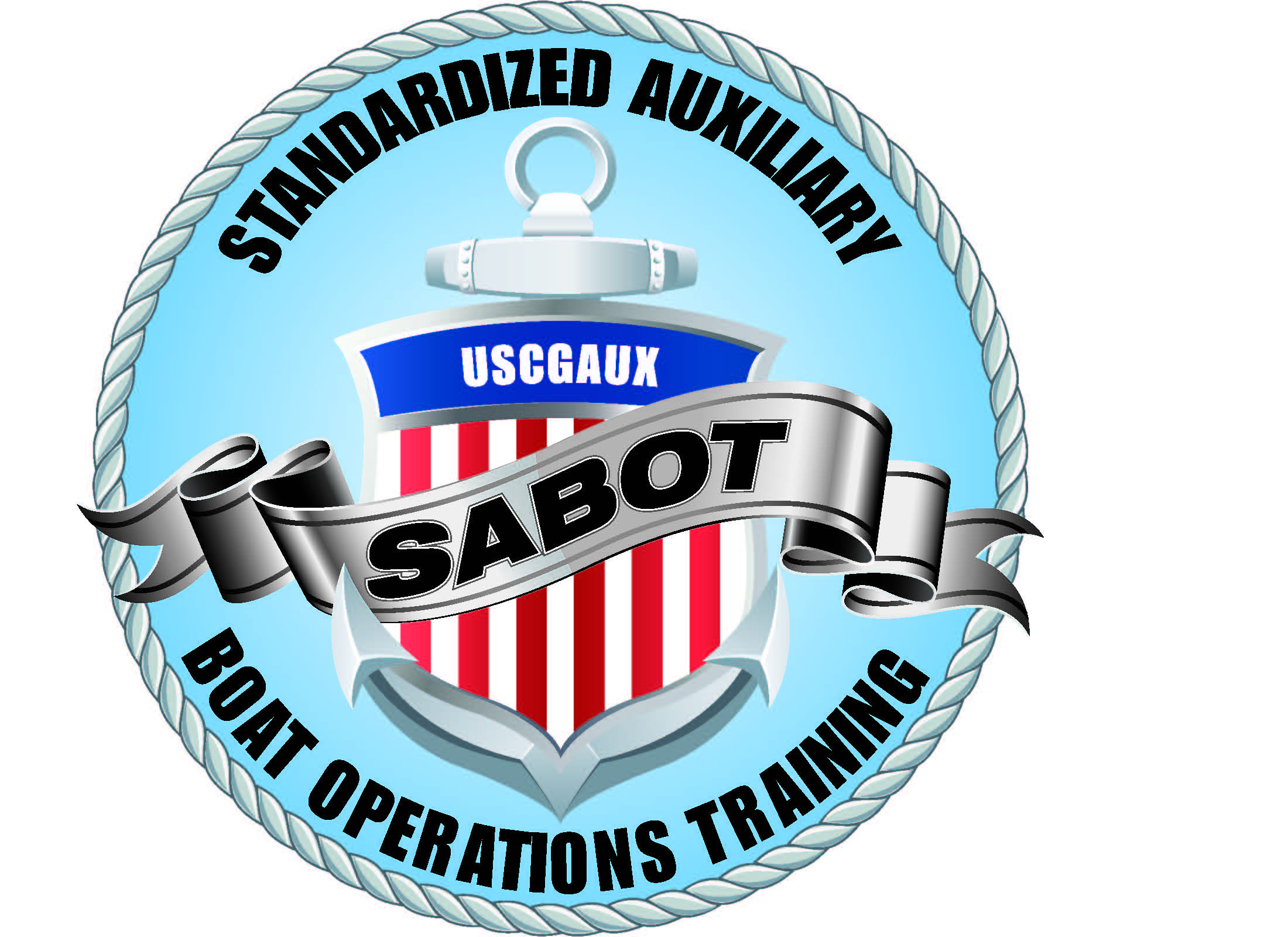 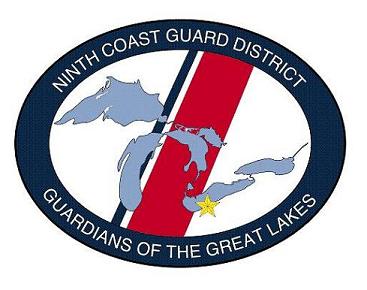 ASSISTANCE POLICY
Safe Haven: In cases involving towing, the CG or Auxiliary is only obligated to take the vessel to the nearest safe haven. A “Safe Haven” is a mooring willing to accept the disabled and has a telephone for their use.

	See COMDTINST M16130.2(series), 4.1.6.5.
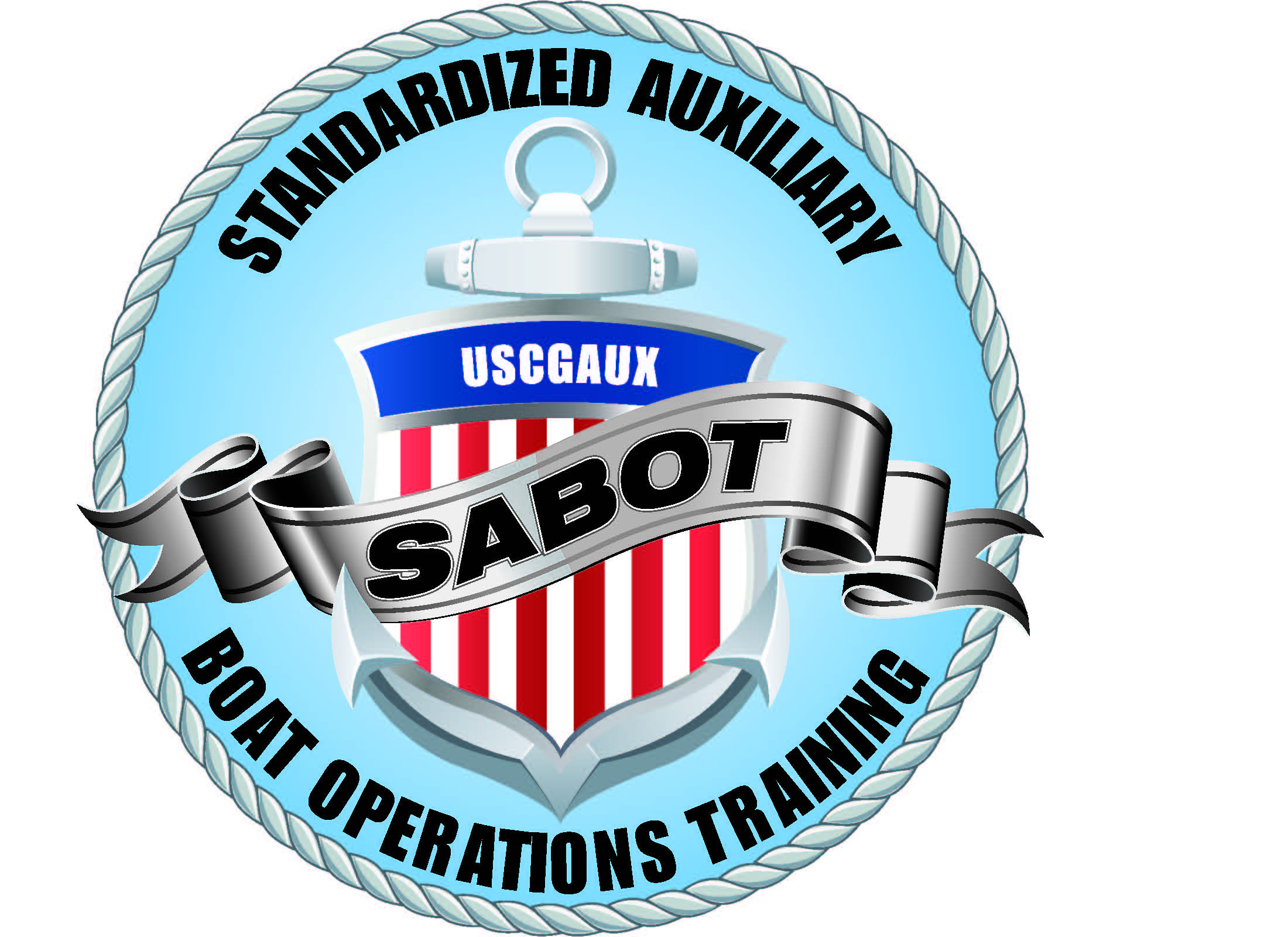 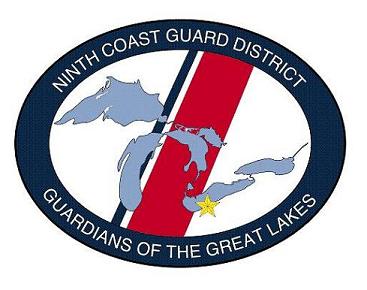 ASSISTANCE POLICY
Unmanned/Adrift (U/A) vessels could be an indicator of possible distress. 
	The first SRU shall immediately look for signs of distress (or lack there of) including debris in the water, position of the motor and controls, mooring lines, bilge water, foot prints, electronic settings, etc. Also look for registration, HIN number, etc. If a search is started the preferred pattern is the “SS” with a track spacing of .1 NM.
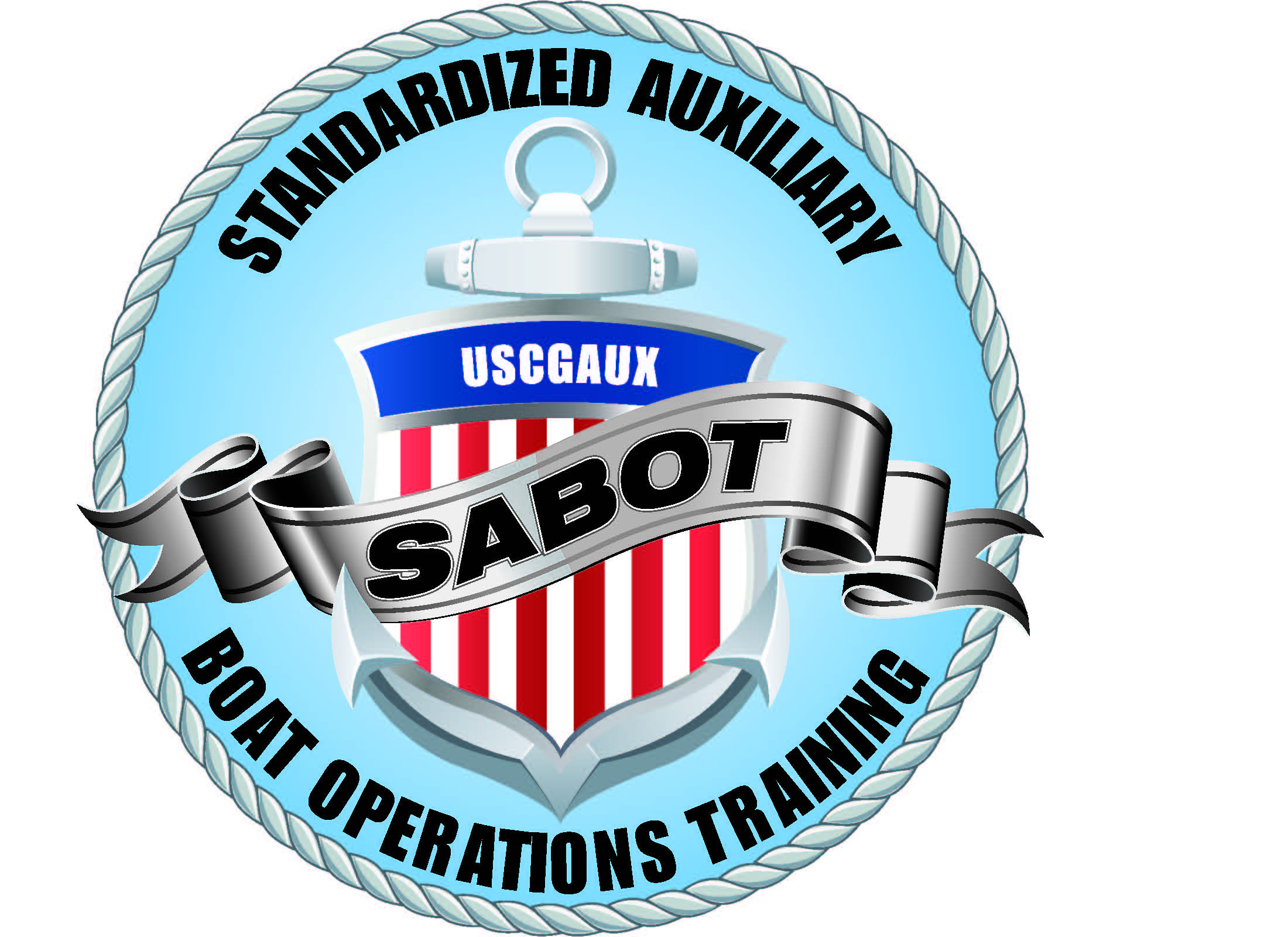 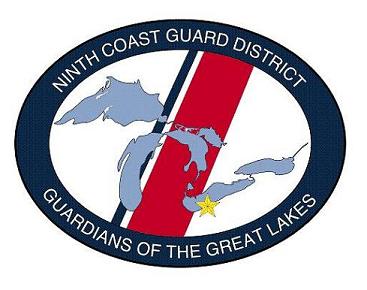 ASSISTANCE POLICY
J. Adrift lifejackets and life rings are also a potential sign of distress, but usually have less information with them. Report the finding to the operational commander and If there is no other signs of distress, the minimum response shall be the same as for an unmanned/adrift vessel (“SS” search pattern with a .1 NM track space).
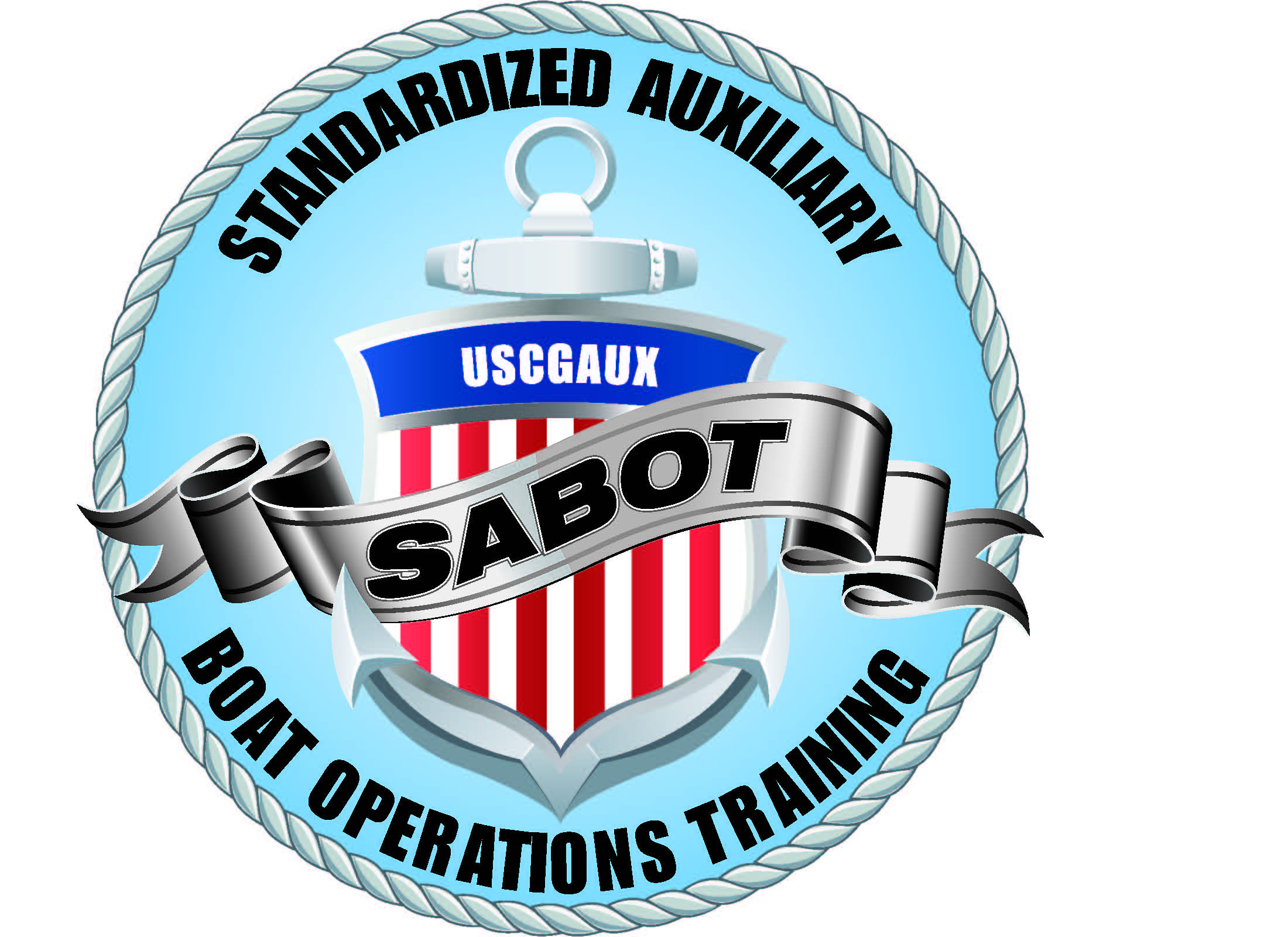 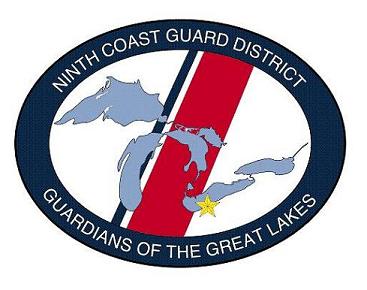 AUXILIARY FACILITIES
Must be offered for use and accepted by the Director of Auxiliary or designee.
The OFU form must include a complete description of the facility describing the characteristics of the facility, a list of all equipment onboard and include the Facility Inspection (back of form). Included must be the limitations of the facility as to conditions in which it can operate safely and effectively. See COMDTINST M16798.3 (series), 1.H.7 and 1.I.6.
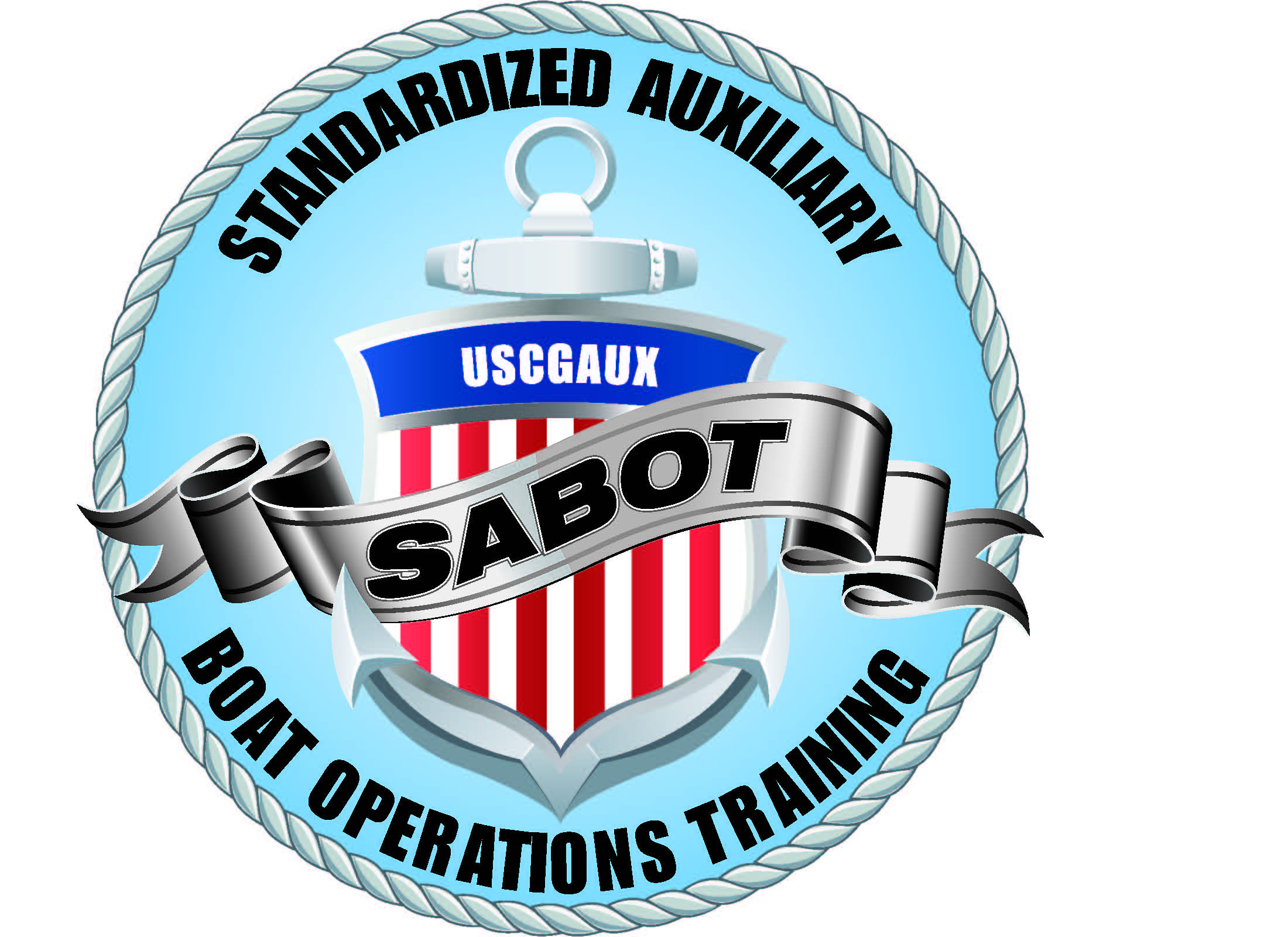 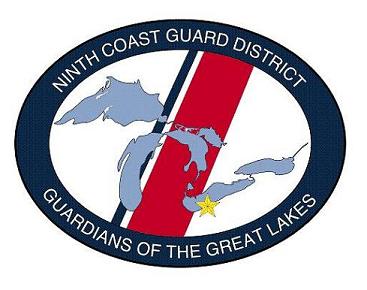 AUXILIARY FACILITIES
D.  Facility Offer-for-Use is good for one year, 
	plus 45 days from the date of acceptance.

E.	All current Auxiliary facilities must display their “Facility” decal on the vessel. If the vessel is sold, this decal must be removed.

F.	All facilities must be maintained in good working condition. 

Missions should be aborted when situations pertaining to the facility or crew may adversely affect the safety of the mission.
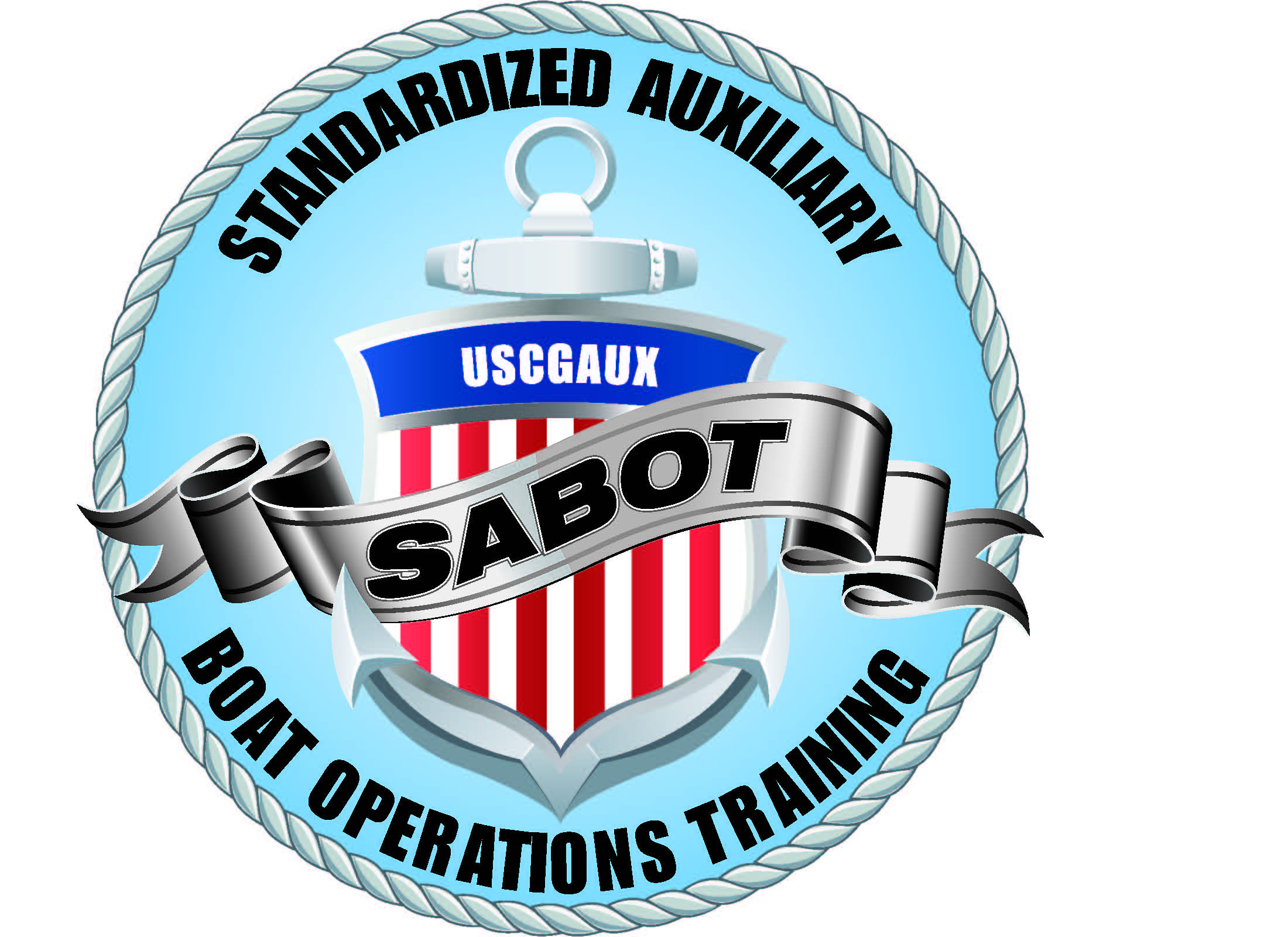 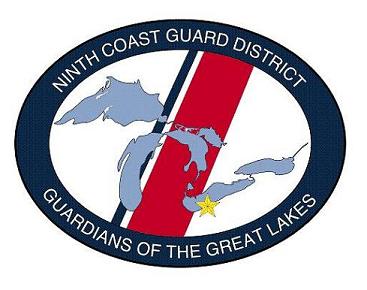 AUXILIARY OPERATORS
Orders must be obtained and be onboard (except for verbal and call-outs).

Orders must be obtained via the on-line AOMS (Auxiliary Order Management System).

Ensure that the crew is capable of performing the mission and are in the proper uniform with all required PPE gear attached.
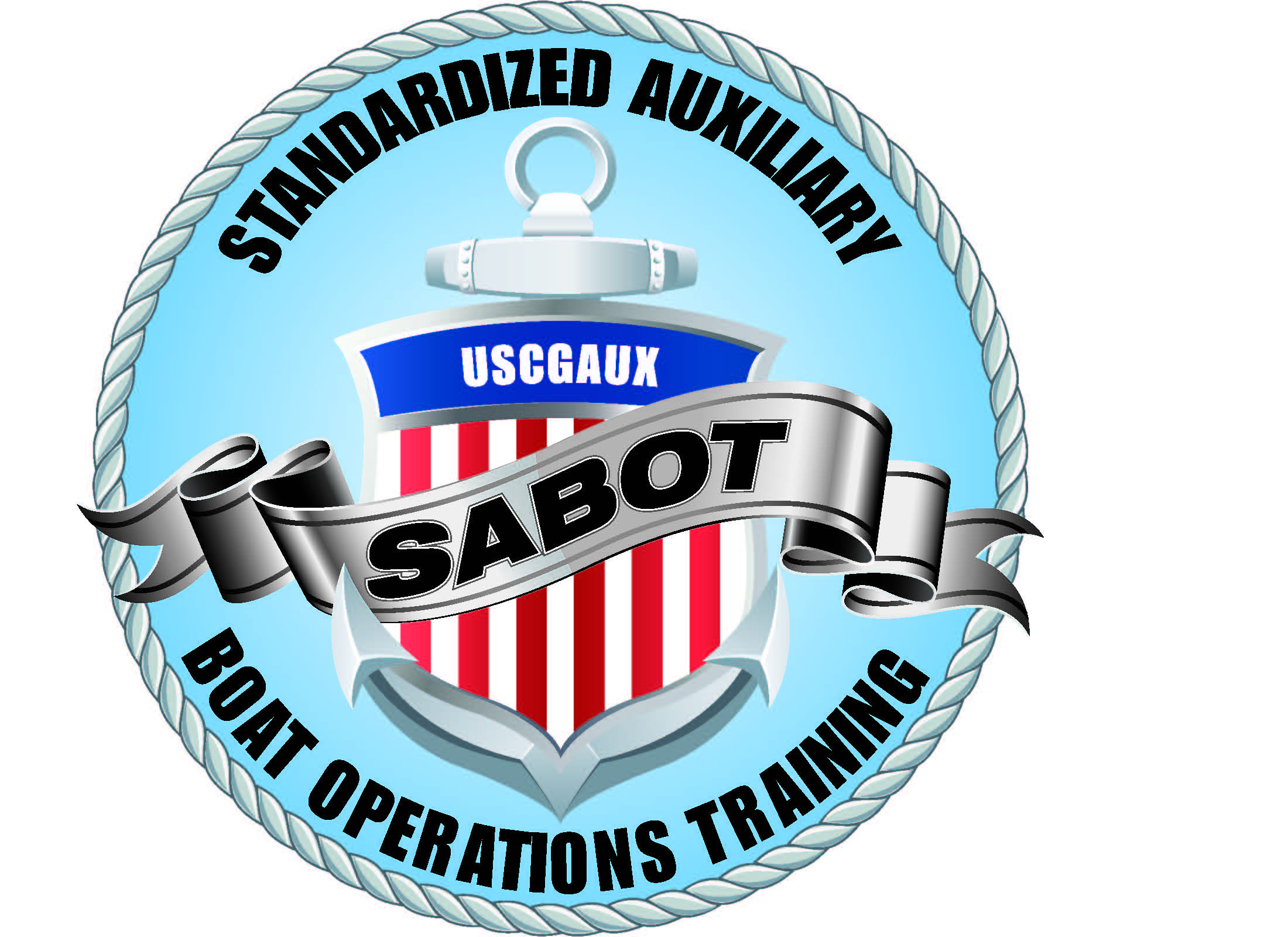 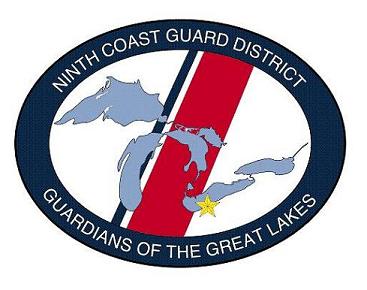 AUXILIARY OPERATORS
FATIGUE STANDARDS
D.	Operate within crew fatigue guidelines, See 
	COMDTINST M16798.3(series), 4.E.8:

TYPE BOAT	SEAS<4’	SEAS>4’	REST 
AUX < 30’		 8 Hours	 ---------	8 Hours      
AUX > 30’		 8 Hours	 6 Hours	8 Hours
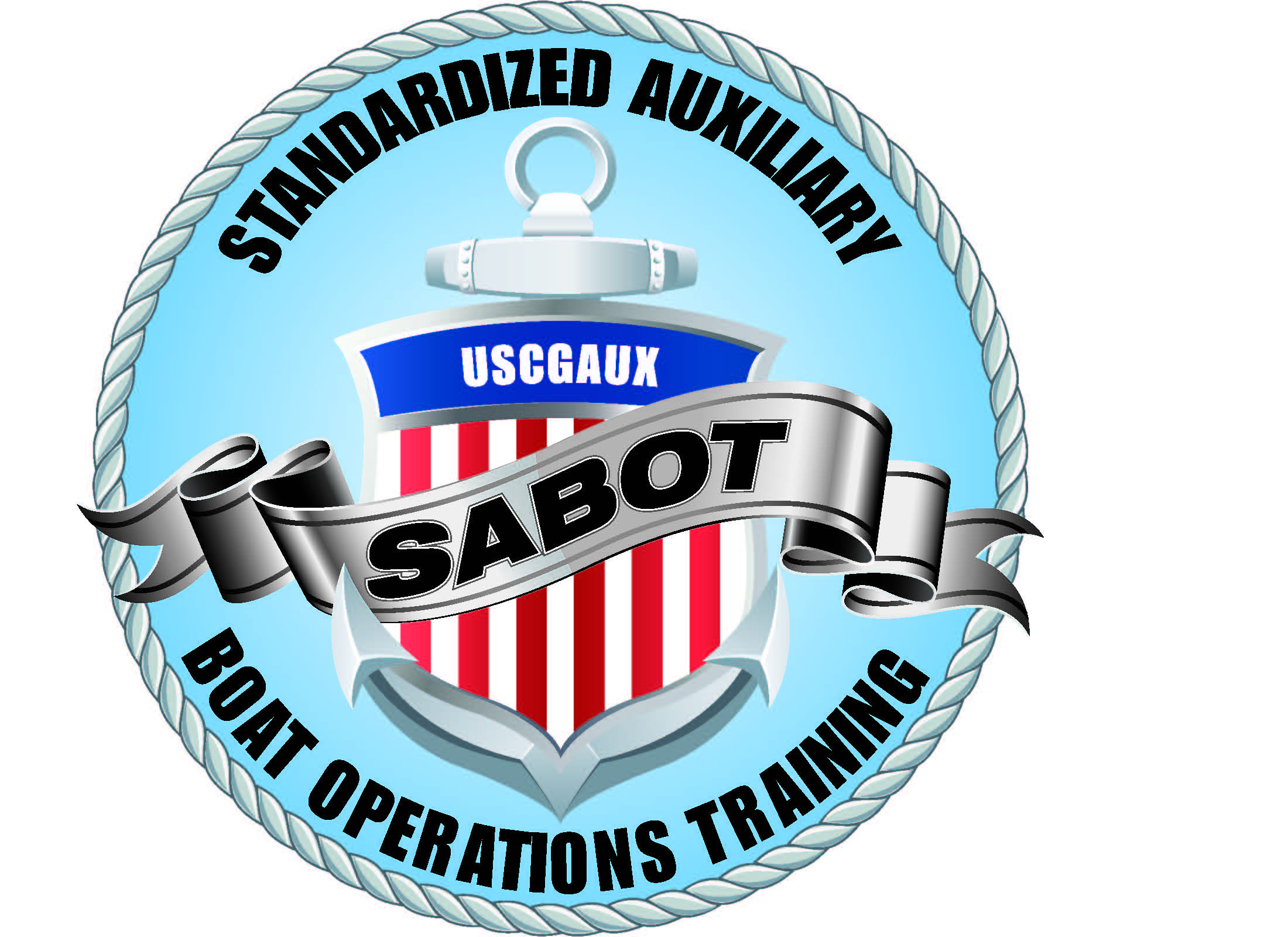 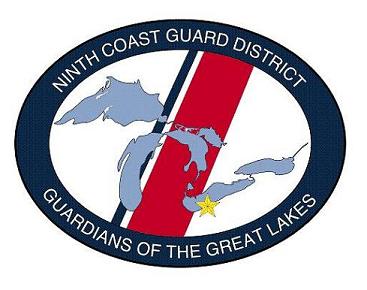 AUXILIARY OPERATORS
Facility operators shall assume responsibility 
	for supervising and safely carrying out the 
	ordered mission in accordance with current CG 
	policy and principals of risk management.
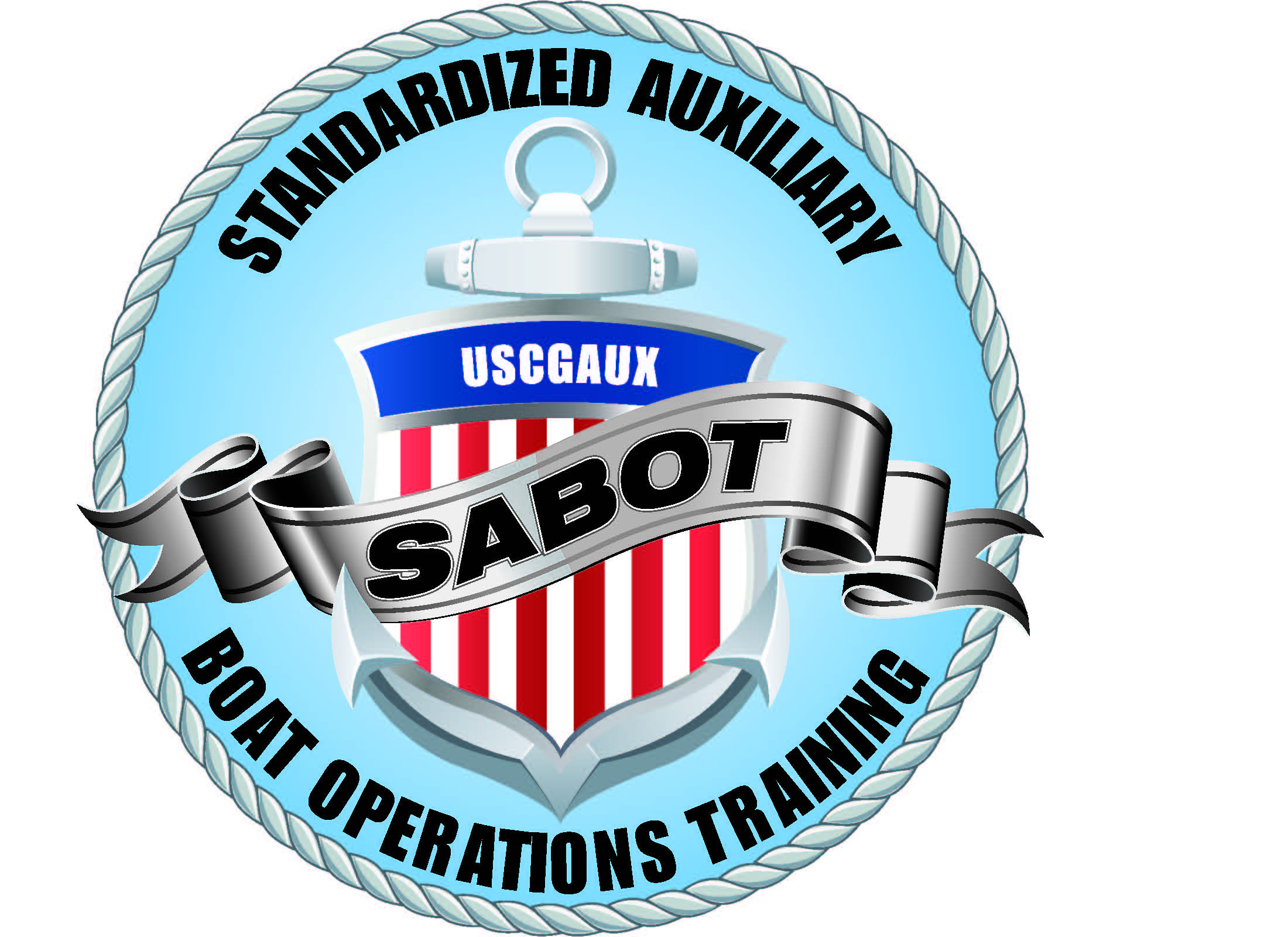 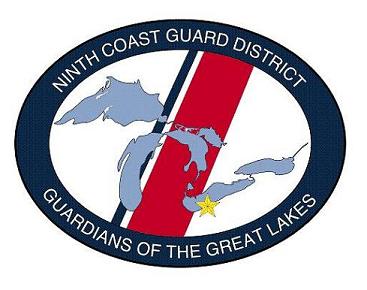 AUXILIARY OFFICERS
Auxiliary elected and appointed staff officers for operations have the overall responsibility of managing the Auxiliary Operation Program.

Operations and Member Training staff officers and unit elected leaders have the responsibility and authority to abort any ordered mission. This is to be done in the event they become aware of any situation pertaining to the facility or crew that may effect the safety of the mission.
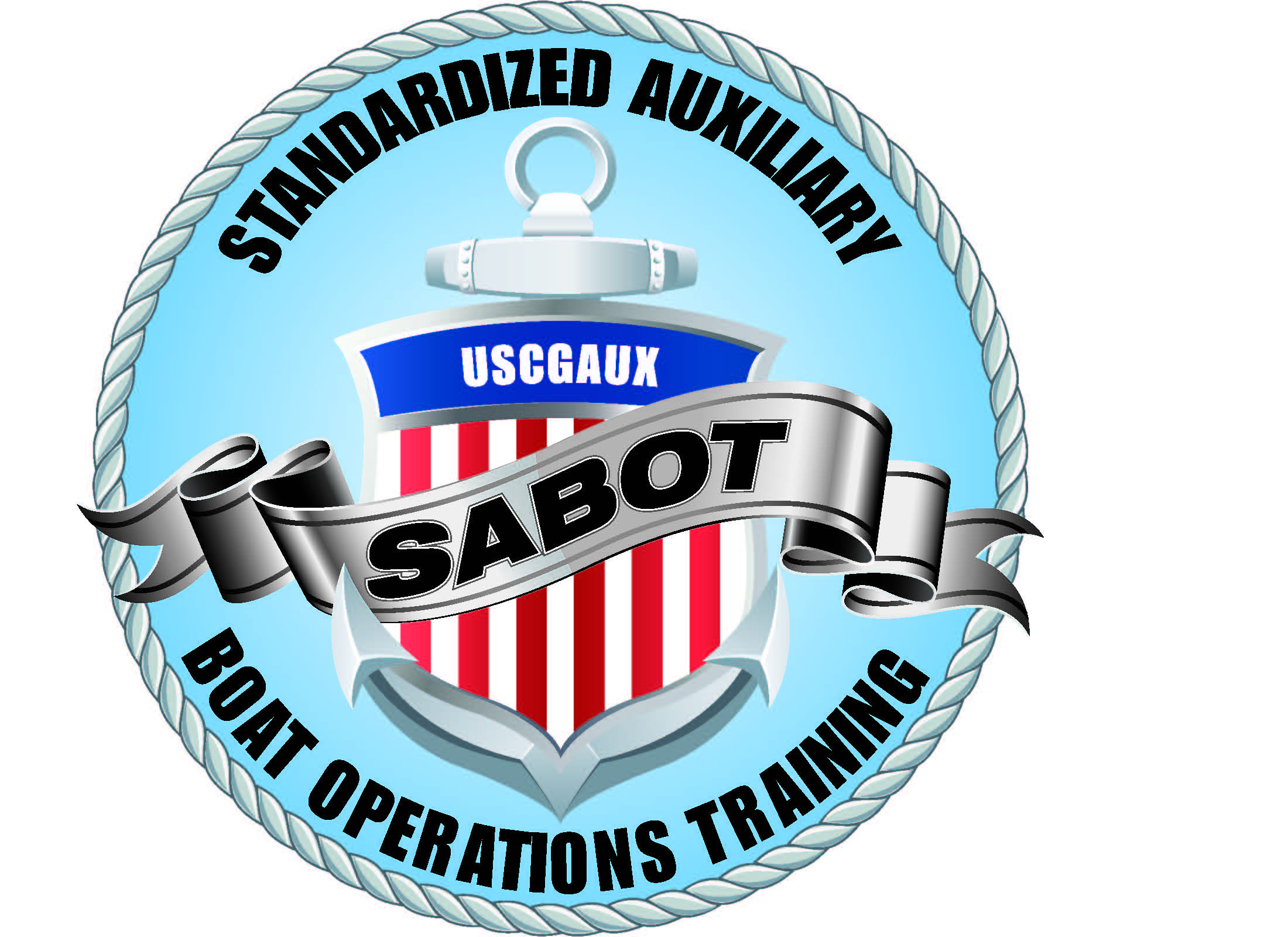 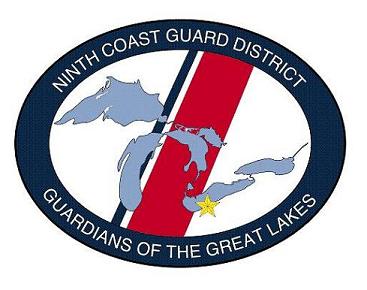 AUXILIARY CREWS
There are no physical standards for participating in Auxiliary Surface Operations. However, each must demonstrate the ability to complete all tasks in the Auxiliary Boat Crew Qualification program and be able to demonstrate the mobility and endurance necessary to perform in a challenging and stressful environment.
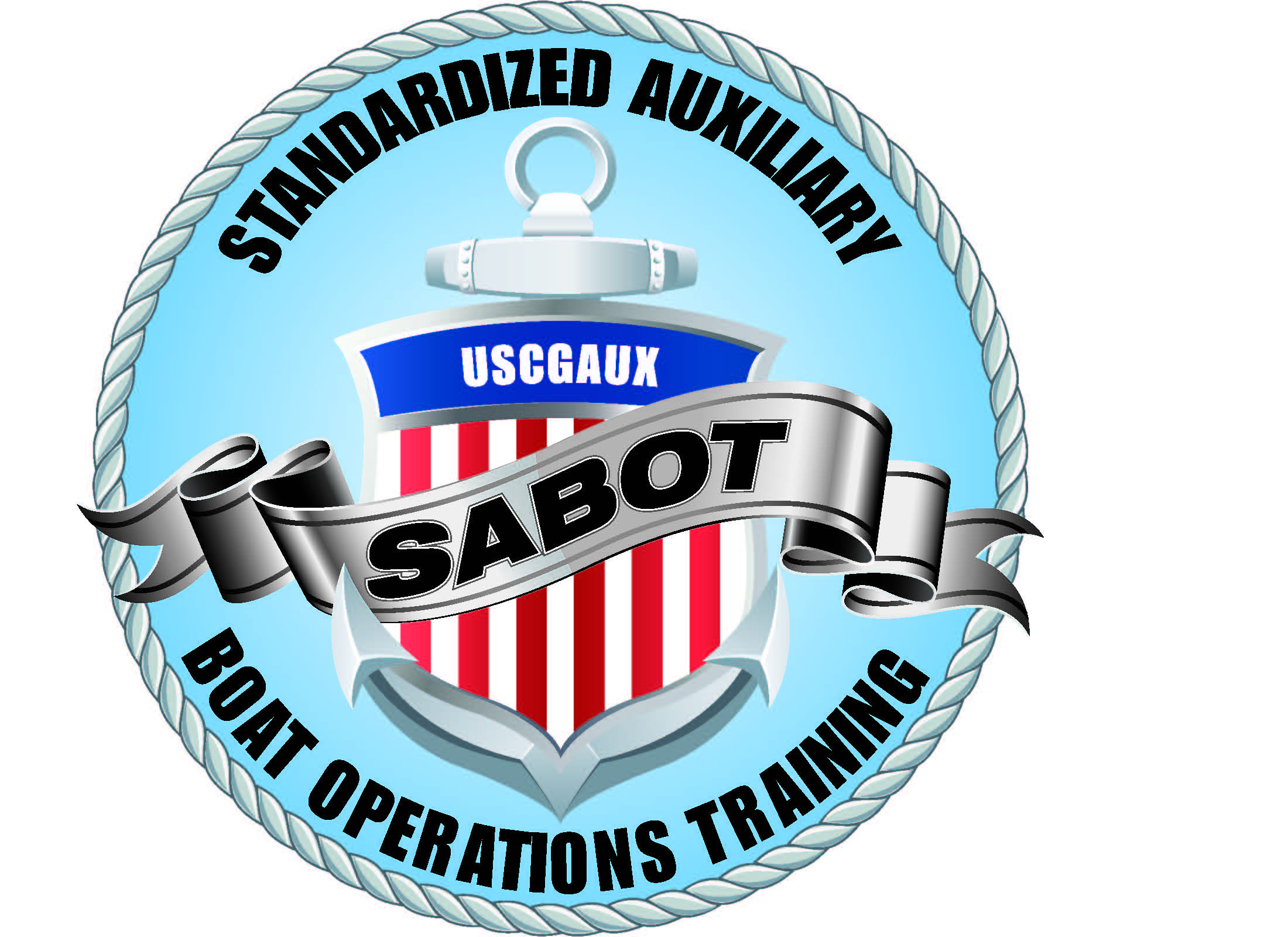 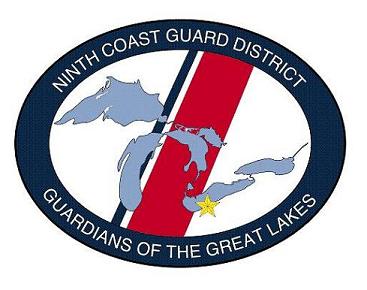 AUXILIARY CREWS
B.	All coxswains, crew and PWOs must be certified in accordance with the Auxiliary Boat Crew Qualification Program. To remain certified they must:

	1. Pass a QE check-ride every 3 years.

	2. Complete a 4 hour TCT course every 5 years 
	    and take a 1 hour annual TCT refresher course.

   3. Coxswains and PWOs must pass an on-line     NAV-RULES exam every 5 years.
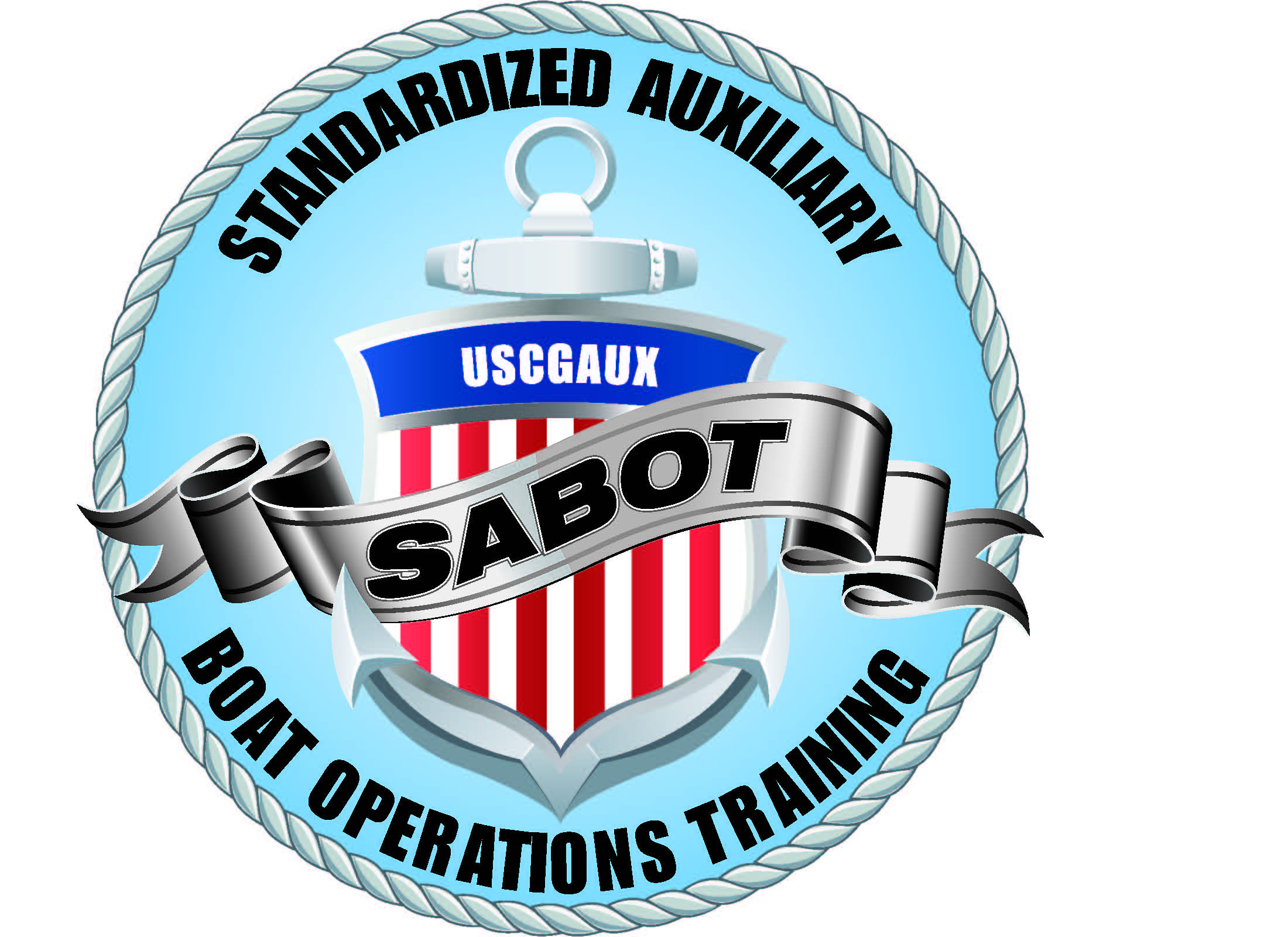 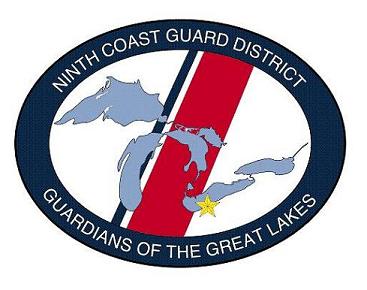 AUXILIARY CREWS
Auxiliary members may volunteer to downgrade from coxswain to crew by notifying DIRAUX or the OTO in writing. However, the downgraded member must meet all of the requirements for crew including a QE check-ride and TCT.
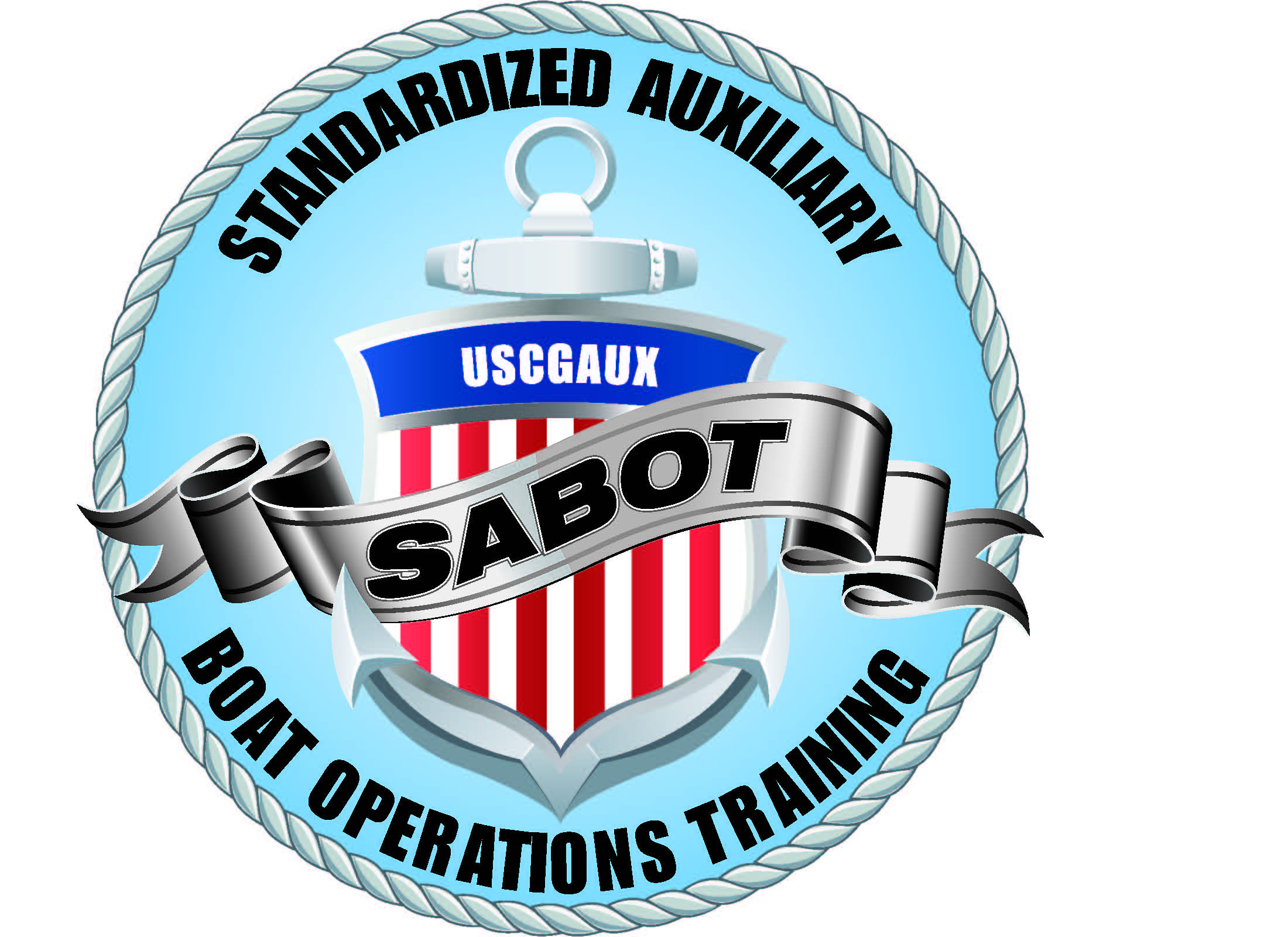 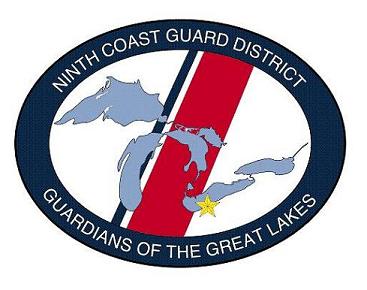 AUXILIARY CREWS
Auxiliary surface facilities must meet the minimum crew requirements below:
	FAC 
	LENGTH		COX	    	CREW
	< 26’ *	 	  1		    1*
	>=26’<40’	  1		    2  
       >=40’<65’	  1		    3
       >65’		  1		    4
	These are minimums. Encourage having more.

	* Requires 1 coxswain and 2 crew for SAR if      	facility has a cabin.
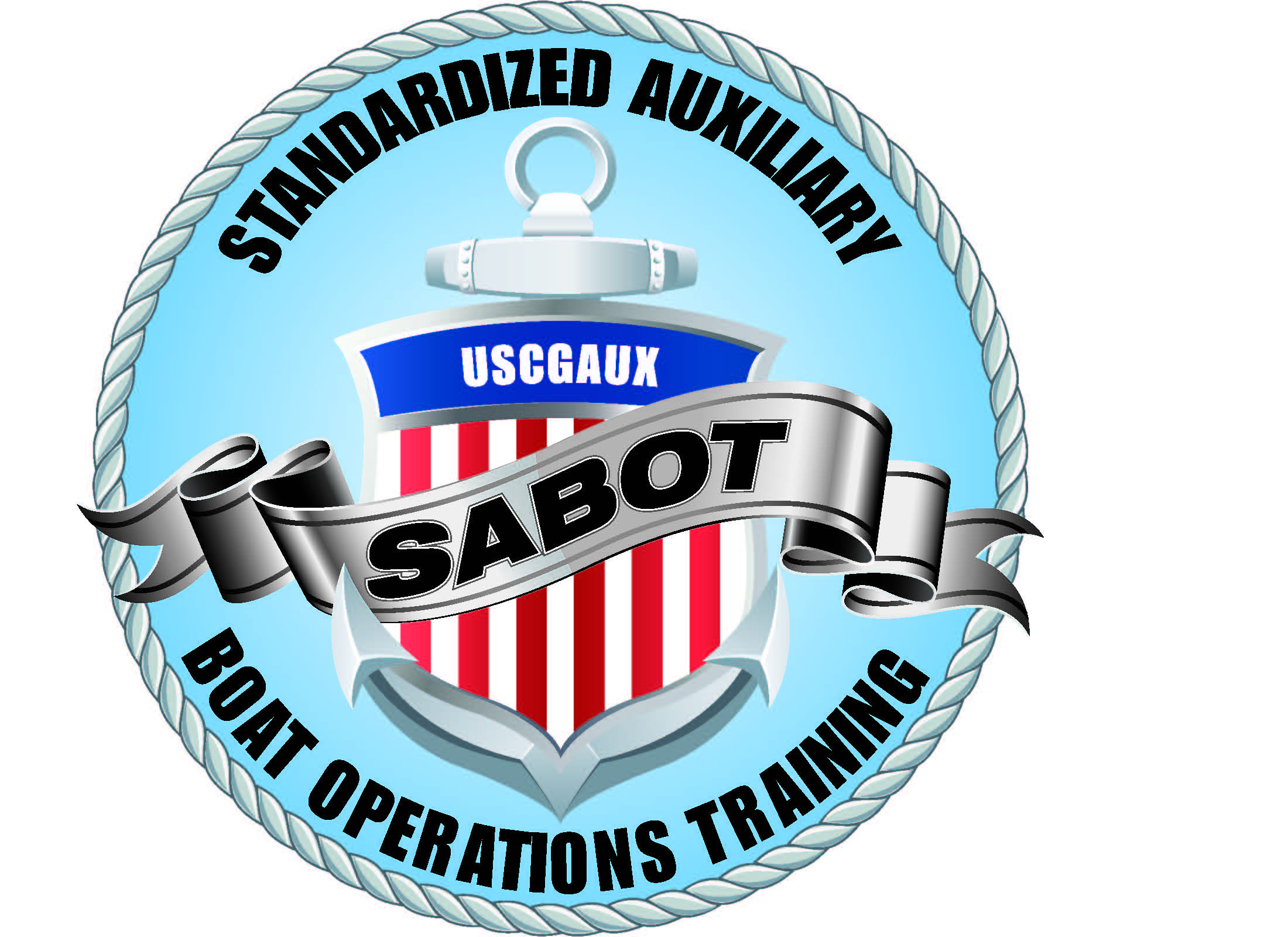 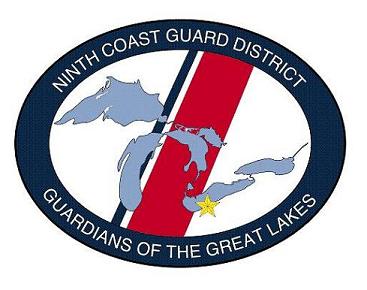 AUXILIARY CREWS
Order Issuing Authorities, (OIA) may add to crew requirements as well as equipment on a facility. 

	Ninth district requires 1 coxswain and 2 crew to perform SAR with a facility under 30 feet that has a cabin.
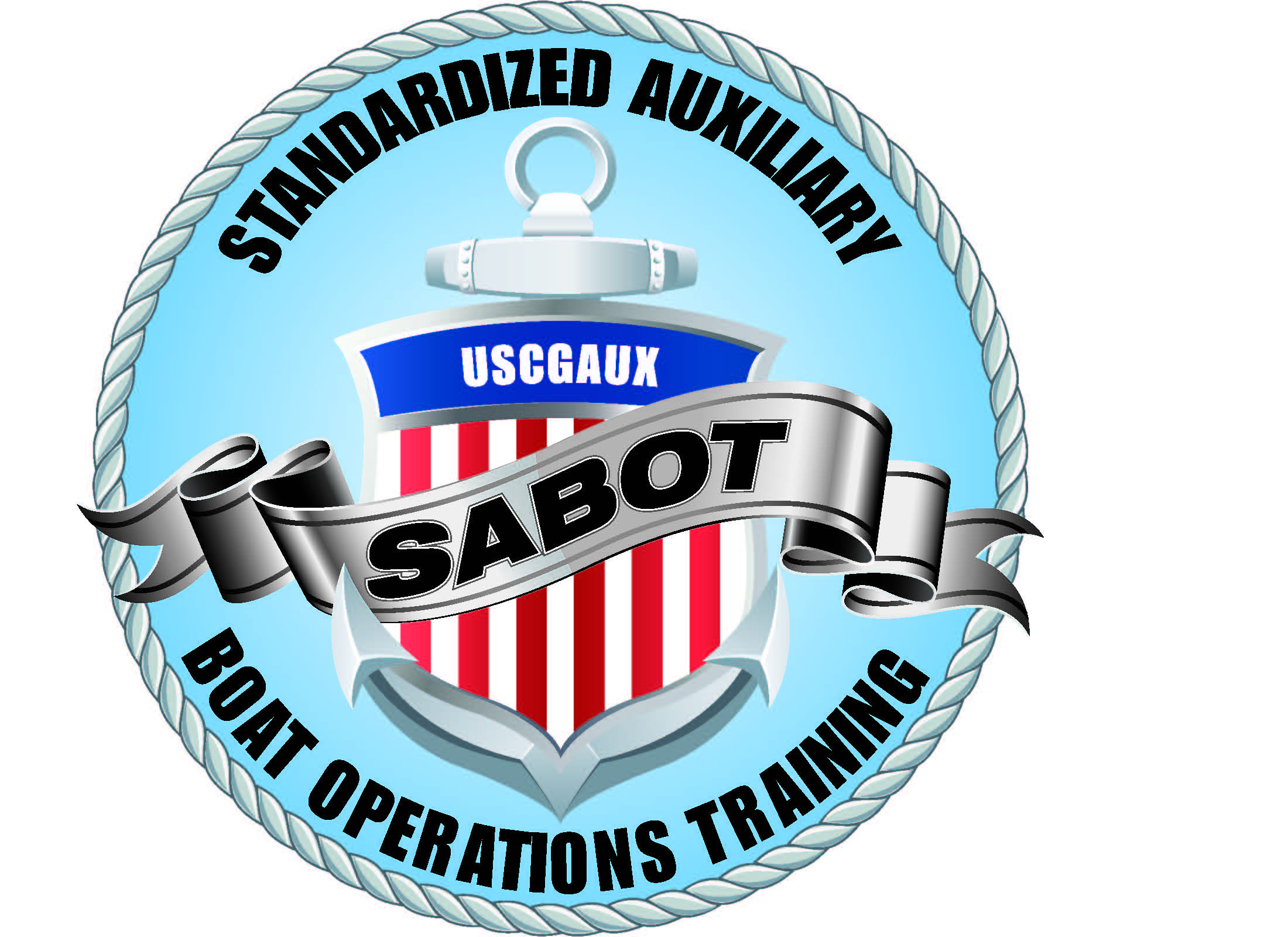 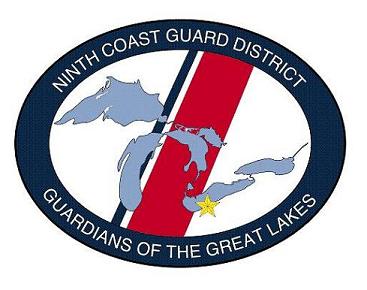 PATROL ORDERS
Auxiliarists may not use any facility or special purpose facility for any CG or CG Auxiliary purpose or mission unless appropriate patrol orders have been issued and the facility has been accepted for use.
Patrol orders do not guarantee liability coverage. See NOTE in CMDTINST M16798.3 (series), Chapter 2.A.
OIAs may only issue orders to operators who will be in charge of an ordered mission.
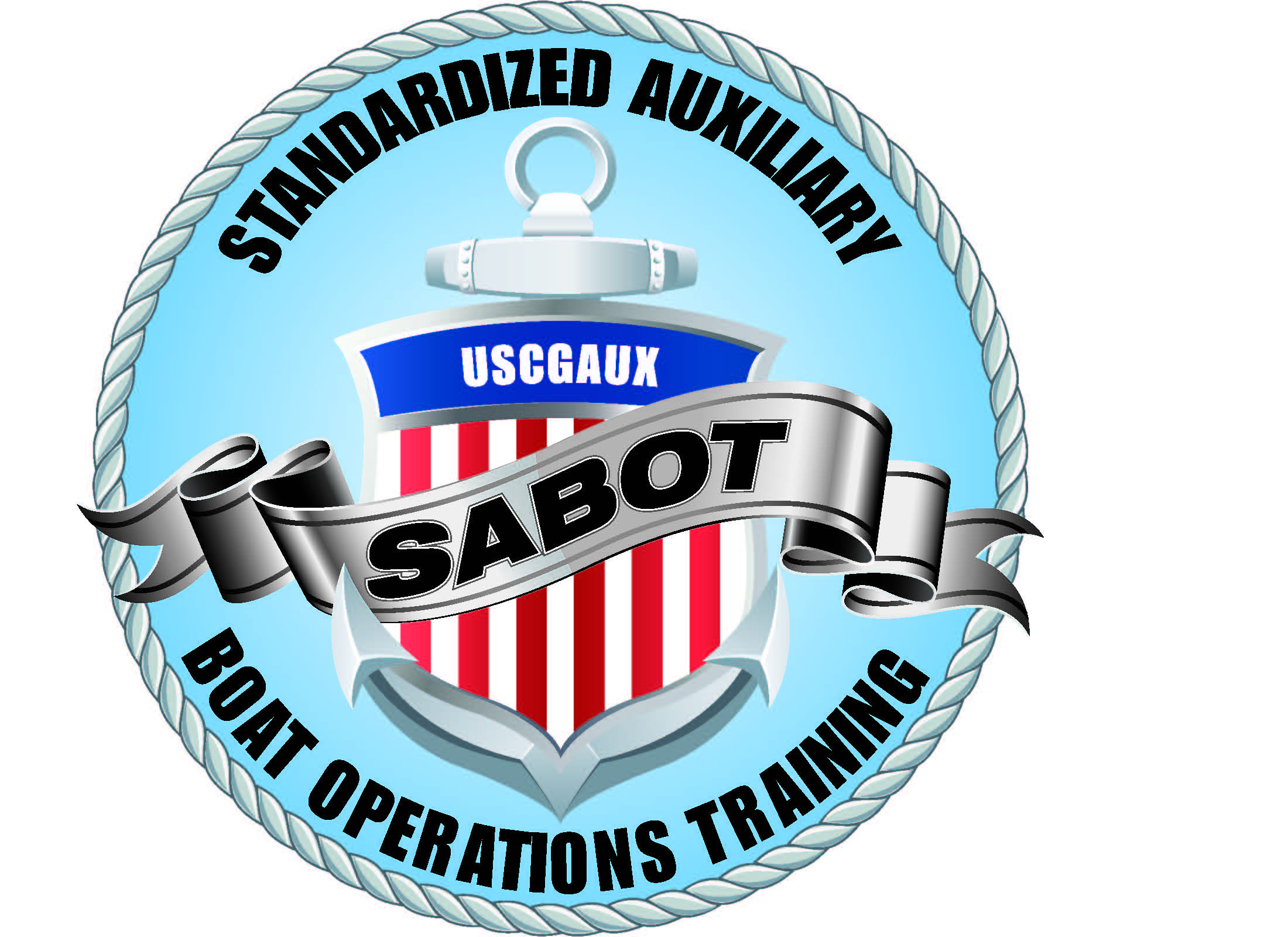 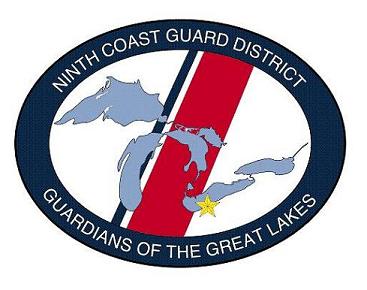 PATROLS ORDERS
Orders must not exceed known capabilities, and must not go beyond the scope of Auxiliary duties.
An Auxiliarist is not required to accept orders.
Completed or aborted missions are officially terminated upon return to point of departure. Patrol orders for completed missions remain in effect until return to the point of origin.
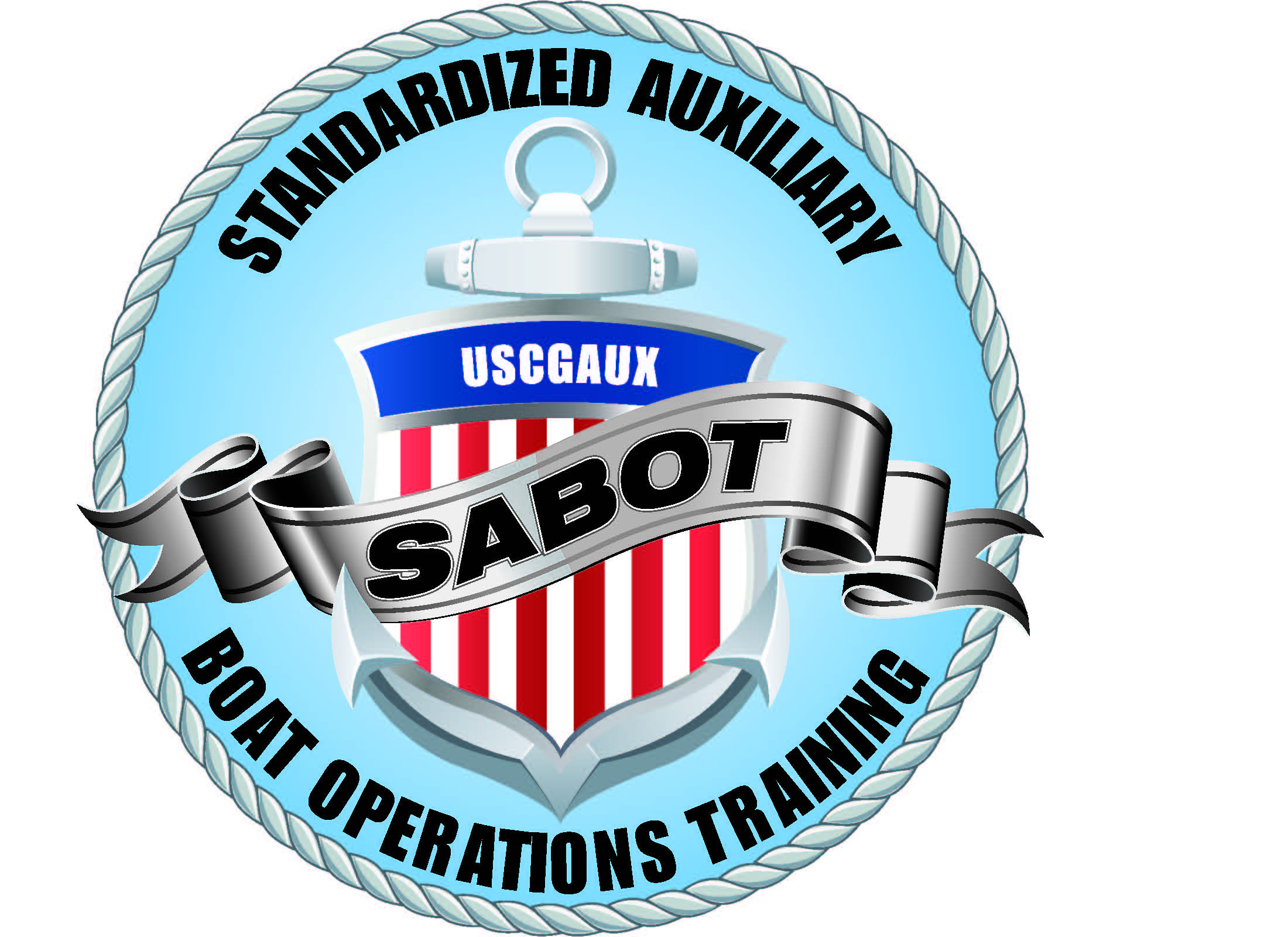 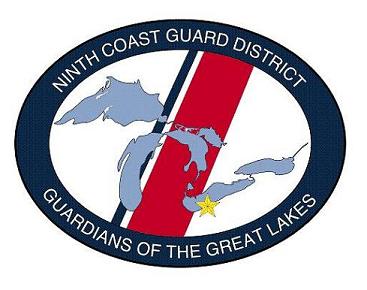 PATROLS ORDERS
Verbal orders may be issued in emergencies and when necessary, non-emergencies. These are issued by a CG OIA.
Expenses: If authorized, reimbursement for a patrol may include the actual necessary expenses of operation (e.g., payment of fuel, oil, landing or ramp fees, subsistence, and ice, etc.). When trailering a facility, vehicle fuel, tolls, ramp ,hoist fees, and park entrance fees may also be reimbursed.
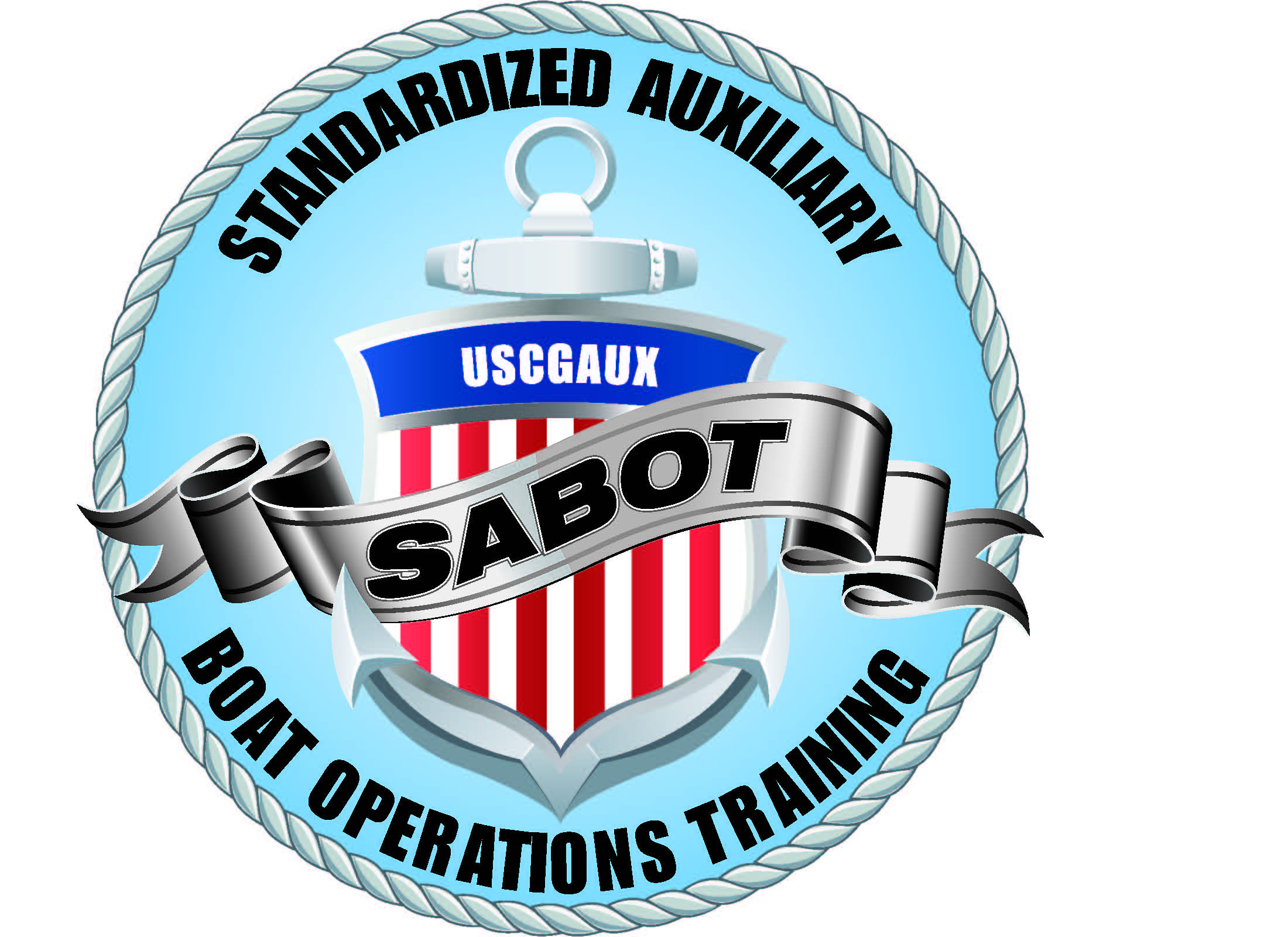 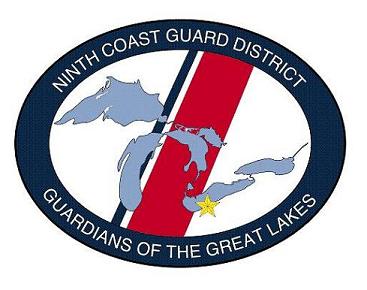 PATROLS ORDERS
Claims for reimbursement must be submitted within 3 days (per the “Order Management System) after completing the mission. (Retain a copies of receipts)

Contingency orders are issued to coxswains who may discover SAR situations while not assigned to duty and not in contact with the unit commander (OIA). These will be followed up with written orders after completing such a SAR case.
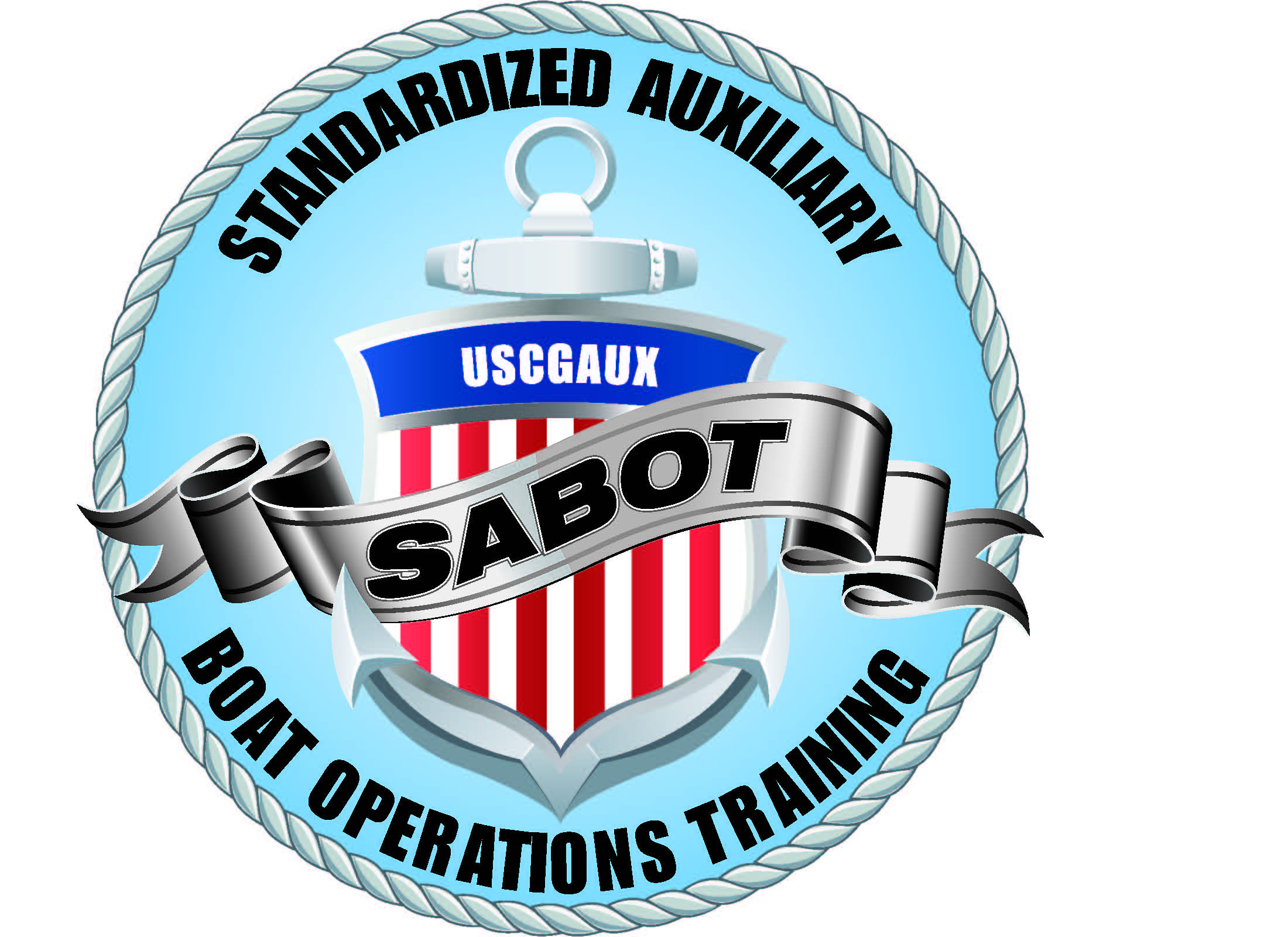 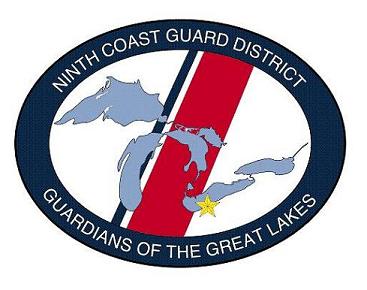 PATROL ORDERS
I.  SAMA (Standardized Maintenance Allowance) payments may be paid to a facility owner (depending on fund availability) based on size, power and hours of use on a surface facility. The intent of this is to assist the member-owner with the maintenance of the facility.
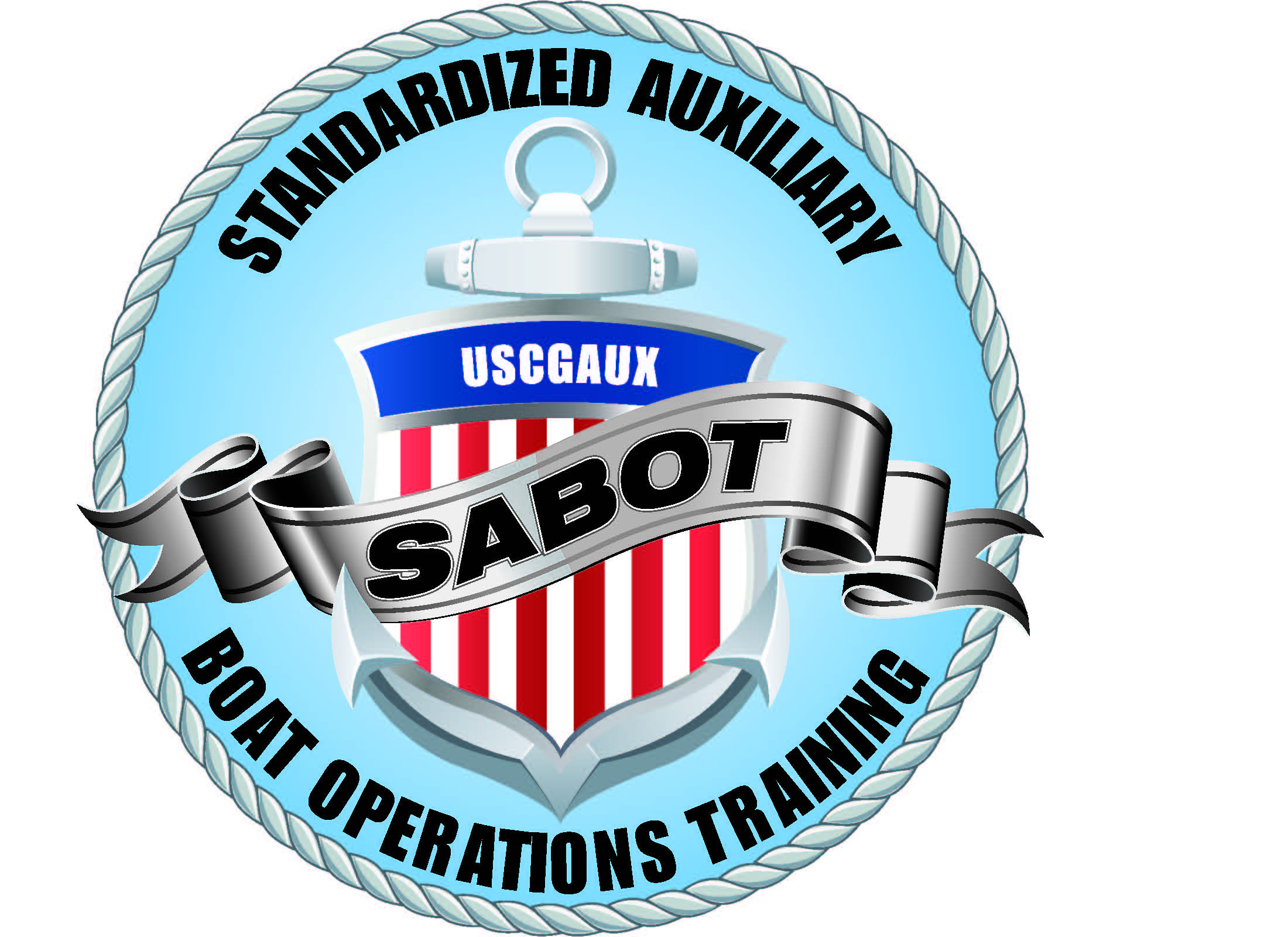 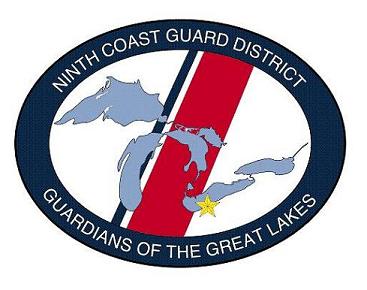 MISHAP REPORTING
An individual or unit with first hand knowledge of an accident or incident while assigned to duty MUST report all available information in accordance with district requirements. This includes notifying the OIA, and completing a MISHAP report.  A damage claim may also be initiated. In the event 
      of injury, take care of The injured first.
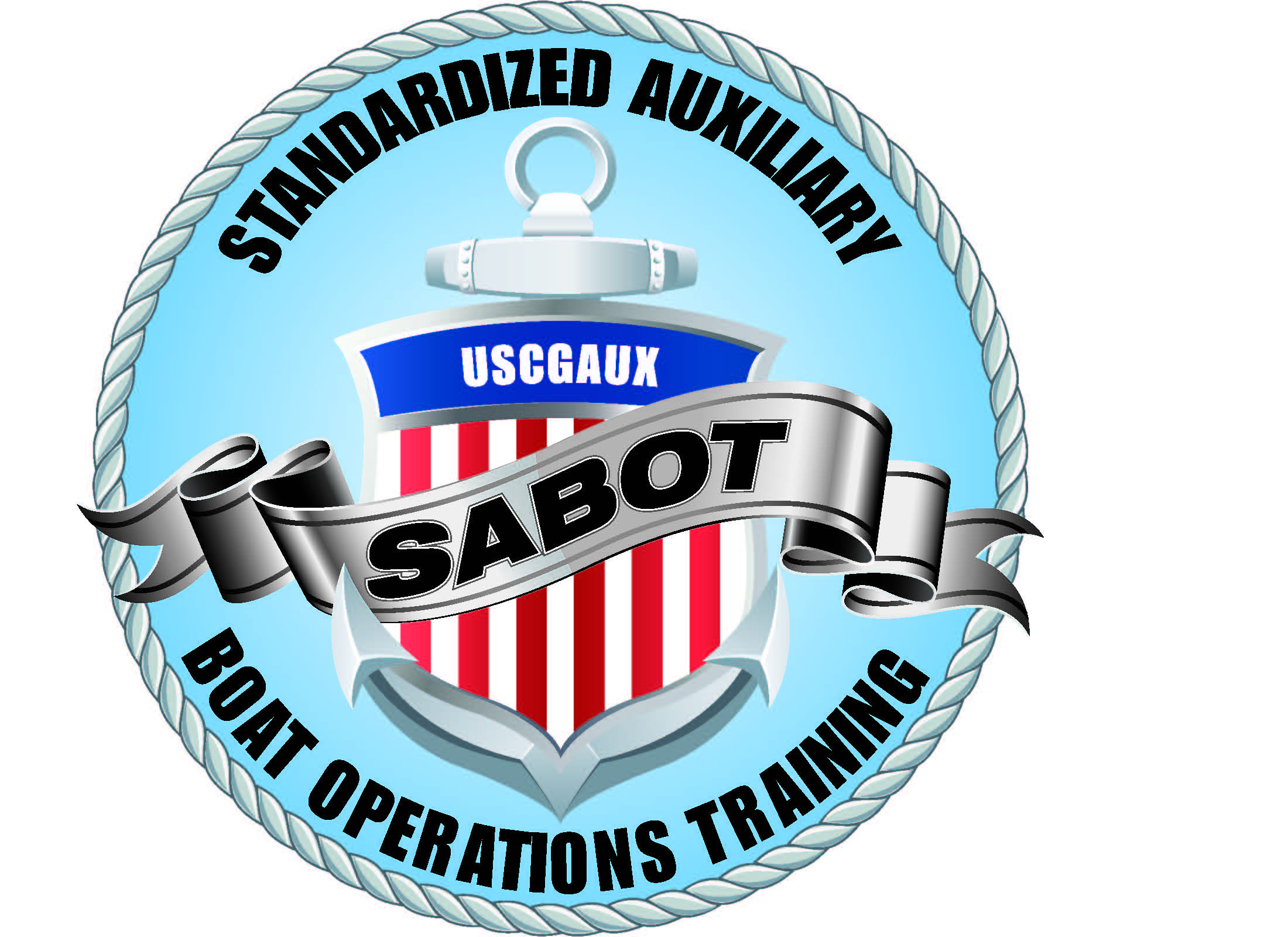 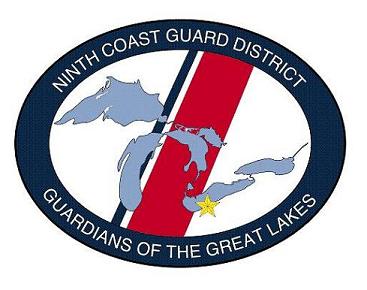 MISHAP REPORTING
Damage claim procedures include the following: 
	Immediate report of loss or damage
	Insurance company involvement
	Claim submission
	Claim investigation
No action to repair shall be taken until the CG has 
completed its investigation. The Insurance company 
should also be notified in the event the claim is 
rejected.
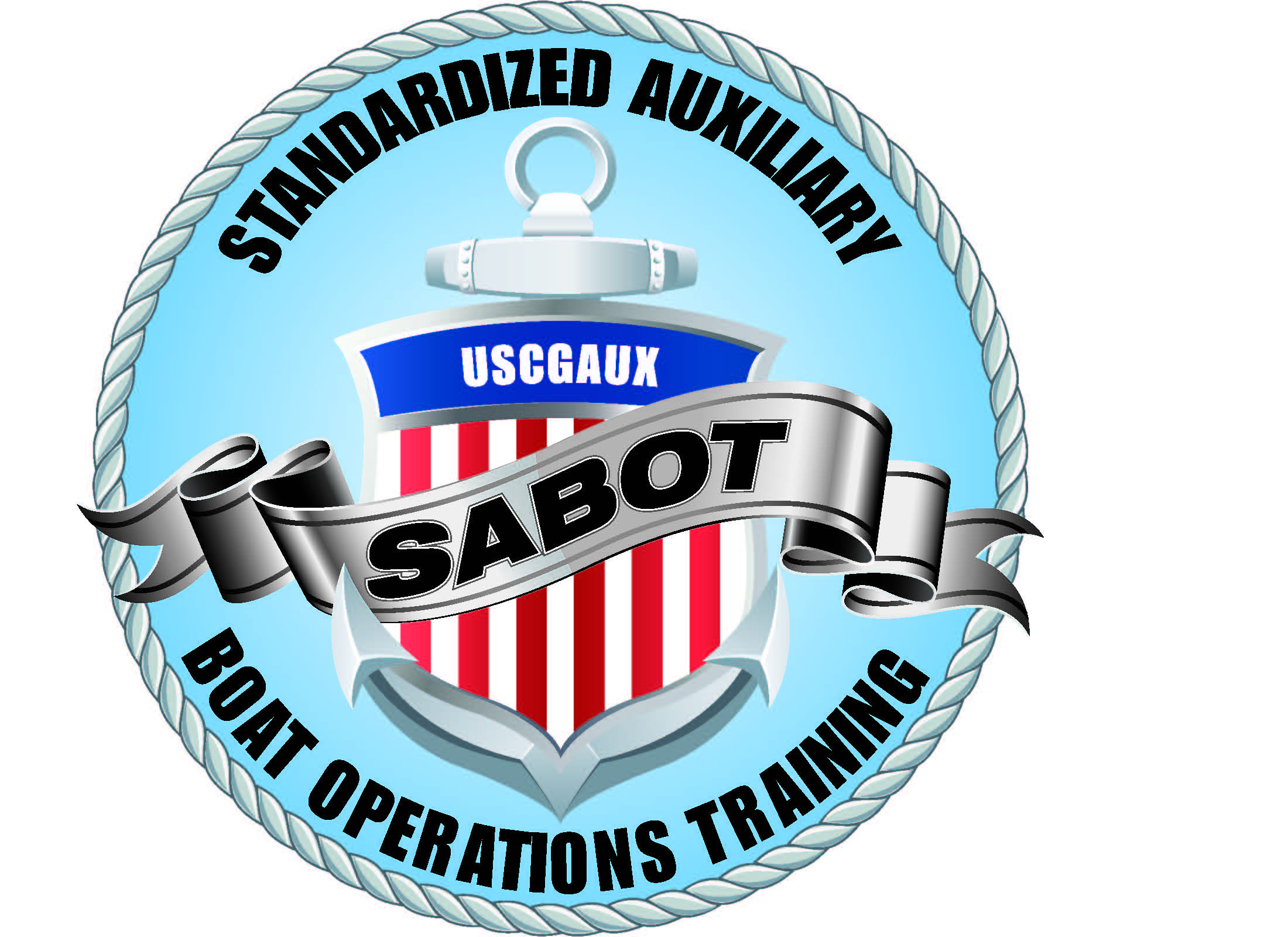 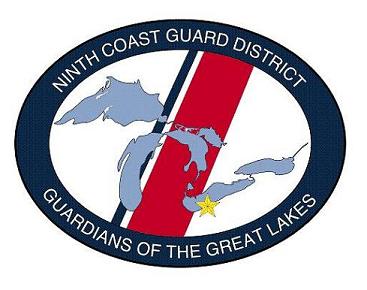 MISHAP REPORTING
The Coast Guard OIA shall investigate all claims in accordance with MLC guidelines. The OIA does not have to investigate minor claims under $200. Payment for minor claims may be authorized by the OIA and paid out of the OIA’s normal operating expenses. All damage claims must be linked to some identifiable patrol cause during an ordered mission.
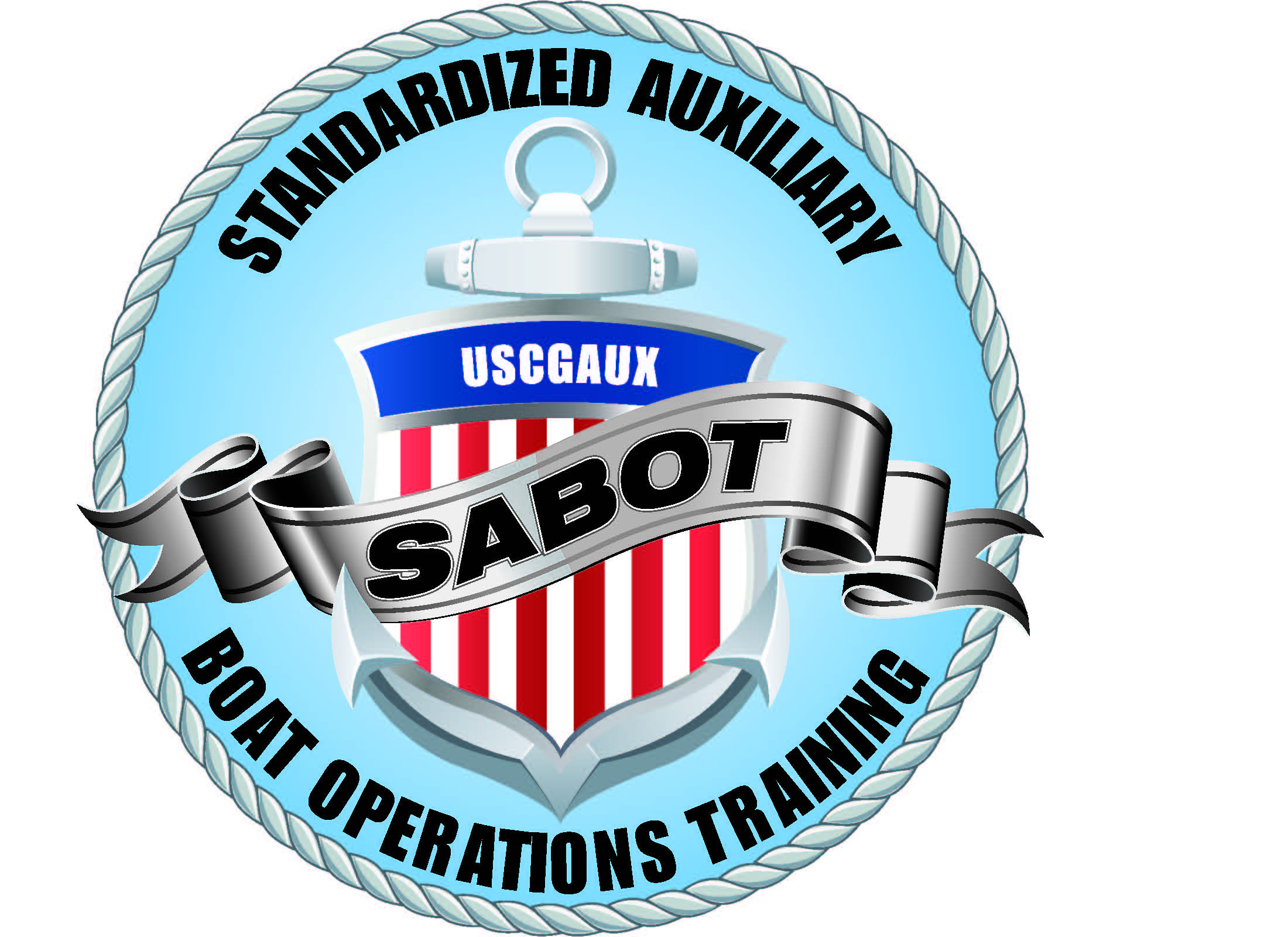 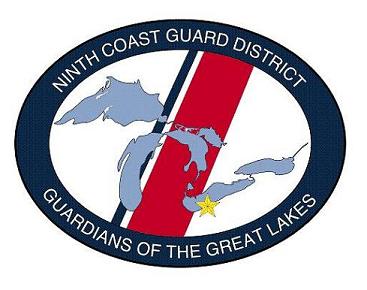 MISHAP REPORTING
When there is a catastrophic failure to an Auxiliary facility, where the facility is damaged by reason of its use, such a claim may be payable for repair and replacement of the facility or equipment subject to the availability of funds. An Auxiliarist must maintain a facility log book documenting personal and CG) use. The log must be in a bound book. Loose leaf is not acceptable.
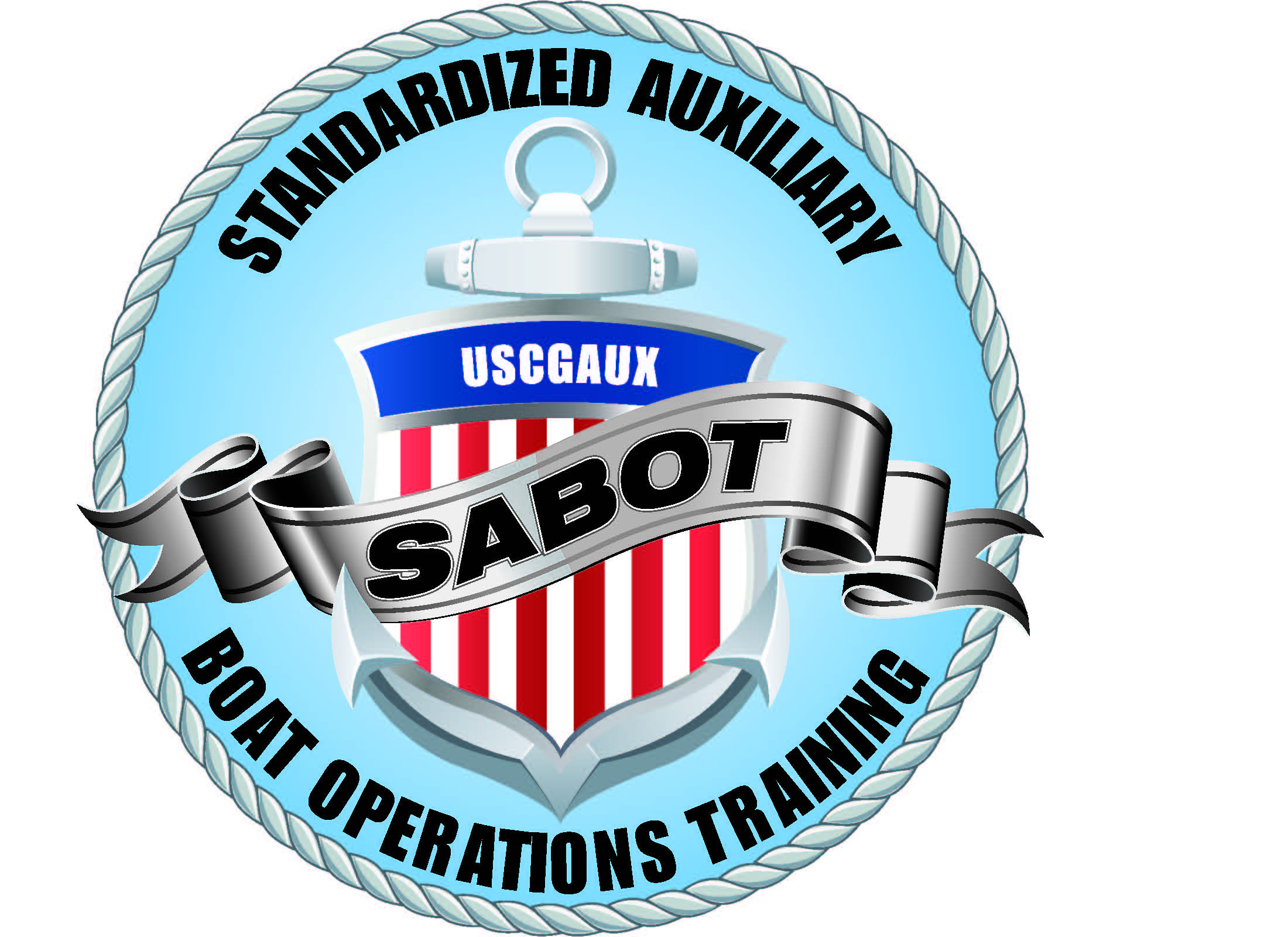 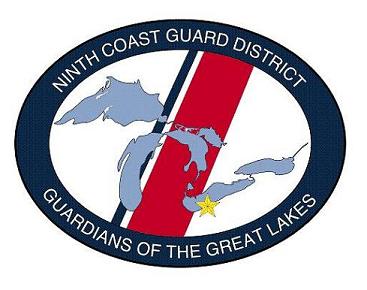 MISHAP REPORTING
Claims are not payable if it is the result of gross negligence or willful misconduct of the claimant.

Auxiliarists must to the best extent possible, reduce the risk of loss or damage to personal property by removing all personal property from an Auxiliary facility while assigned to duty.

Personal injury while assigned to duty should be reported to the OIA and DIRAUX (via the chain of leadership) immediately and seek proper medical attention.
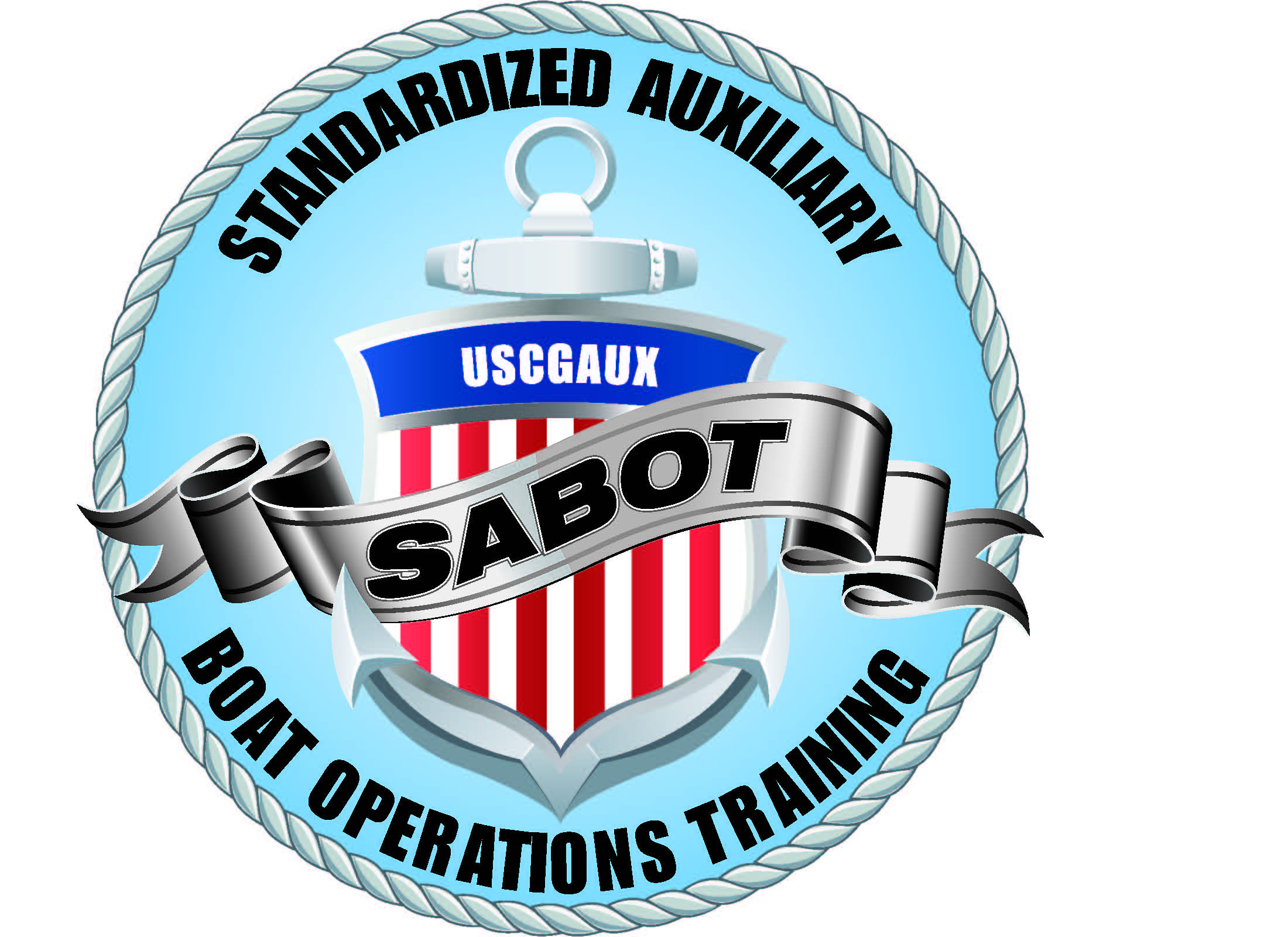 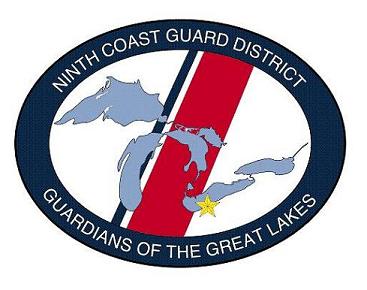 MISHAP REPORTING
Third party claims against the CG, the Auxiliary, or 
	an individual Auxiliarist from an incident occurring 
	while assigned to duty will be defended by the U.S. 
	Government. Members must keep accurate 
       written records of any such incident. Record 
	names of witnesses, get photographs, and 
	statements to the extent possible.
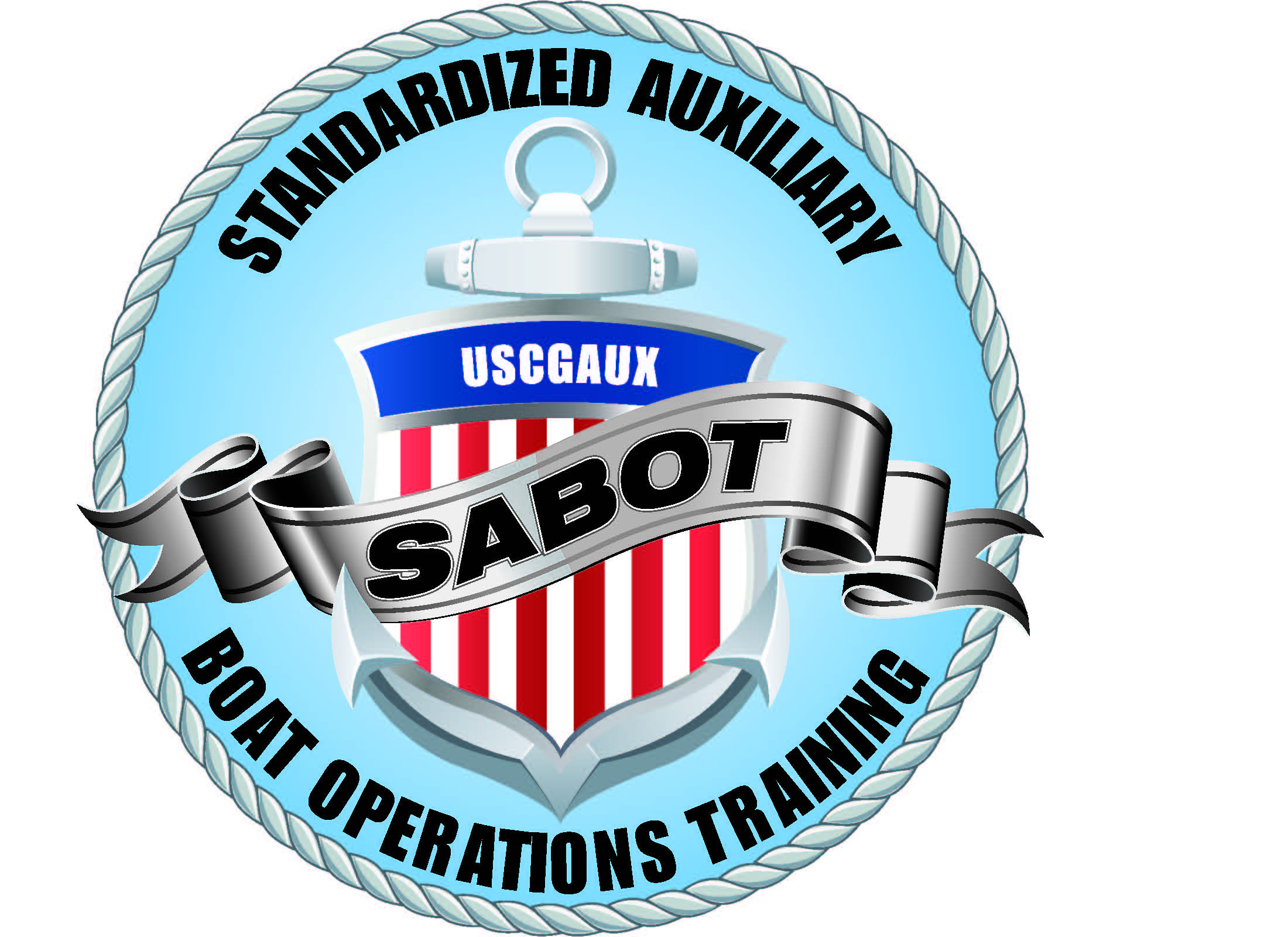 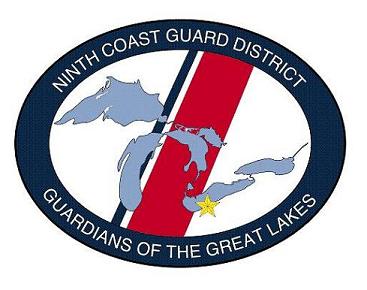 FACILITY MARKINGS
All underway facilities must while underway on orders display the U.S. Ensign.

The U.S. Ensign must be flown anytime the Auxiliary Ensign or Auxiliary Patrol Ensign is flown.

The National Ensign must be about one inch on the fly for each foot of overall length of the facility. See chart on next slide:
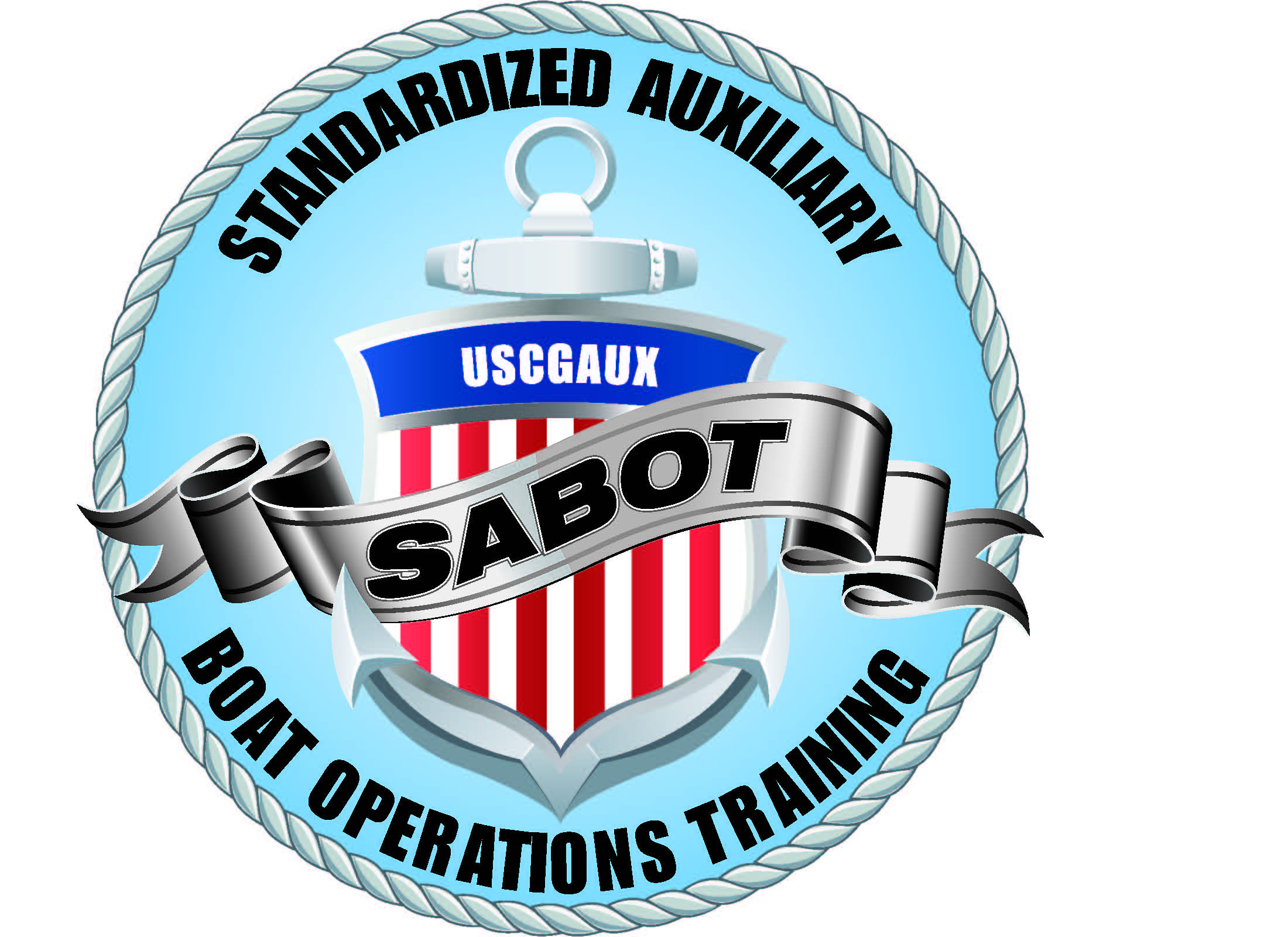 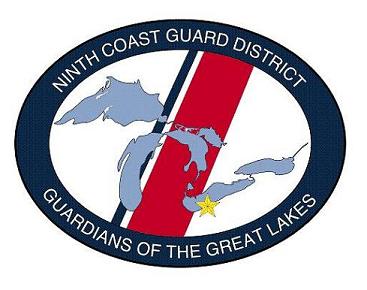 FACILITY MARKINGS
LENGTH		U.S. ENSIGN	AUX/PATROL
14’ – 18’		   12” X 24”	  9” X 15.5”
18’ – 24’		   16” X 24”	12” X 21”
24’ – 30’	 	   20” X 30”	15” X 24”
30’ – 36’		   24” X 36”	24” X 36”
OVER 36’		   30” X 48”	30” X 48”
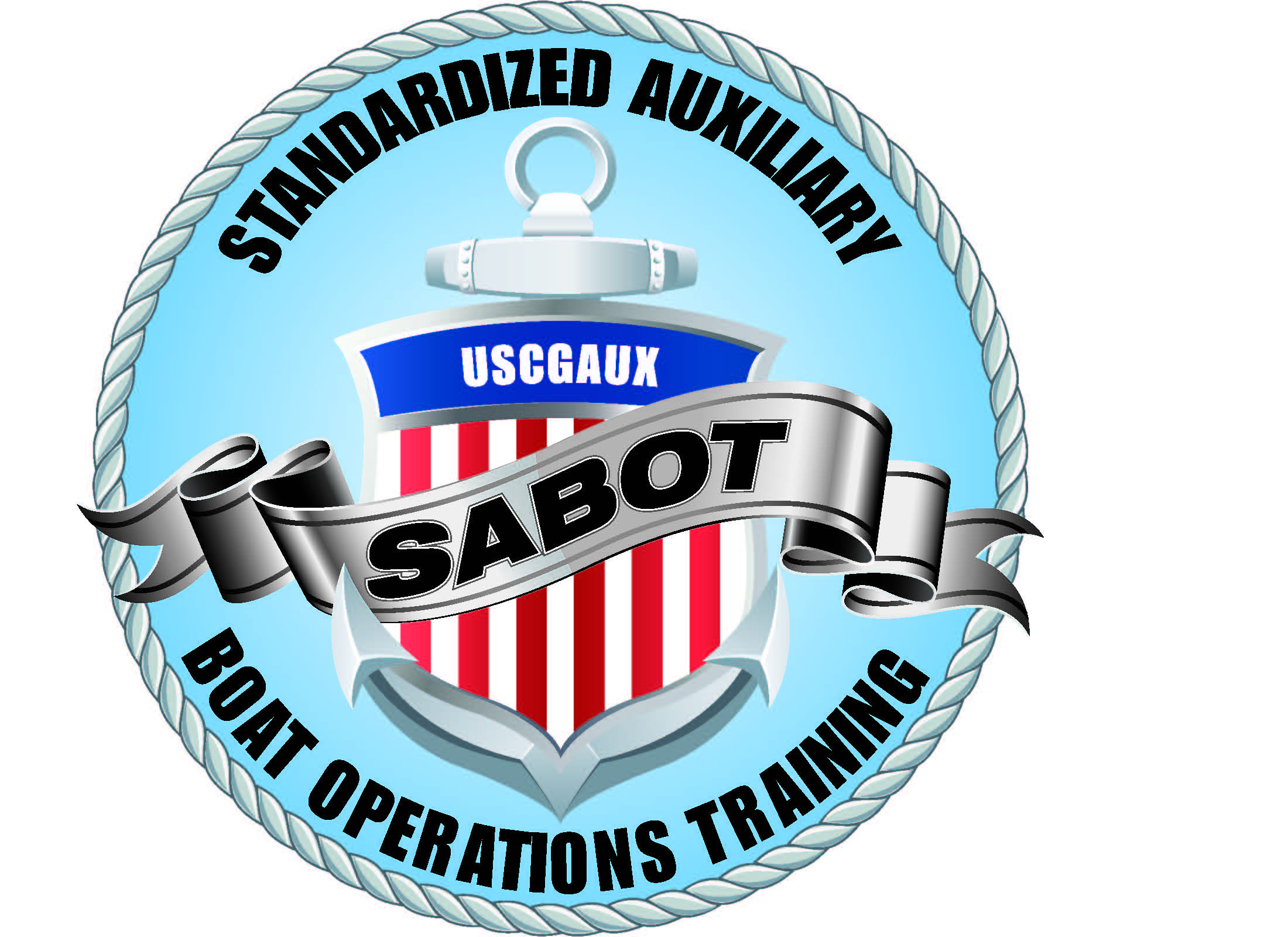 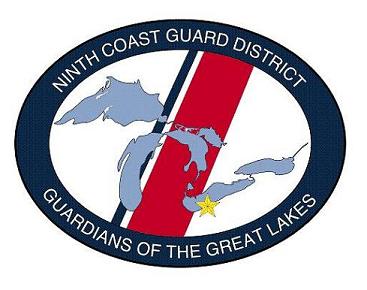 FACILITY MARKINGS
An Auxiliary facility must fly the CG Ensign when there is a CG officer or petty officer onboard. The Auxiliary or Auxiliary Patrol Ensign (and any other flags, pennants, burgees) must not be flown with the CG Ensign.

The Auxiliary Patrol Ensign must be flown any time the facility is operating under orders  unless there is a CG officer or petty officer onboard.
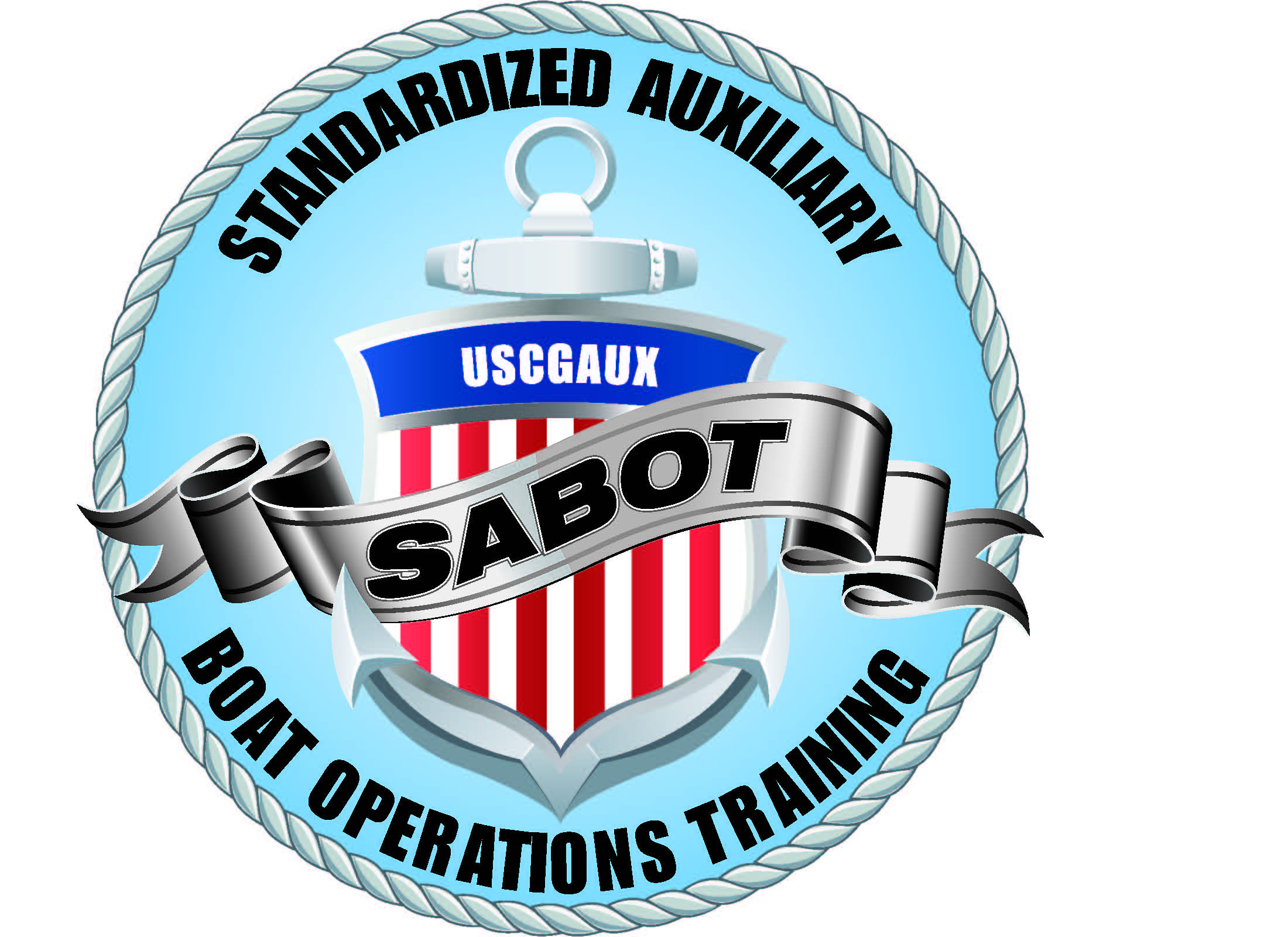 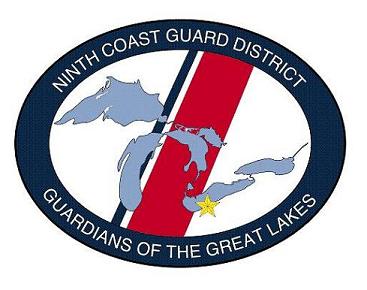 FACILITY MARKINGS
An Auxiliary leader’s flag may be flown anytime the Auxiliary or Auxiliary Patrol Ensign is flown.

Auxiliarists operating under orders must prominently display Patrol Signs. These signs must be visible from both sides of the facility. These must not be displayed while not under orders. If a facility is on orders for consecutive days, patrol signs may remain during periods of non-use. Stripe must slant down and towards the aft on each side.
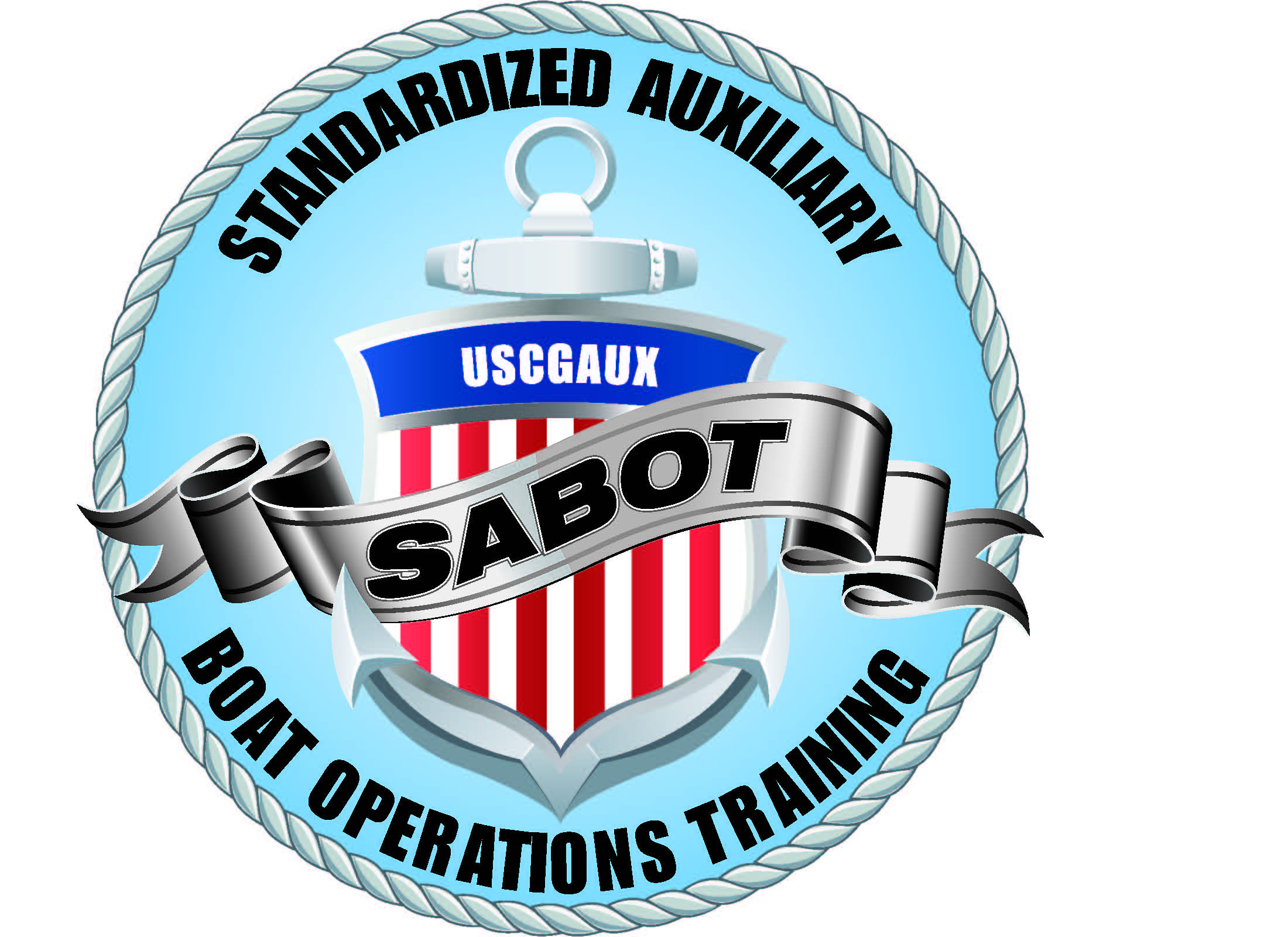 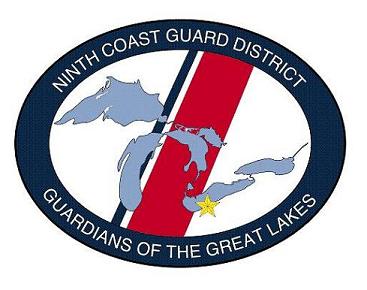 FACILITY MARKINGS
Special Purpose facilities may display a VSC decal but are not authorized to display a surface facility decal.

Auxiliary surface facilities may display a special “Air Recognition Banner” for ease of identification from the air. This is displayed horizontally where it can be best seen from the air. It is a 36” X 36” international orange banner with a large black letter “A” in the middle of the banner. The “A” is read from the stern.
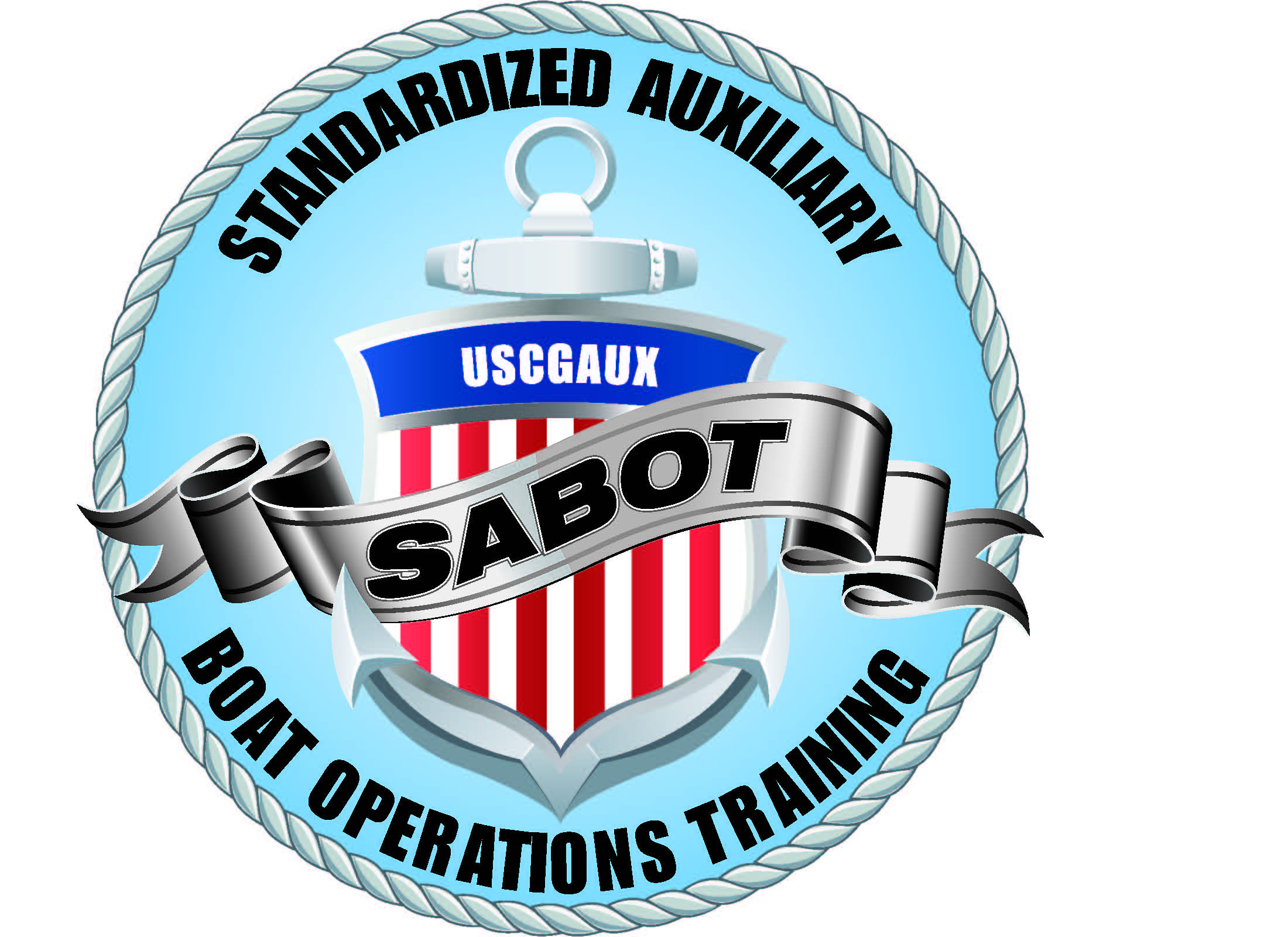 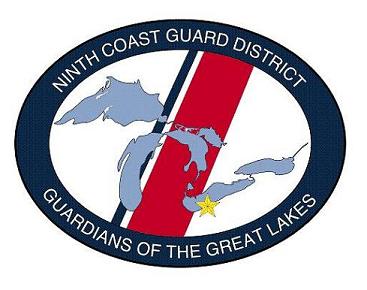 ORDERED OPERATIONAL MISSIONS
Facility owners or operators are allowed to refuse orders.

Facility on patrol must have 2-way communications with a CG unit, Auxiliary station, other Federal, State, or local agency or entity that agrees to maintain the scheduled communications guard and to relay official information between the facility and the Coast Guard and to immediately report any loss of communications if the reporting period is exceeded.
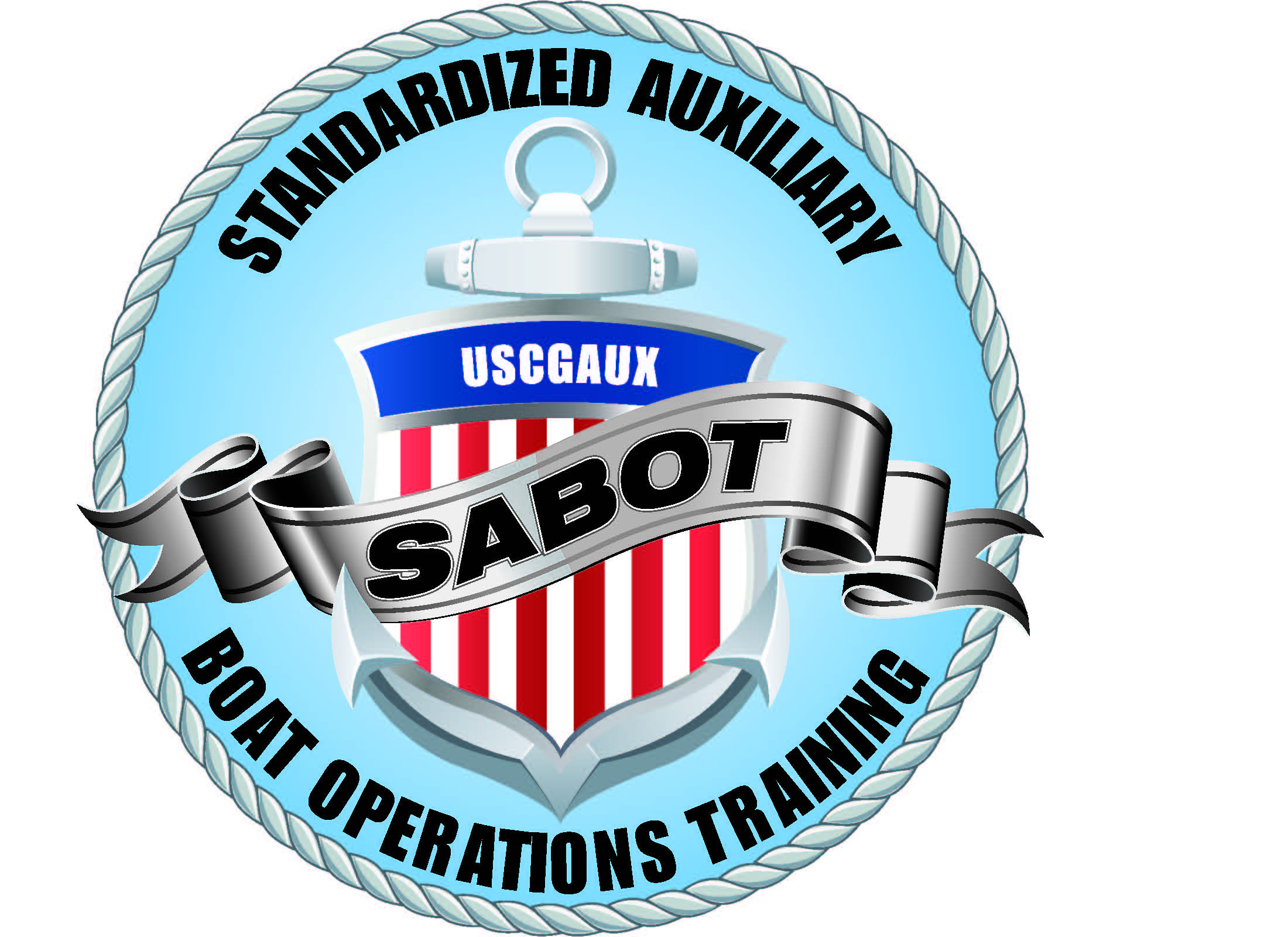 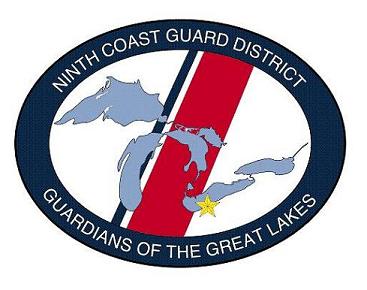 ORDERED OPERATIONAL MISSIONS
Auxiliary reporting shall be the same as any active duty reporting requirements in the same AOR.

SAR Call-Out is an unscheduled movement of an Auxiliary facility due to a SAR case. Written orders will follow.

Regatta and Security Support missions do not give an Auxiliarist any law enforcement power. They are there to assist or advise the public.
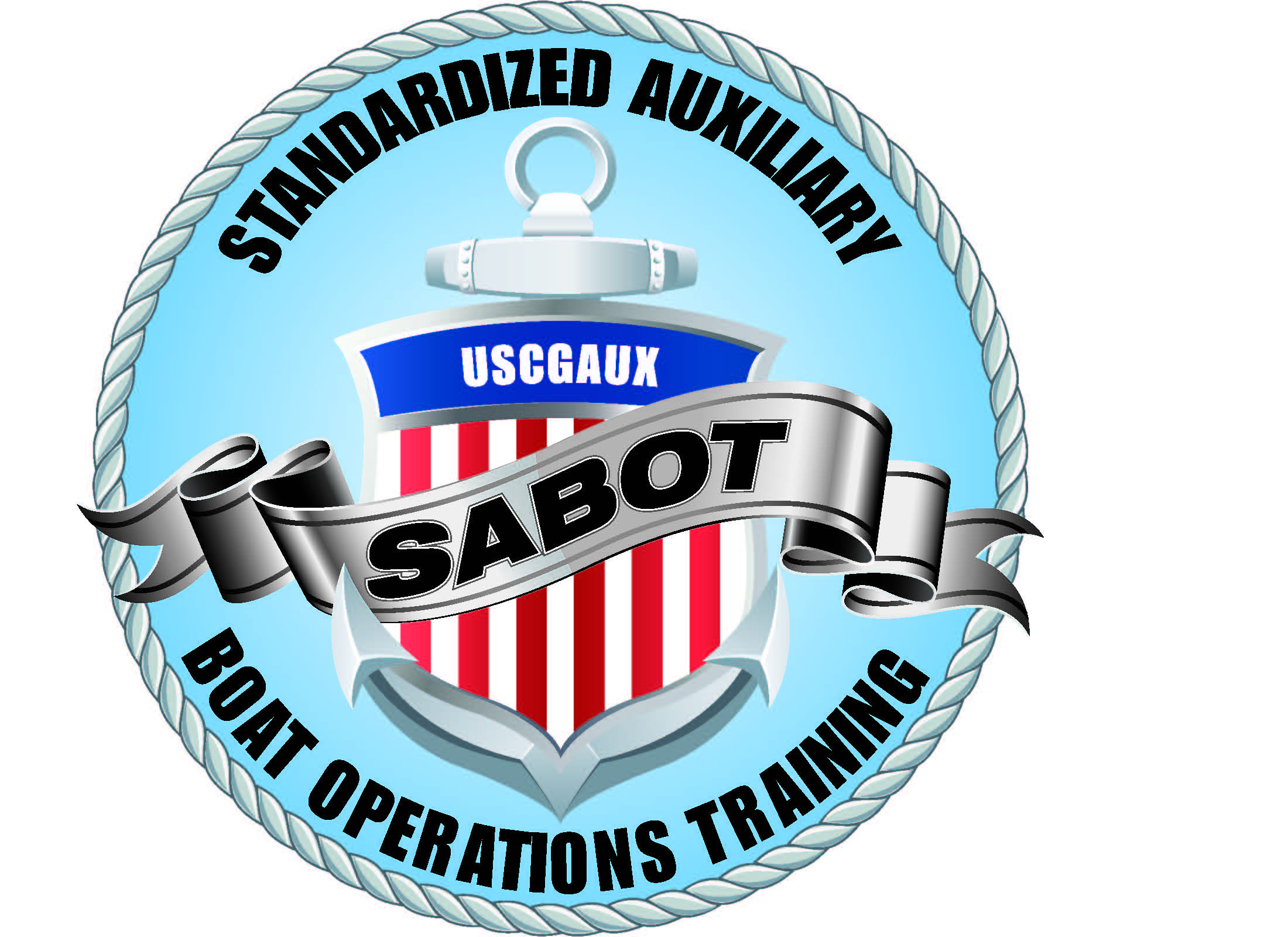 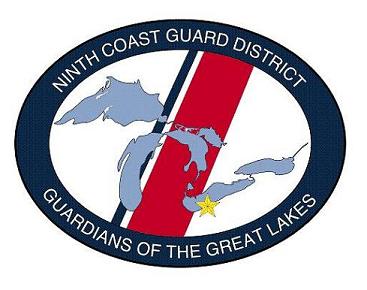 ORDERED OPERATIONAL MISSIONS
Uniforms are required for all patrols but may be waived in an emergency or call-out. All PPE and hypothermia gear must still be carried. PFDs/SAR vests must have all required PPE gear attached with 42” of parachute cord.

An Auxiliarist acting in response to a potential SAR incident, before receipt of verbal or written orders from a competent CG authority, is taking action as a “Good Samaritan” private boater.
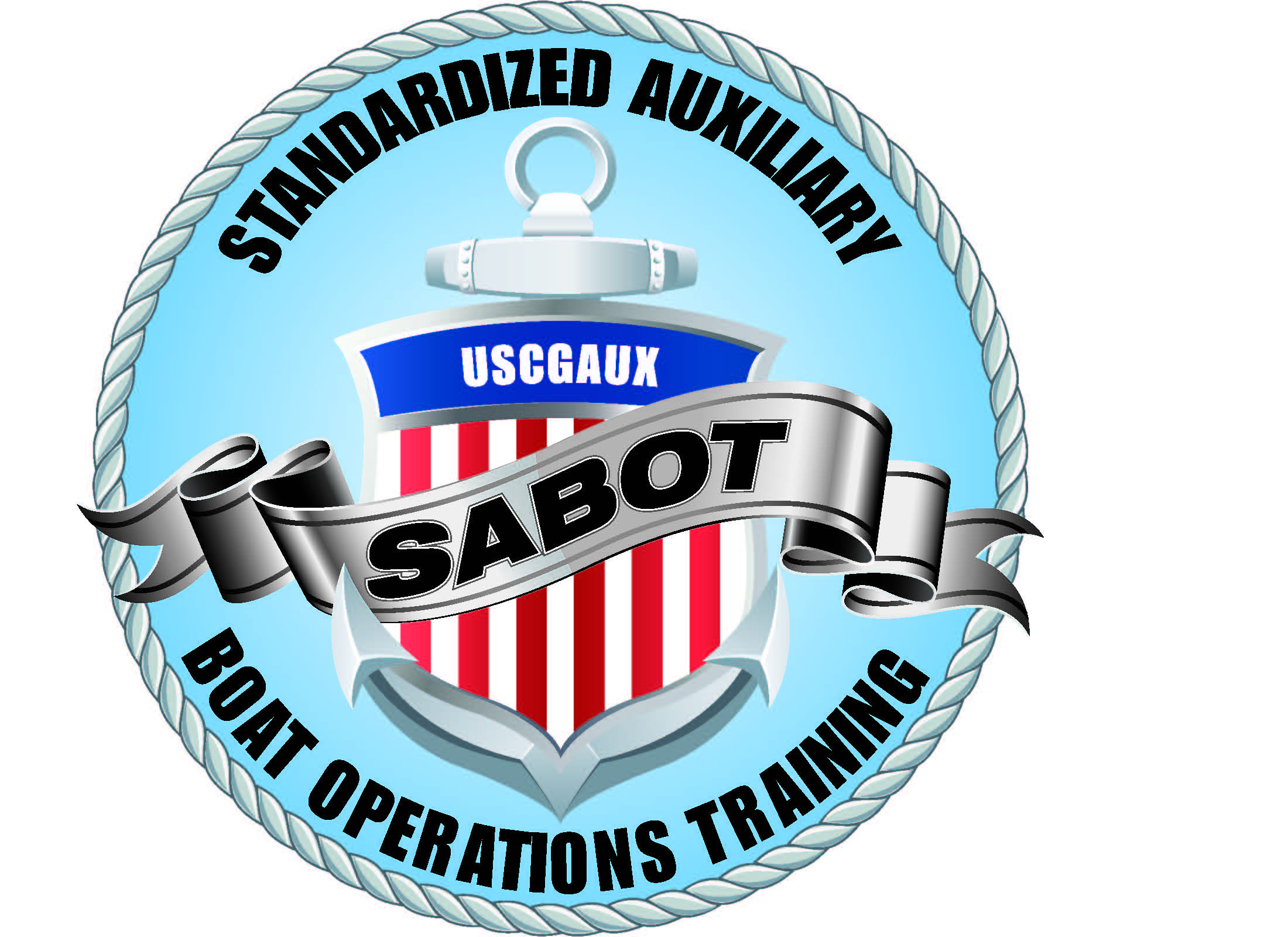 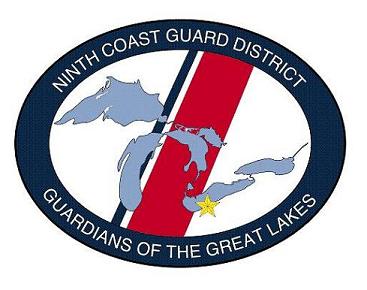 ORDERED OPERATIONAL MISSIONS
Auxiliarists are cautioned that while in uniform, with or without the facility patrol markings that they represent the CG to the public and should portray the proper image and set the proper example.

There are 3 facility readiness statuses used:

	APLHA		Operating status 
	BRAVO		Standby status B-0: ready w/o delay
				B-#: ready w/ # hours delay
 	CHARLIE	IN maintenance repair or storage
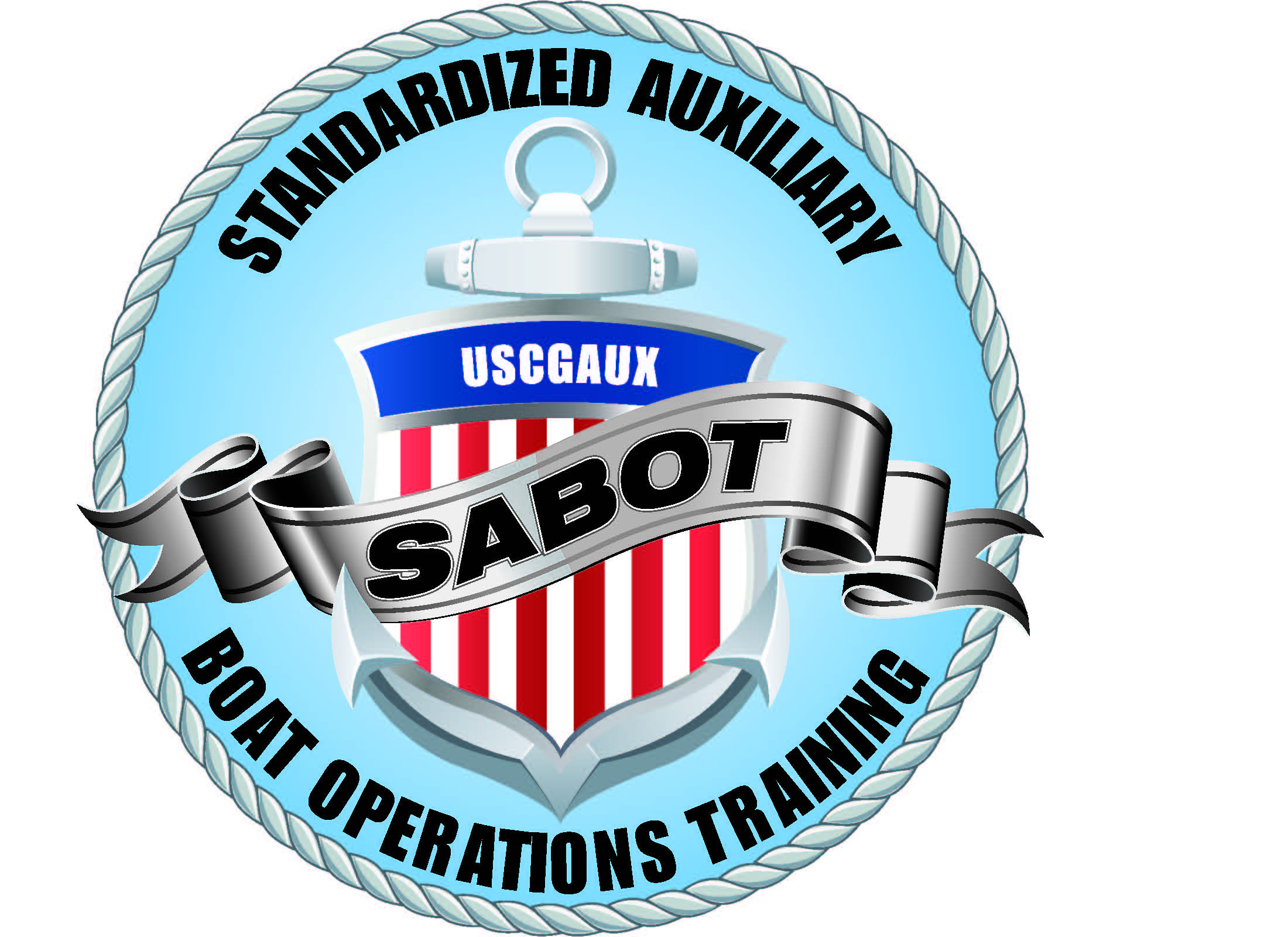 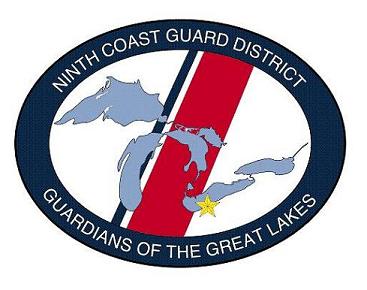 OPERATIONAL GUIDELINES
Auxiliarists per 14 U.S.C. Title 831 shall have the same power and authority in execution of their duties as active duty members, except Auxiliarists shall not have any direct law enforcement authority. No command can vest Auxiliarists with general police powers. Auxiliary facilities may be used to carry armed CG personnel for the     execution of their duties but are not to take part in the boarding.
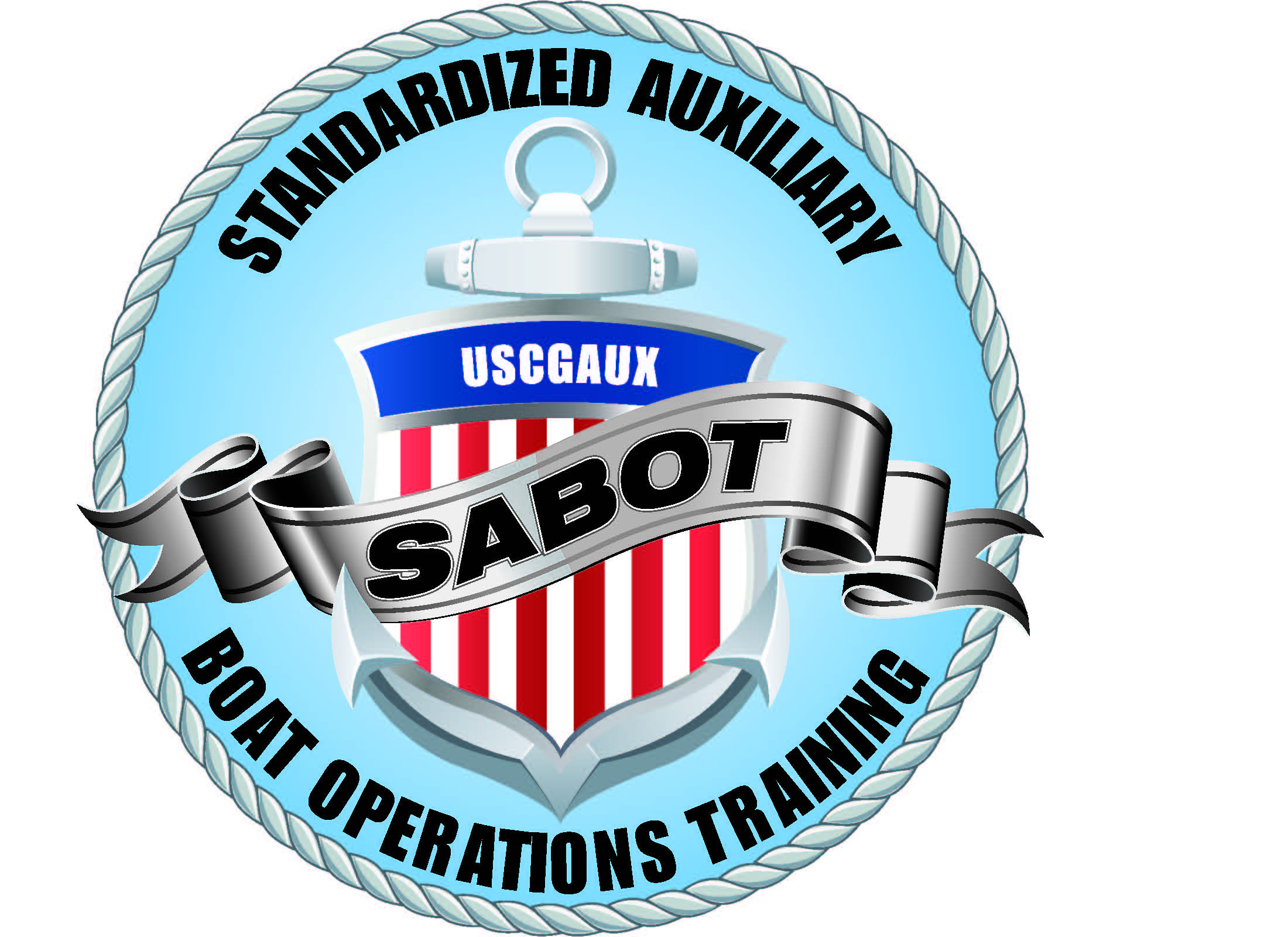 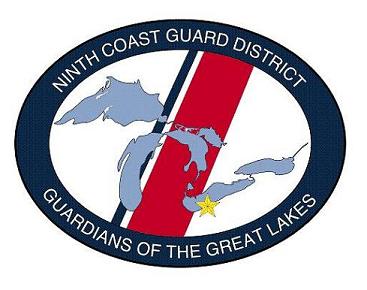 OPERATIONAL GUIDELINES
Auxiliarists are not permitted to carry firearms onboard while operating under orders. This is true even if the member is permitted to carry a firearm by state or local laws.

Auxiliarists during the course of a multi- mission patrol and observing any unusual event or incident must report such observations to the unit CO/OIC immediately (suggest using a cell phone for such reports). Auxiliarists should standby safely and wait for unit action or direction.
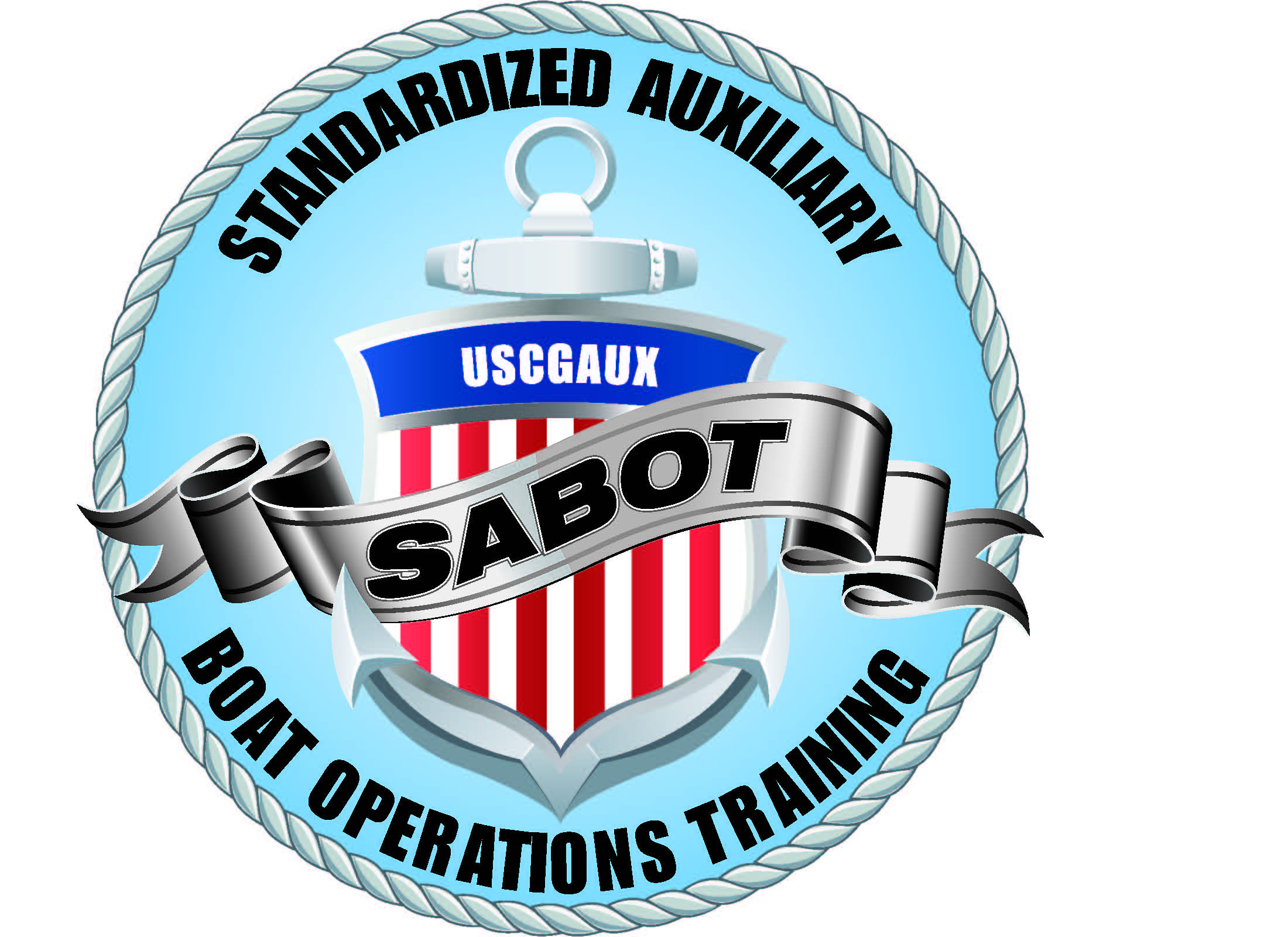 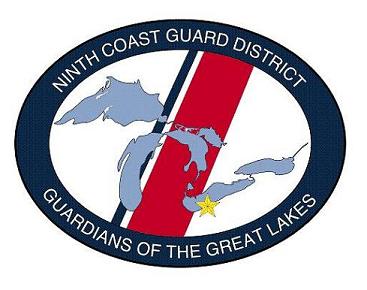 OPERATIONAL GUIDELINES
Active duty personnel may conduct boardings from an Auxiliary platform. These  should be low risk boardings. The Auxiliary is not allowed to Tke p[art in the boarding.

C.G. Auxiliarists are prohibited from conducting covert surveillance.

The Auxiliary may not respond to SAR in foreign waters without specific CG authority for foreign operations. D9 must be notified if conducting a SAR case in Canada.
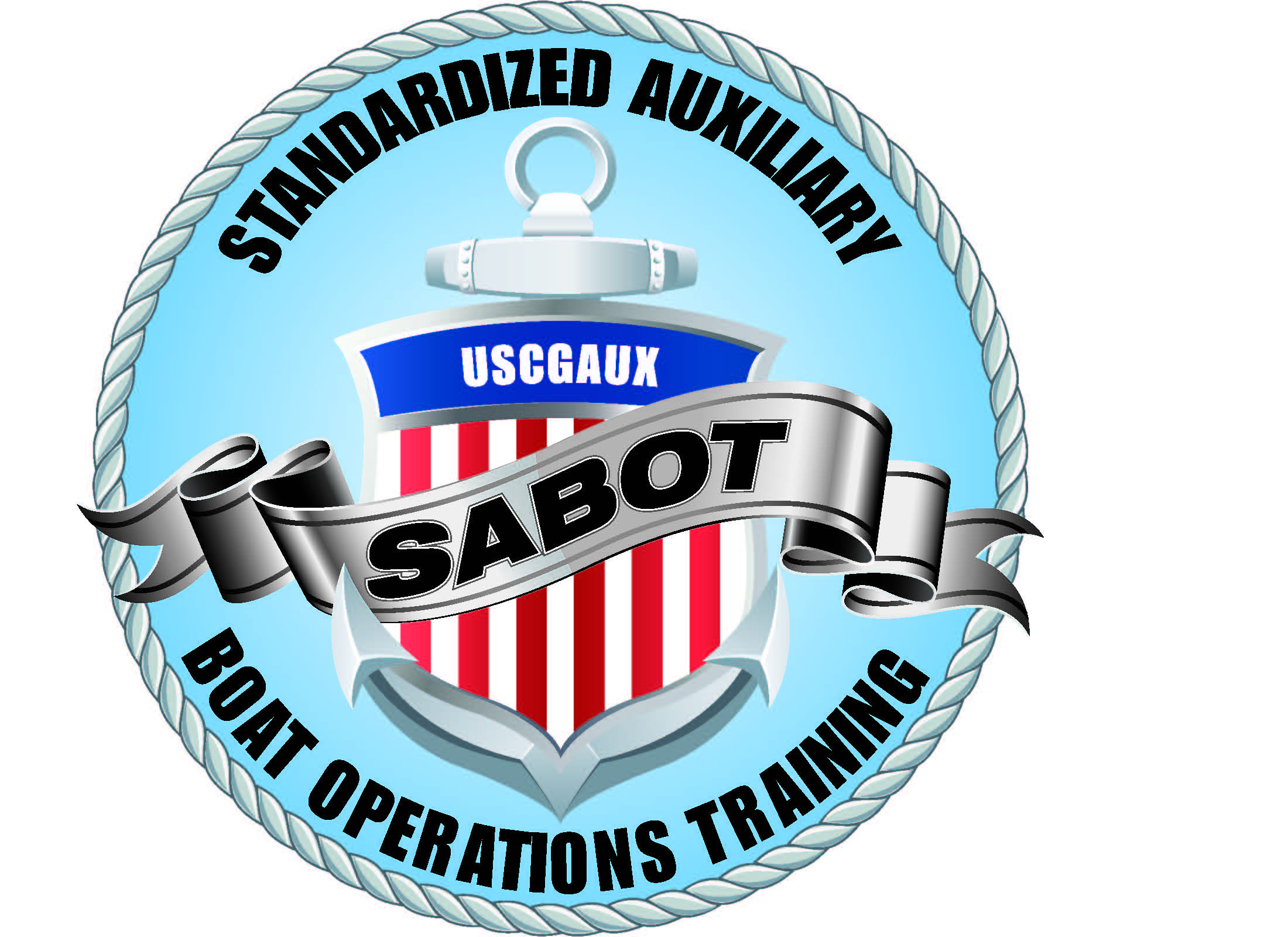 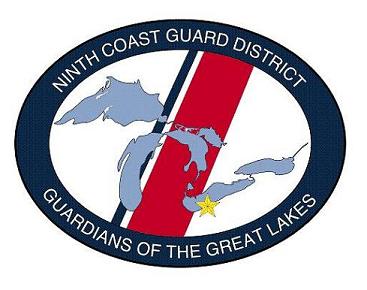 OPERATIONAL GUIDELINES
Auxiliary Facilities may transit Canadian waters to go from one U.S. area to another U.S. Area.

The Auxiliary is authorized to assist states with surface patrols on inland, non-navigable waters when the state makes such a request to DIRAUX. This is to aid in promoting boating safety. Auxiliarist operating on these waters must maintain the same standards as those on navigable waters.
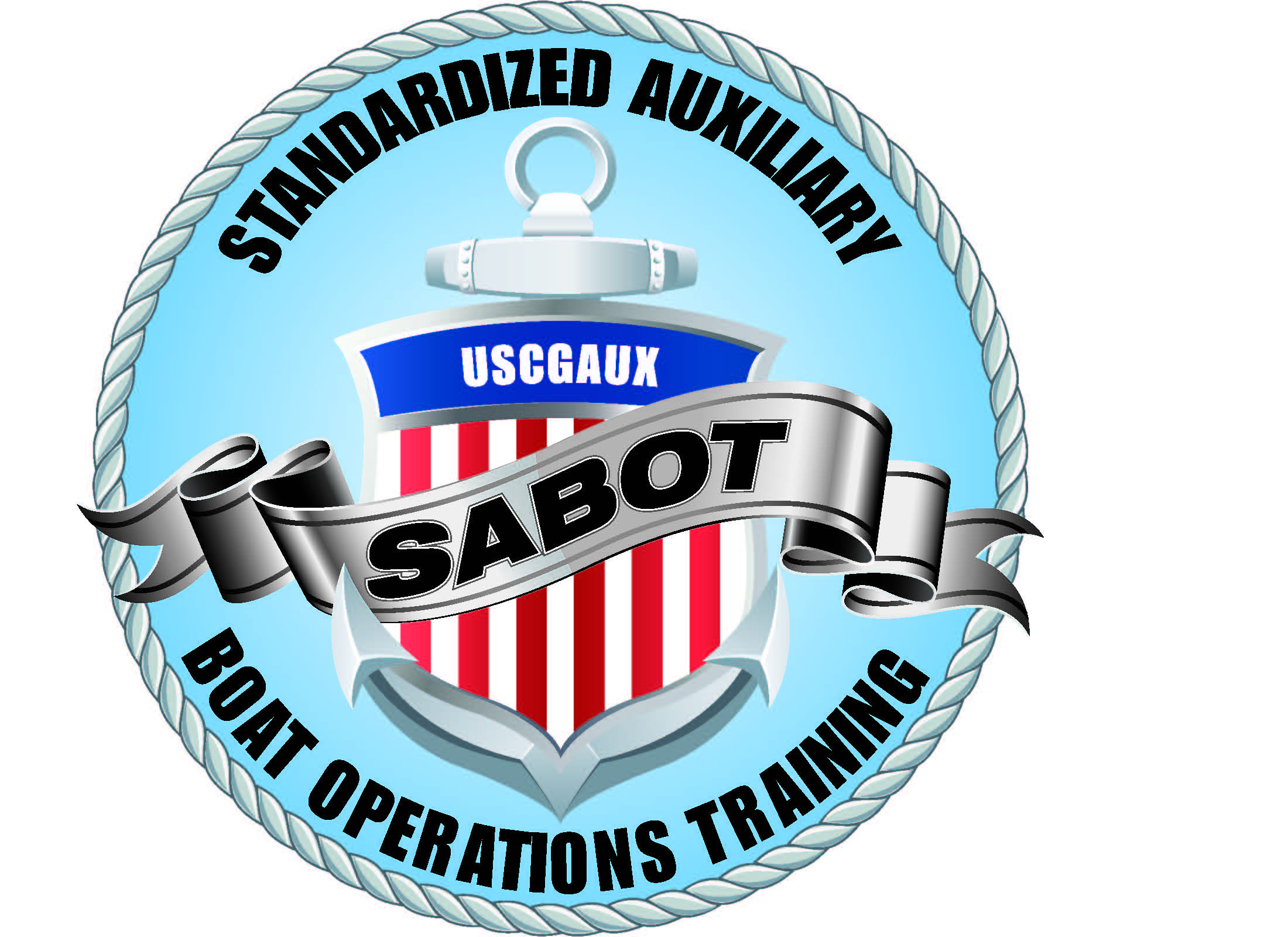 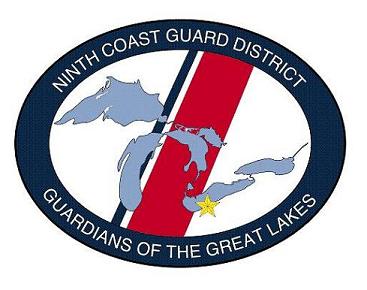 OPERATIONAL GUIDELINES
I.	The CG has establish certain limitations to Auxiliary boat crews with regards to crew fatigue. Crew fatigue deals with both physical and mental fatigue from extended underway time. 
J.	Underway time includes all underway time plus ½ time spent trailering a facility.

	 See guidelines on next slide:
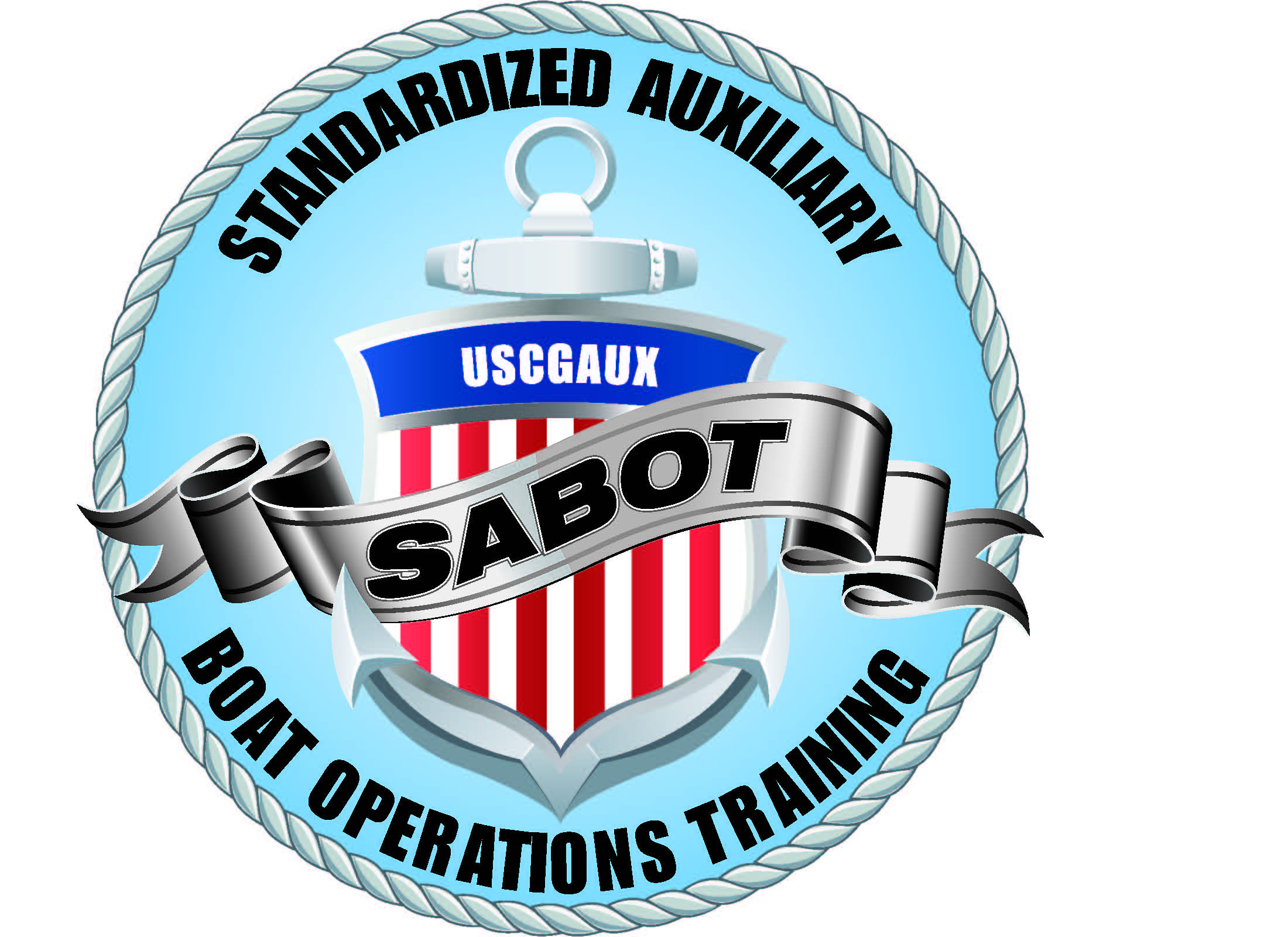 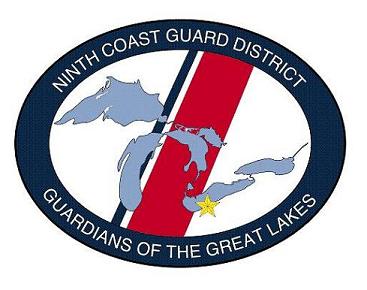 OPERATIONAL GUIDELINES
FAC			TIME	     REST
TYPE	SEAS		LIMIT	     TIME    		NOTE
PWC			  <3’	         #1	   	#1   	
< 30’	 <4’		    8		8	   	#2 
>30’ 	 >4’		    6		8	   	#3

NOTE:
Max. of 2, 3 hour periods w/1 hour rest
Not to operate in seas over 4’
Not to operate in heavy weather
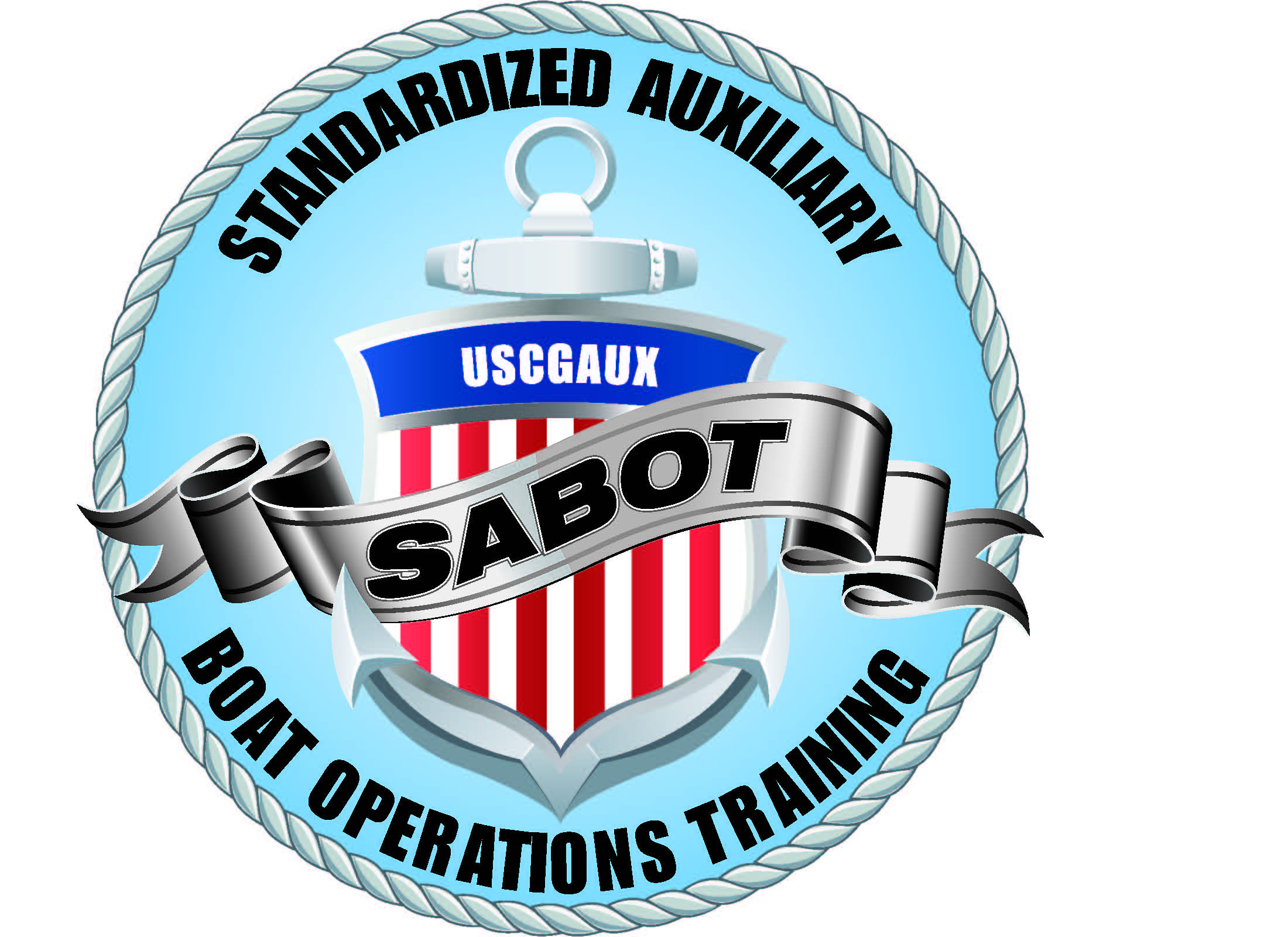 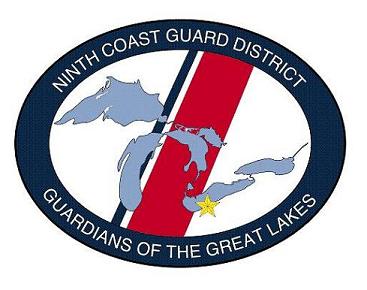 OPERATIONAL GUIDELINES
I.    Auxiliary tows will be taken to the nearest safe haven.

Non-emergency tows by the Auxiliary may be released to another provider who appears capable provided that:

	1. SMC & coxswain determine if it can be done
	     safely and either

	2. Operator of tow desires change; or

	3. Operational Commander has a higher need for the 
	    Auxiliary facility.
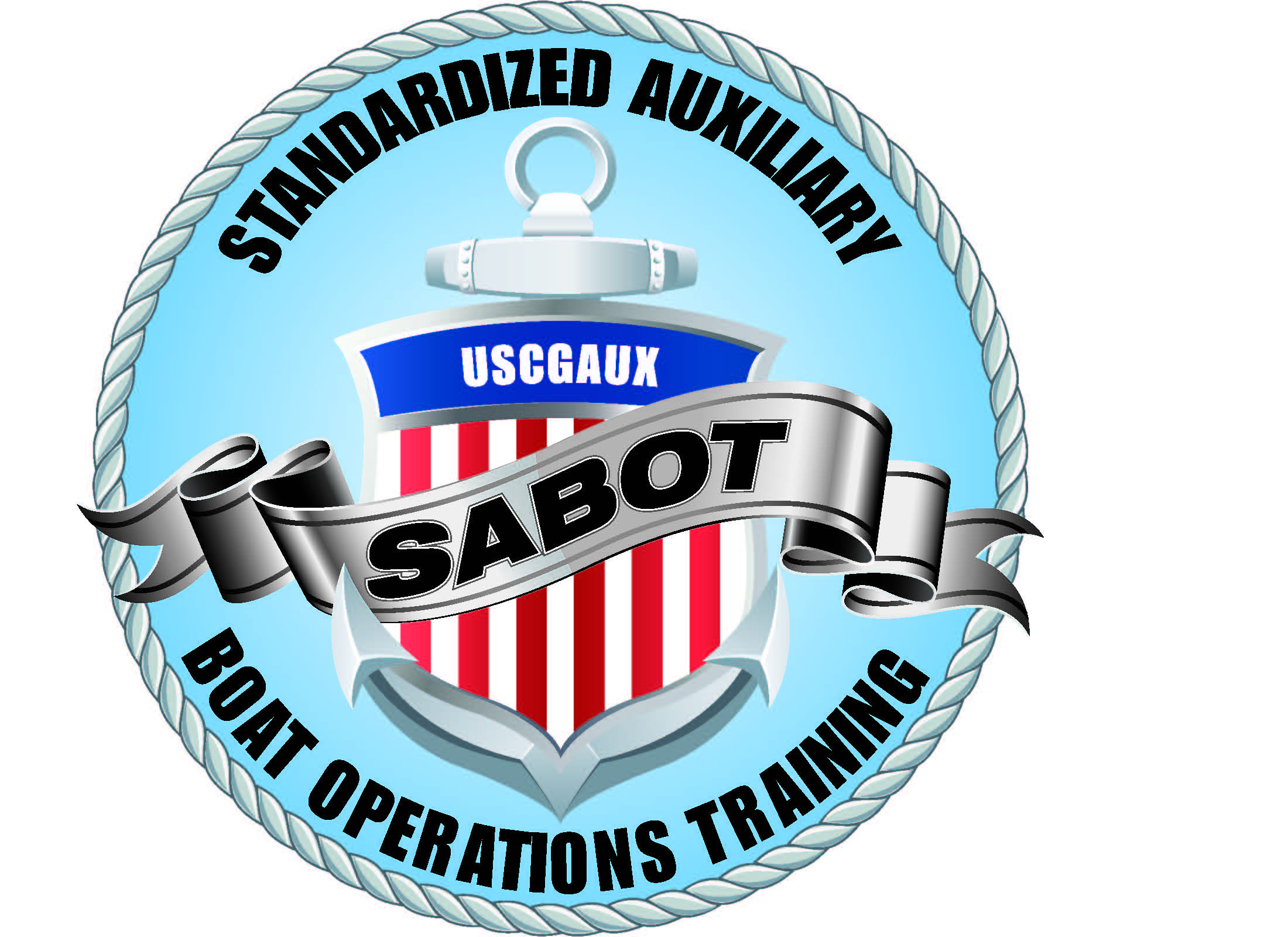 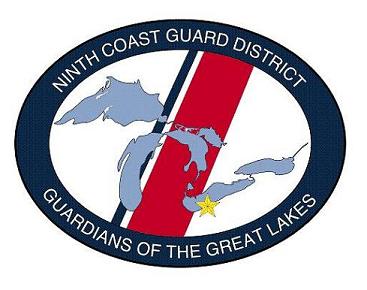 OPERATIONAL GUIDELINES
K.	Auxiliarists may only provide medical assistance that they are trained to give.

L.	Auxiliary facilities may follow “Rule 24” of the Navigation Rules regarding regulations for all vessels towing. Unit commanders may utilize Auxiliary facilities for towing at night even though they do not meet the requirements for towing lights. Efforts must be made to indicate that the facility is towing.
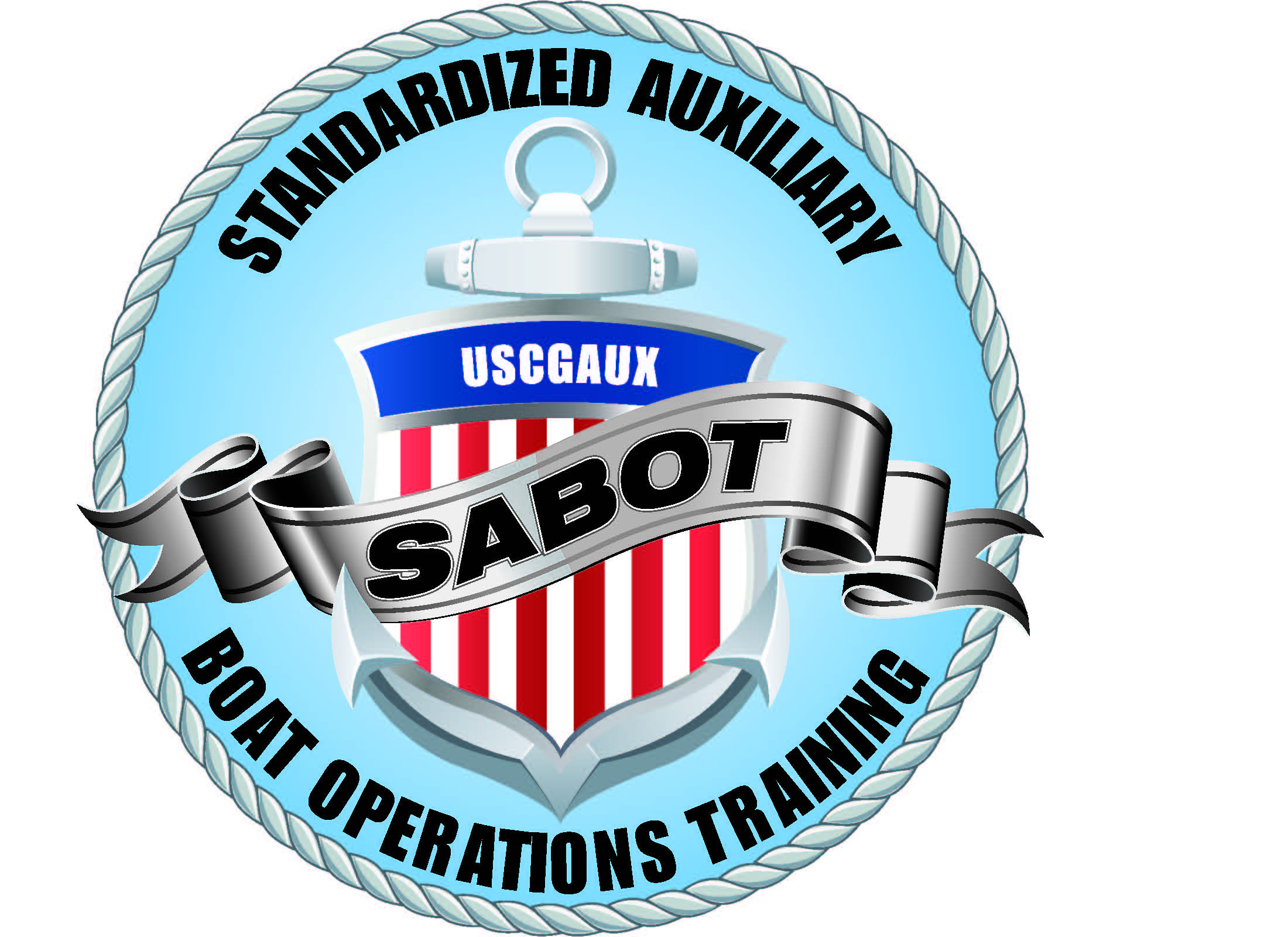 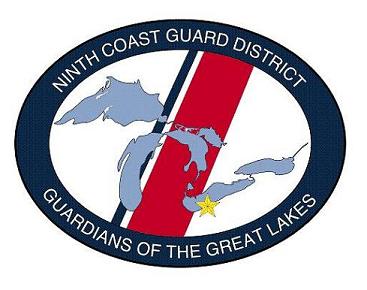 OPERATIONAL GUIDELINES
Pilot Rules do allow for the use of a “Public Safety” light to identify an Auxiliary facility at night on Inland Waters. This is not a towing light and should not be used as such. The light flashes 360 degrees alternating red and amber every second. 

All members of an Auxiliary boat crew must wear a type I, II, or III PFD while underway. If the facility is capable of speeds of 35 MPH or more, these PFDs must be rated for 50 MPH. Some type V PFDs may be used.
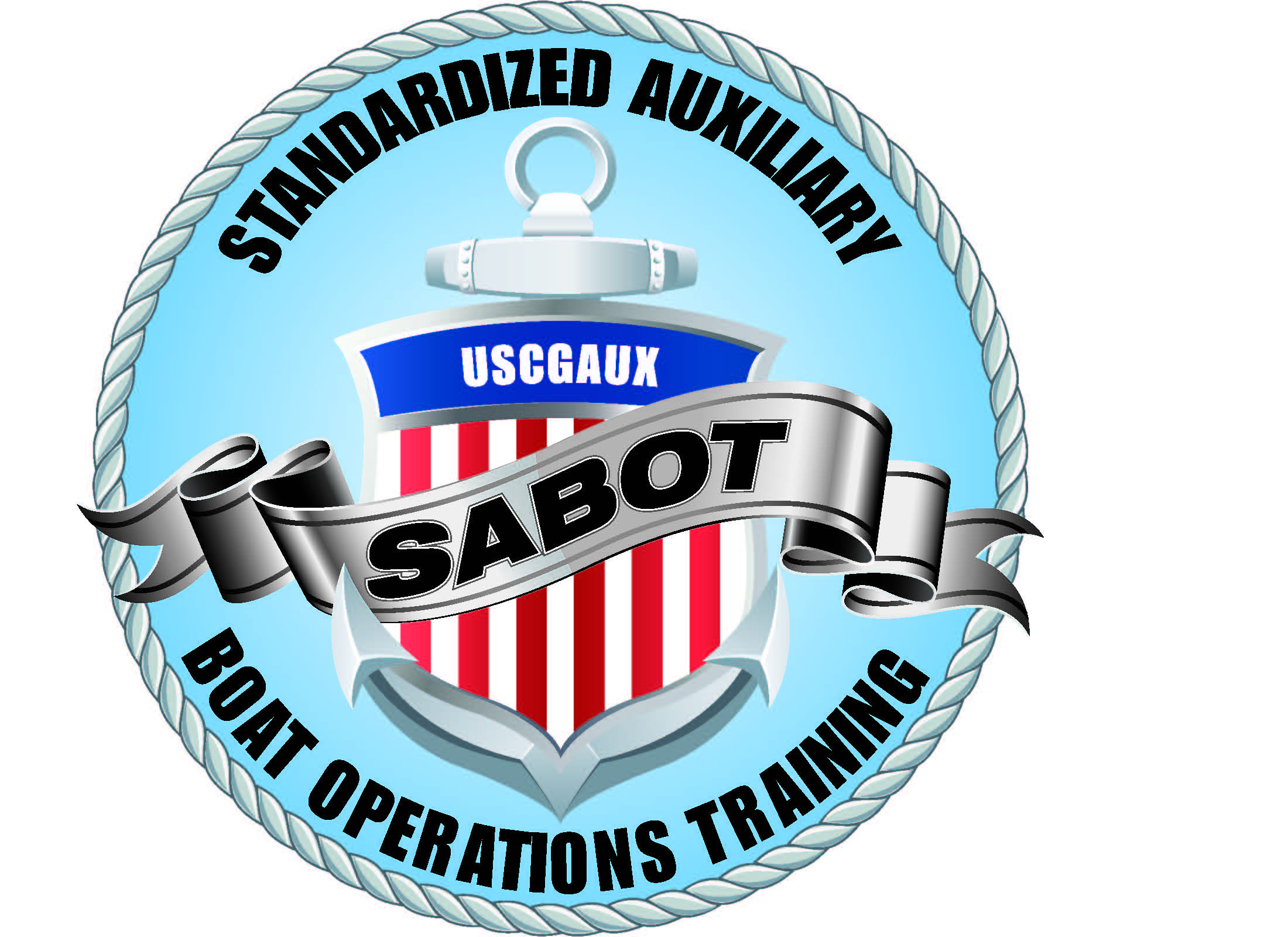 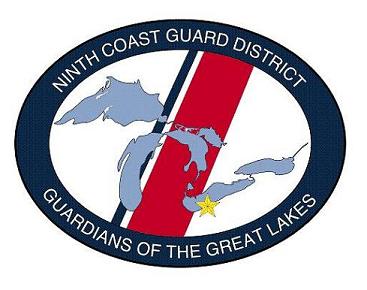 OPERATIONAL GUIDELINES
Auxiliarists must also wear PFDs when performing evolutions near the water as while embarking, disembarking, line handing and refueling.
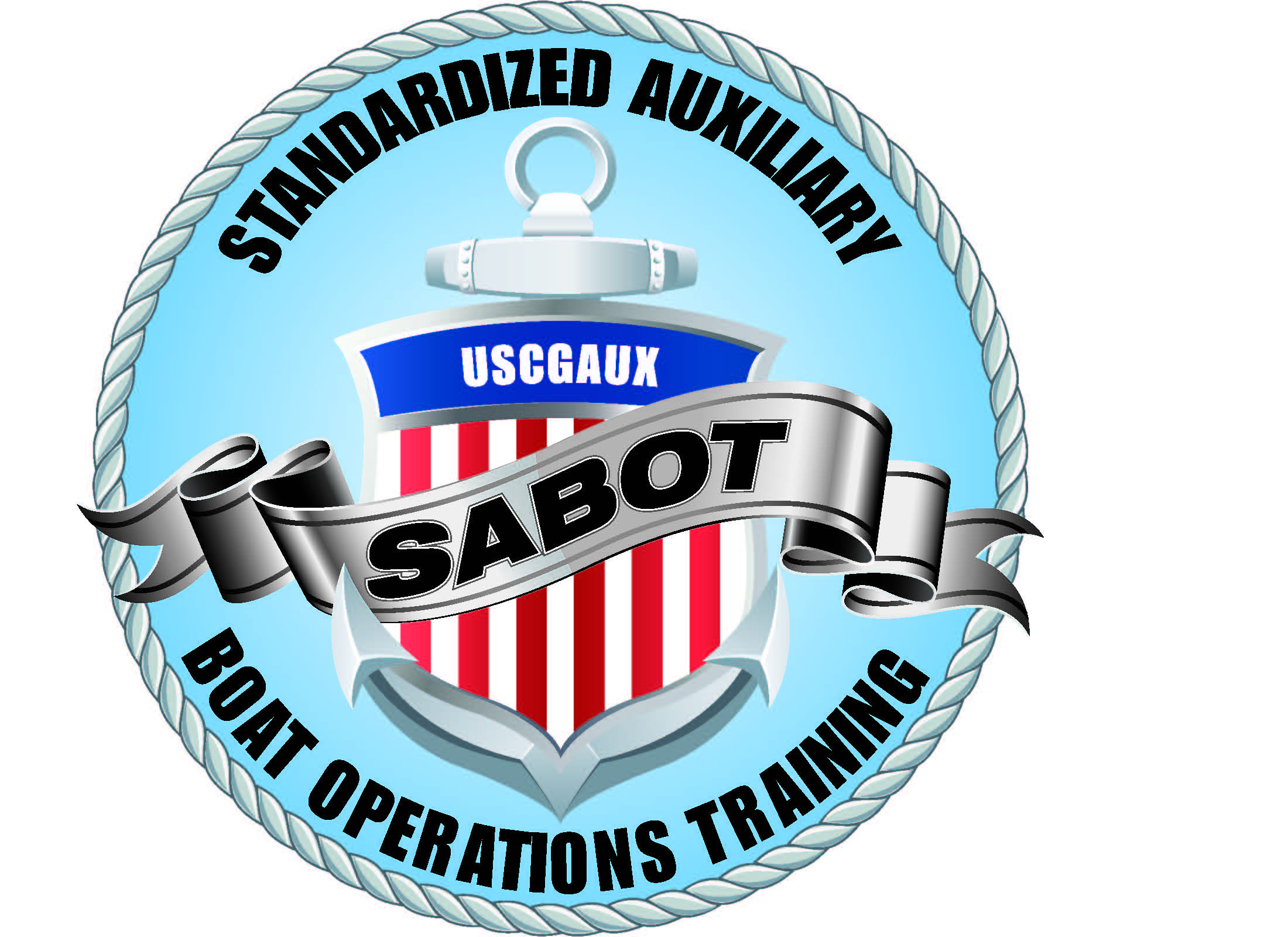 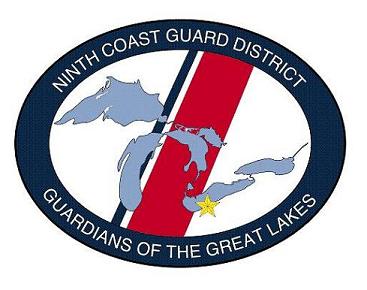 OPERATIONAL GUIDELINES
P.  The following PPE gear must be attached to a member’s PFD or SAR vest: 
Whistle, 
PML, (Strobe Light) 
Signal mirror and Reflective tape. 
PEBIB
(A knife, flashlight and rubber gloves are good optional 
items.)
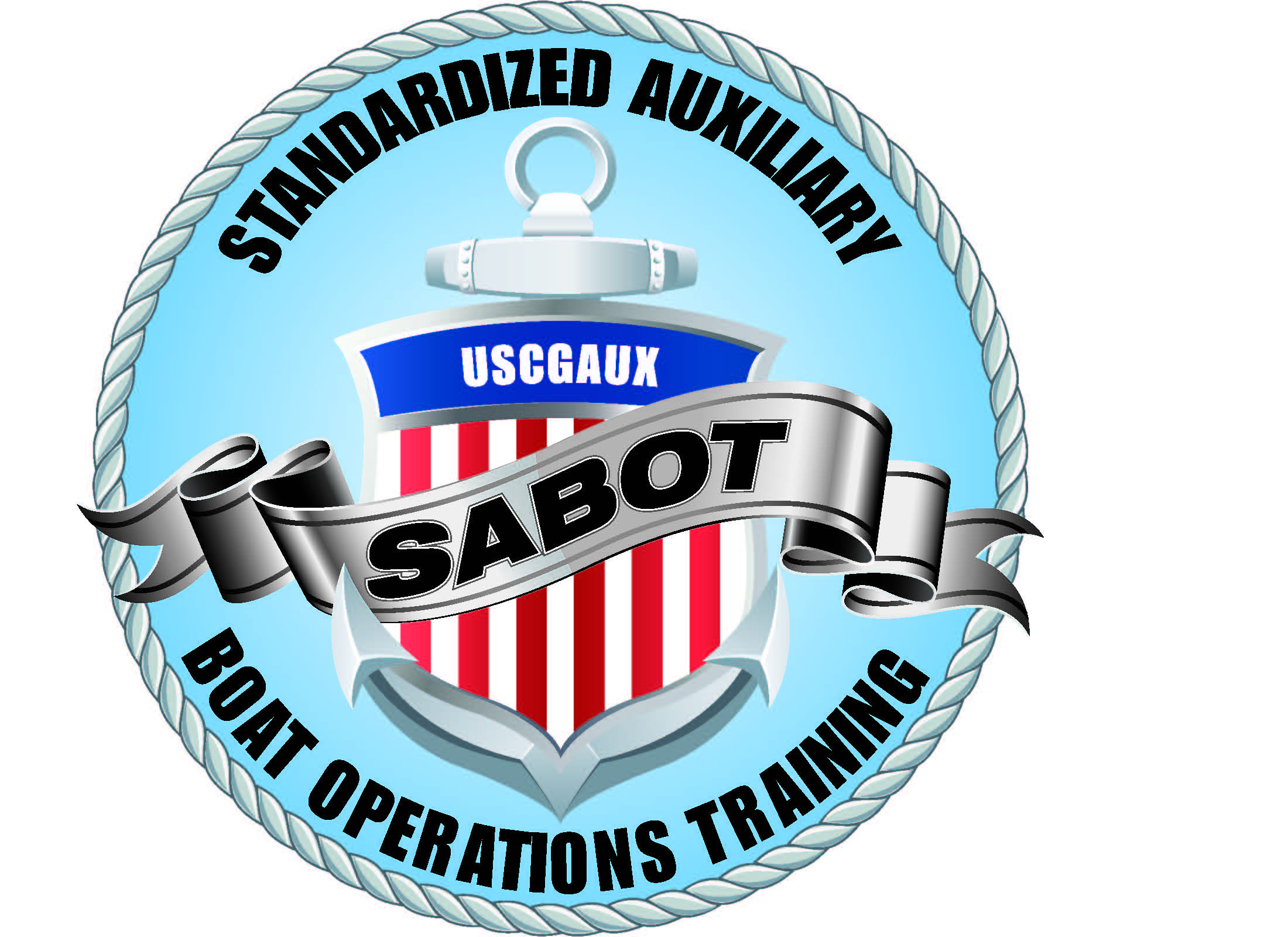 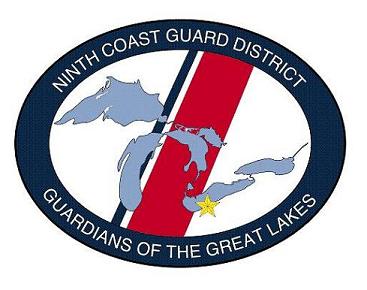 OPERATIONAL GUIDELINES
All PPE gear must be inspected annually. Suggest performing this at the beginning and end of each patrol season and recorded on an AF-538 form.

Approved hypothermia clothing must be worn if the water temperature is under 60 degrees. A dry suit must be worn if the air and/or water temperature is under 50 degrees.

Auxiliarists are not to operate in a surf  zone!
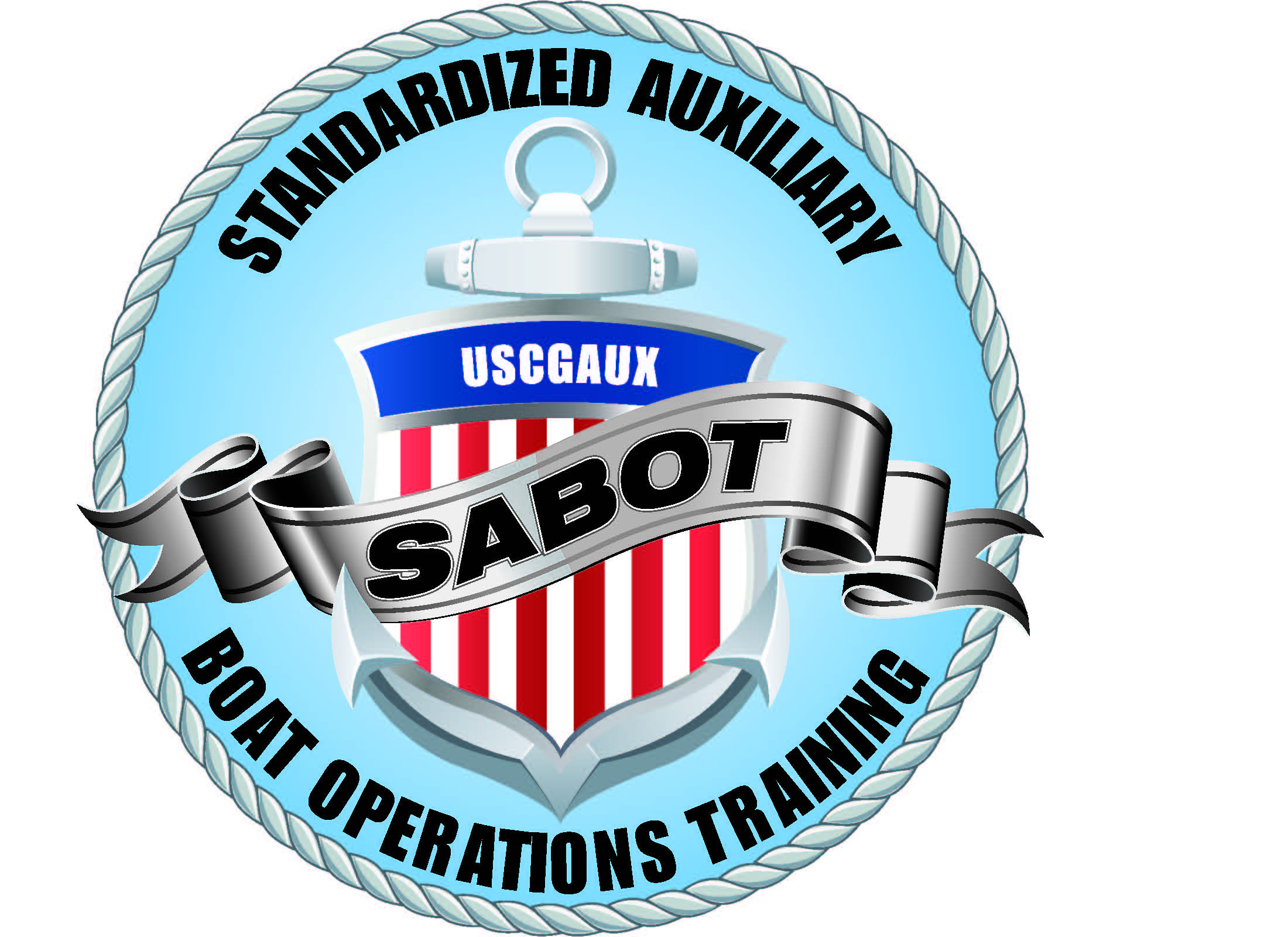 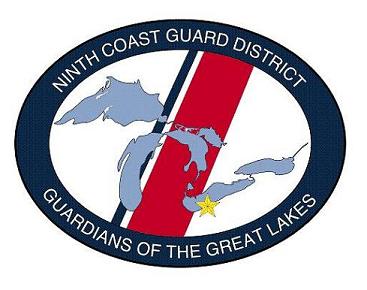 OPERATIONAL GUIDELINES
Auxiliarists are not to enter the water for any reason other than for qualifying (which is to be done under supervision.)

Auxiliarists are not to consume any alcoholic beverages during or for 8 hours before a patrol. Failure to abide by this rule may be grounds for dismissal.

Auxiliarists may travel to or through a foreign country under orders with the approval of cognizant CG authority.
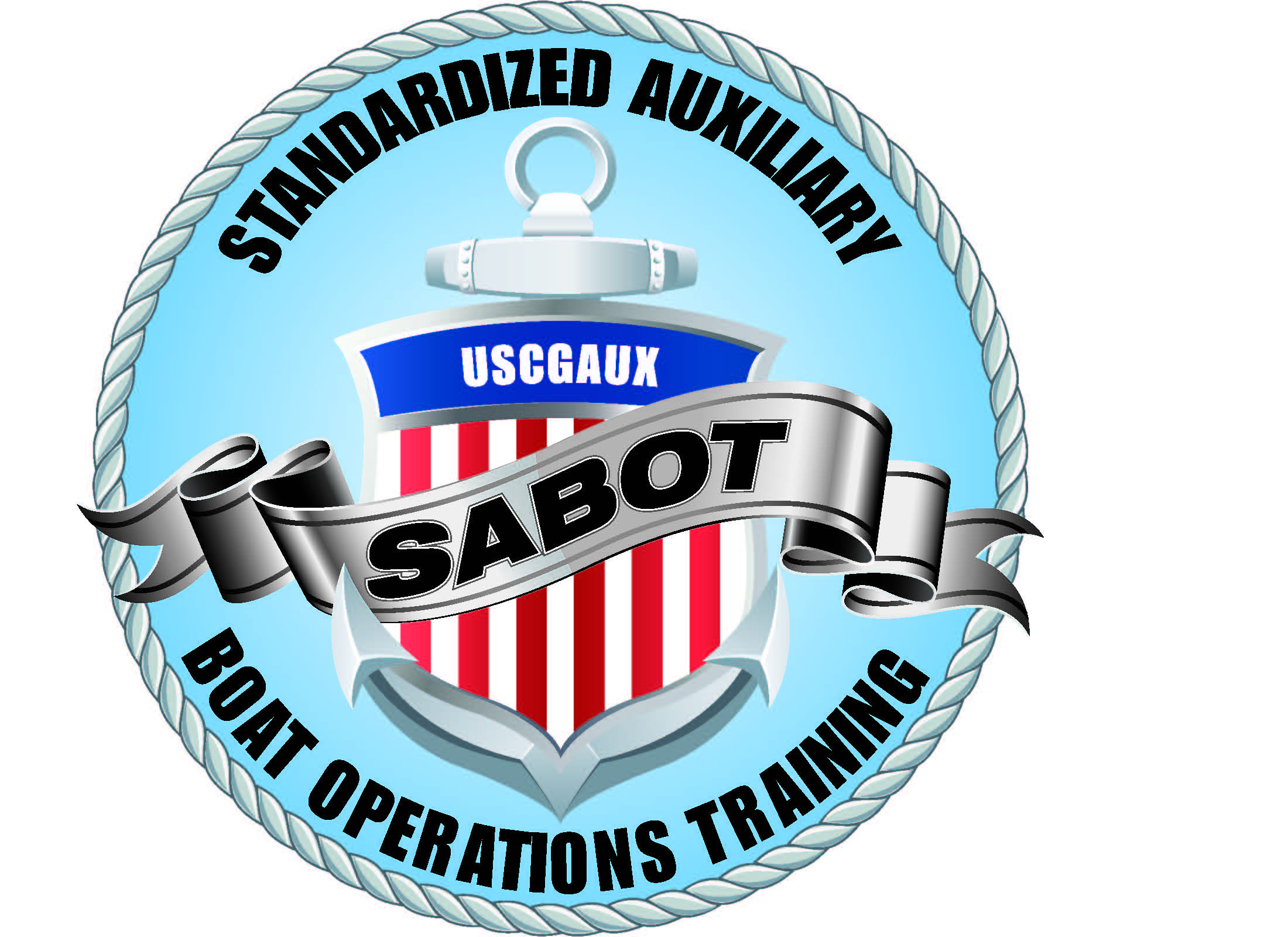 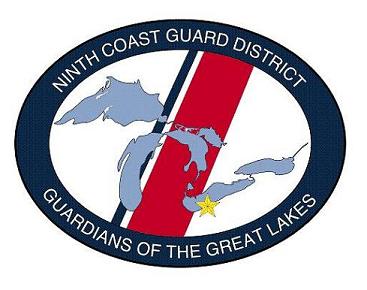 OPERATIONAL GUIDELINES
All SAR case activity must be reported to the controlling CG operational commander using the CG-4612 form.

All orders must be closed out in three days using AOMS.

All Mission Reports (ANSC 7030) should be completed using AOMS. If there is a complex entry, a manual 7030 form may be used but should be submitted in a timely fashion for member currency.
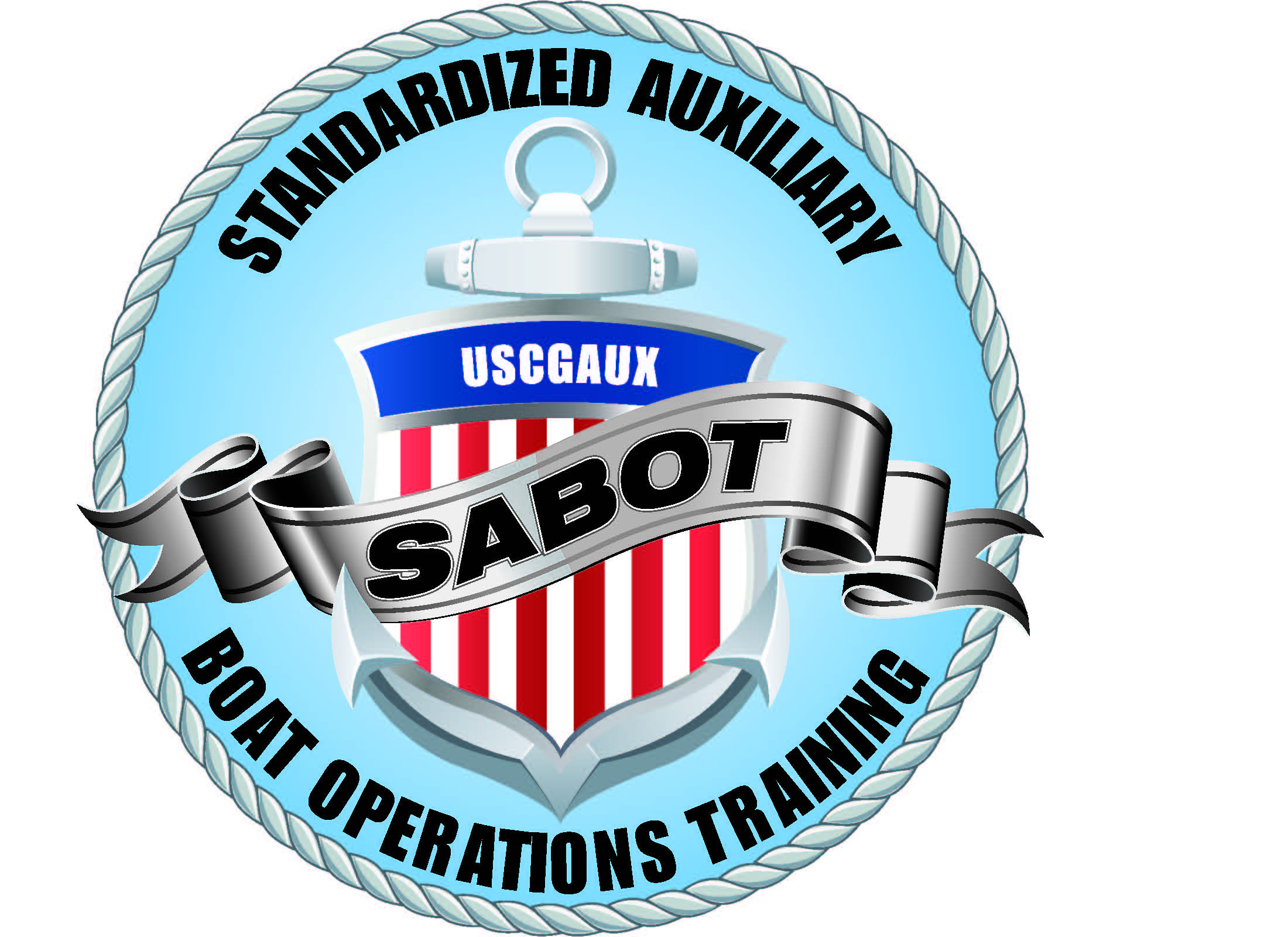 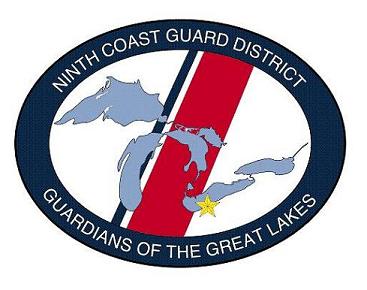 OPERATIONAL GUIDELINES
All surface facilities operating under order must give radio reports to their controlling shore unit every 1/2 hour. If towing or in inclement weather this should be done every 15 minutes. At times, the controlling unit may want to shorten this.

 All patrols must start with full fuel tanks.

If a crew member gets sick during a patrol or has to    leave the patrol before it is schedule terminate the OIA must be notified. The patrol should abort if it falls below the minimum crew size.
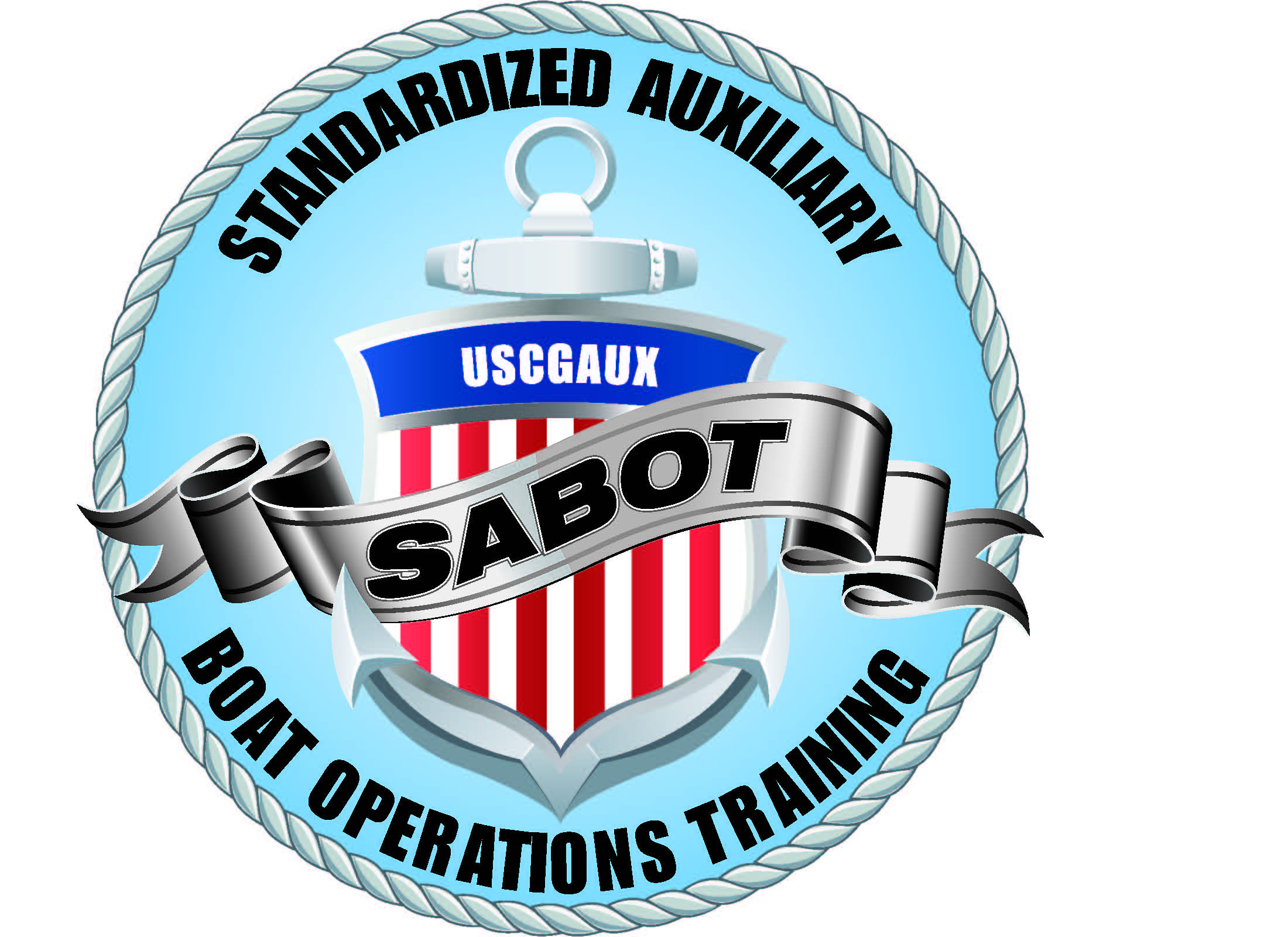 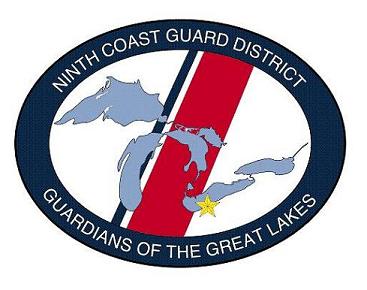 OPERATIONAL GUIDELINES
CC. If possible, “On the spot” minor repairs to vessels may be the best option to resolve some situations.

DD. Assisting vessels sinking at their mooring creates a delicate situation. Consent of the owner is not required before rendering assistance. In some cases, such as a pollution threat, it may be appropriate to render assistance before the owner can be     contacted. The d9 Command Center must be notified.
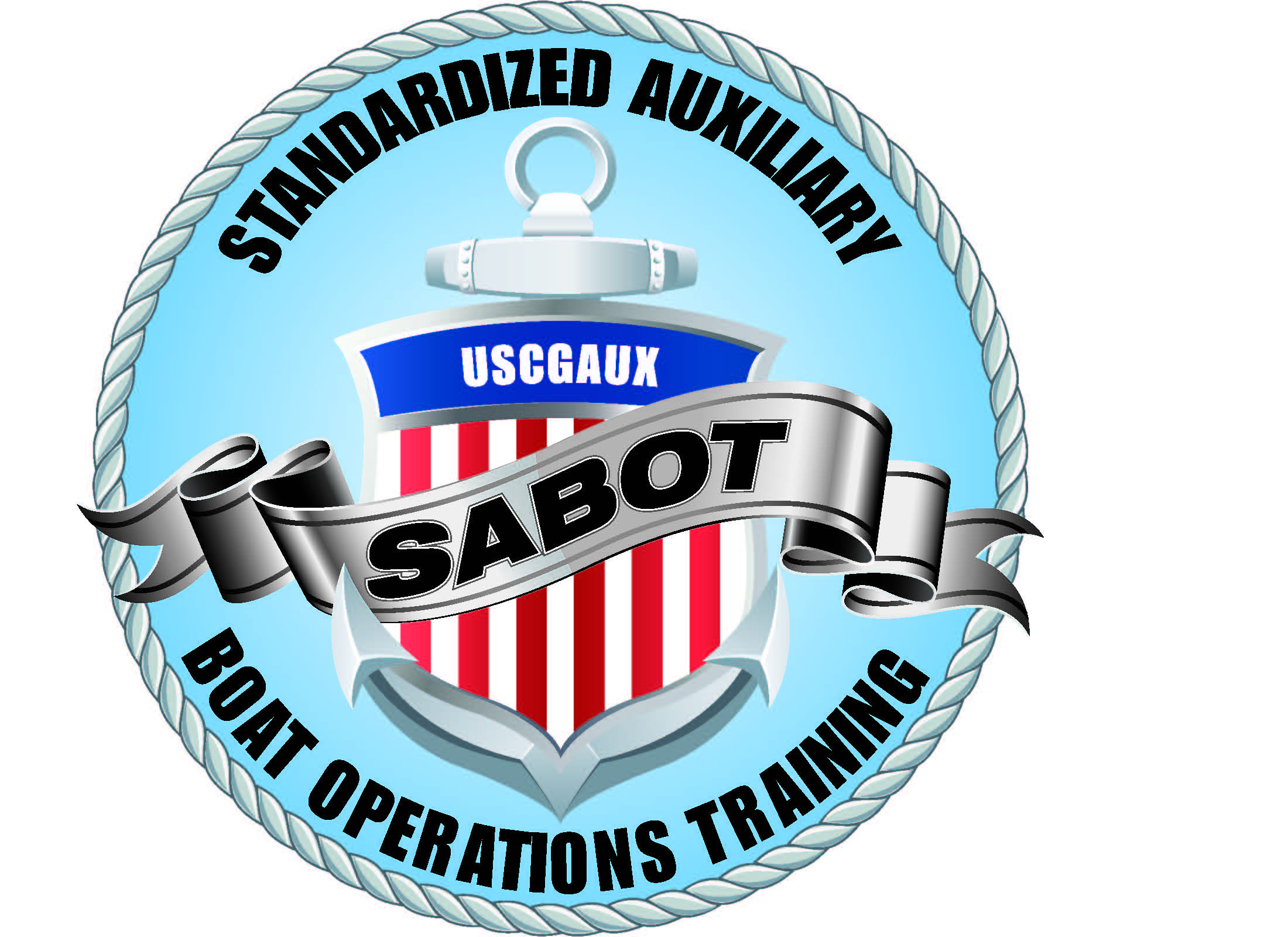 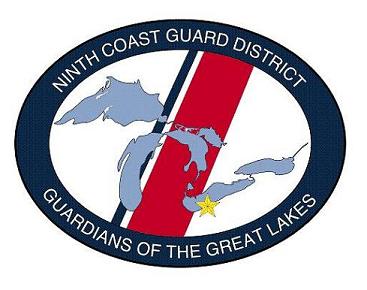 OPERATIONAL GUIDELINES
EE. Any mechanical issues with a facility must be reported immediately to the controlling unit and the OIA.

FF. If a member gets injured while on an ordered mission, medical assistance should be sought and the OIA notified immediately as well as DIRAUX (through the chain of leadership).
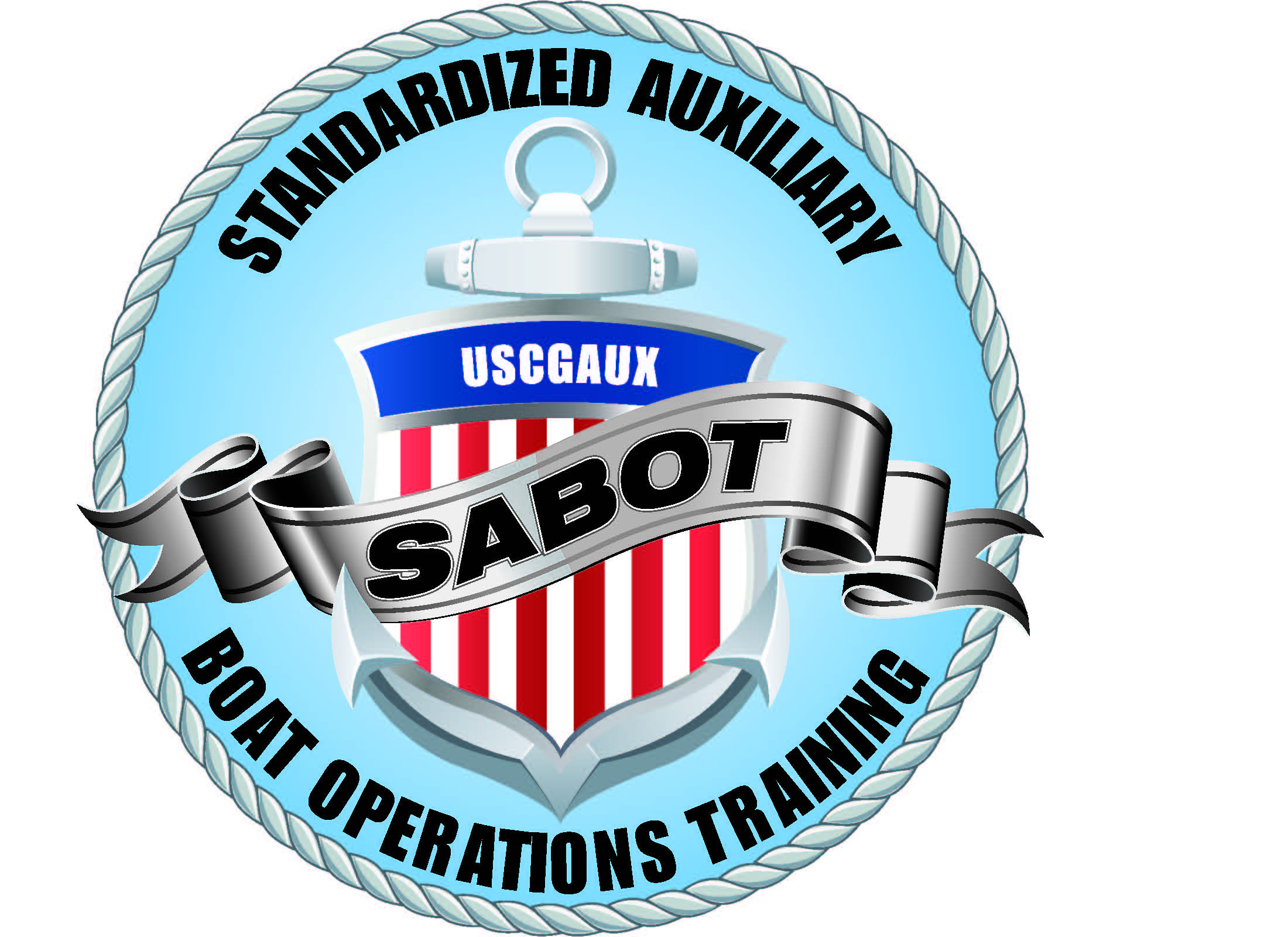 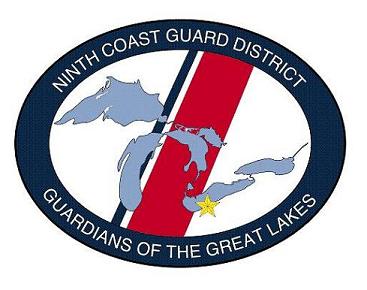 OPERATIONAL GUIDELINES
GG. Re-floating grounded vessels can only be   
	    done with the permission of the unit CO/OIC. 
	    The following conditions must be met first:
       1. No risk jeopardy to CG personnel.
       2. The facility is capable
	   3. The owner requests and agrees to method
	   4. There is no commercial salvage
	   5. The hull is not in danger of sinking
	   6. No risk of additional damage
	   7. Weather is not a risk to refloating
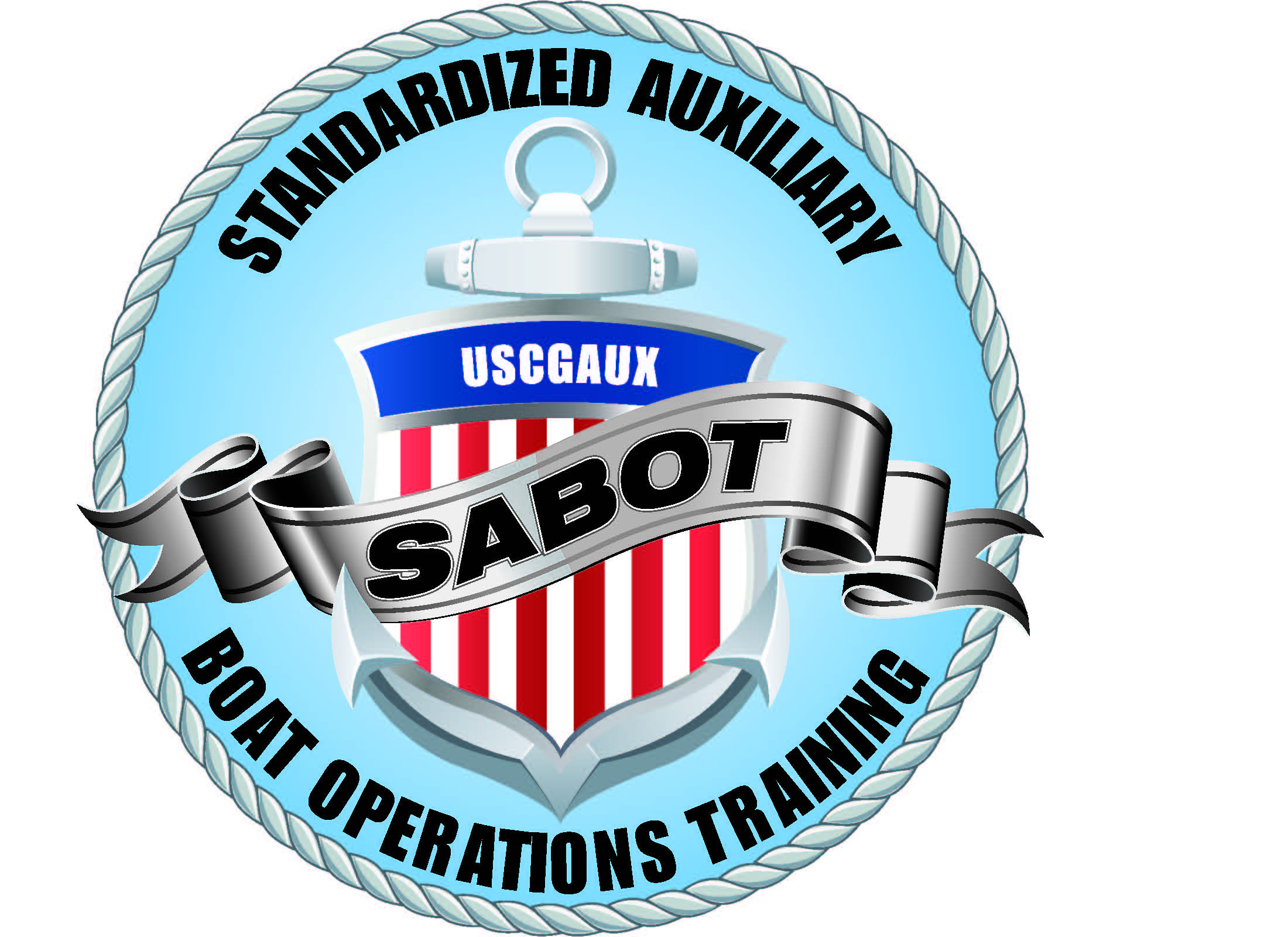 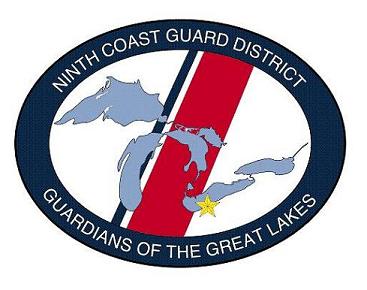 OPERATIONAL GUIDELINES
HH. Abandoned property: 
	If identifiable should be returned to the owner. Local municipalities exercising authority in the region should be contacted to dispose of the abandoned property. The CO/OIC should be notified.
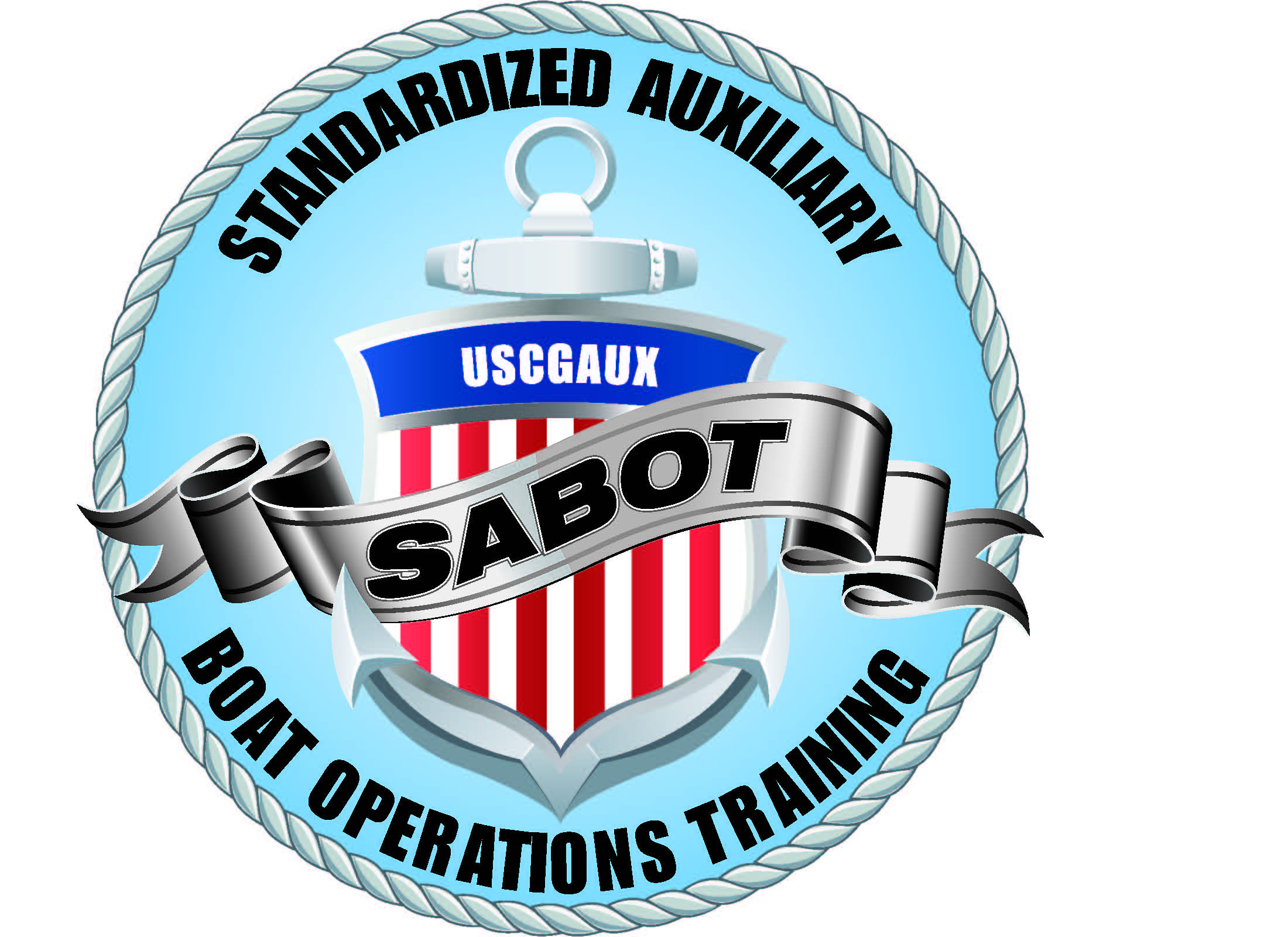 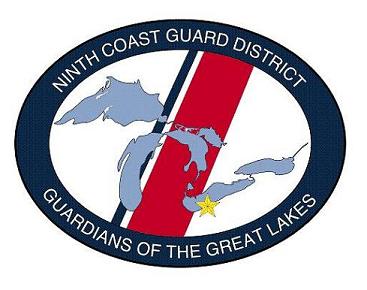 OPERATIONAL GUIDELINES
II. Humane assistance (rescue of animals) are 
	 not SAR cases and should only be conducted 
	 in ideal conditions when the risk to 
	 personnel is minimal and does not interfere 
	 with the unit’s primary mission. Local 
	 humane agencies should be consulted when 
	 practical. Such assistance should be 
	 documented as assistance to other agencies 
	 and reported to the Sector Command Center.
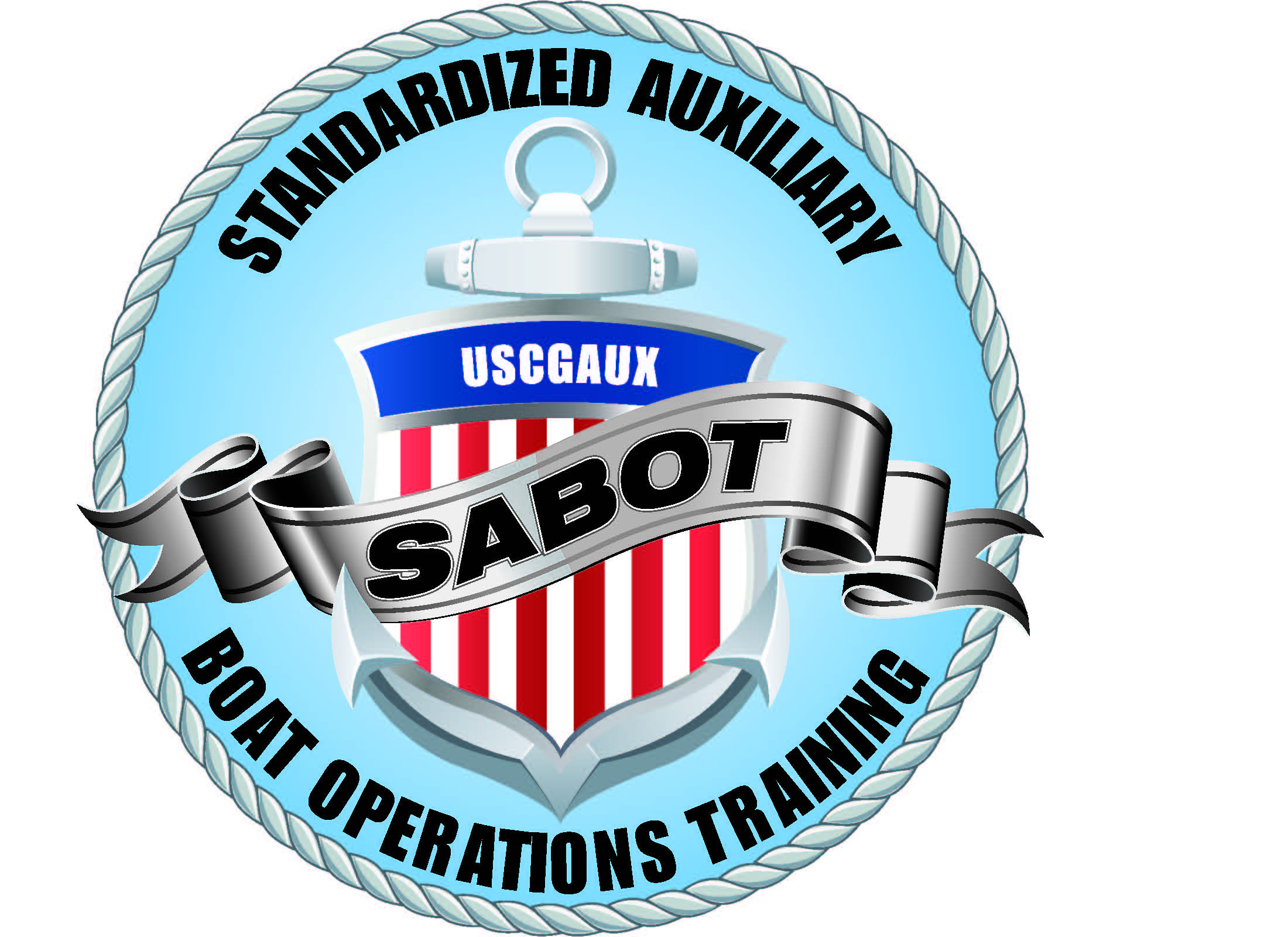 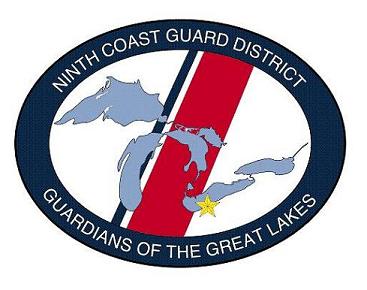 OPERATIONALGUIDELINES
JJ. Auxiliarists qualifying on a Coast Guard      standard boat must meet all the requirements set for active duty personnel.
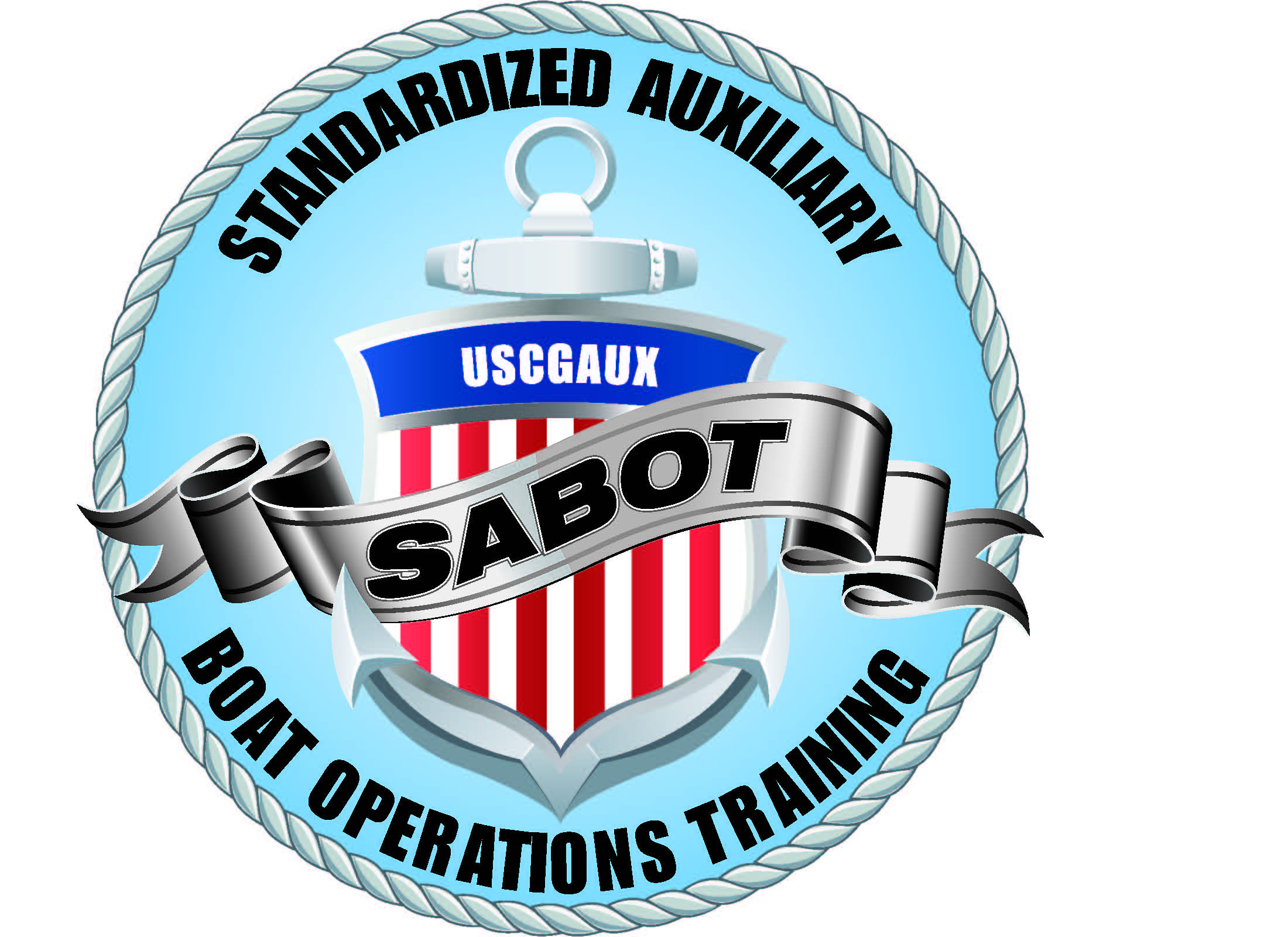 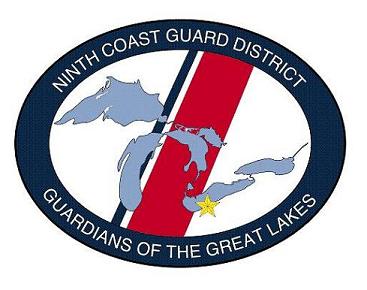 OPERATIONALGUIDELINES
KK.	All PFDs must be 50 MPH rated for use on 	any vessel capable of speeds in excess of 	  40 MPH.